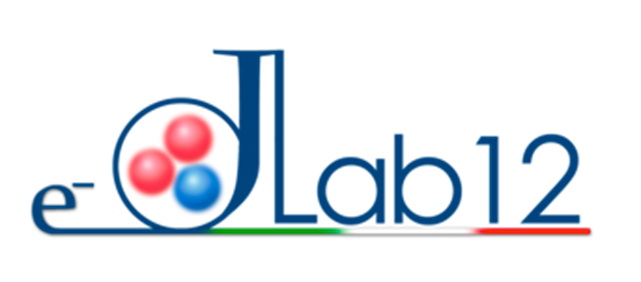 Attivita’ della Collaborazione Italiana 
al Thomas Jefferson National Accelerator Facility
Contalbrigo Marco  - INFN Ferrara
INFN@ JLab
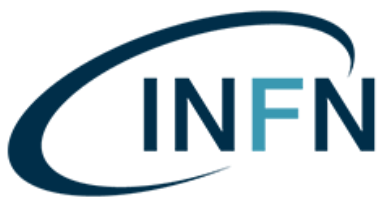 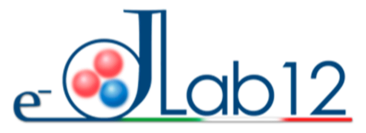 INFN presence from the beginning (1991)       Italian spokespersonship: > 20% of approved experiments
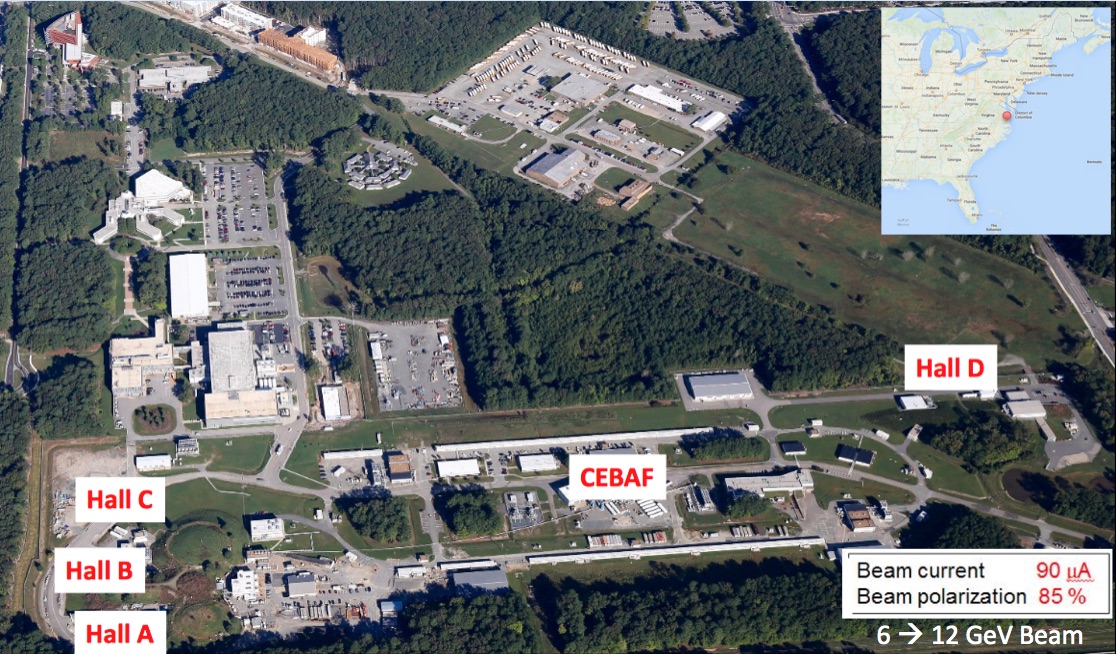 Deputy AD
Patrizia 
Rossi 



JLUO Chair
Marco 
Contalbrigo



Hall-B Leader 
Marco 
Battaglieri

[till 12/21]
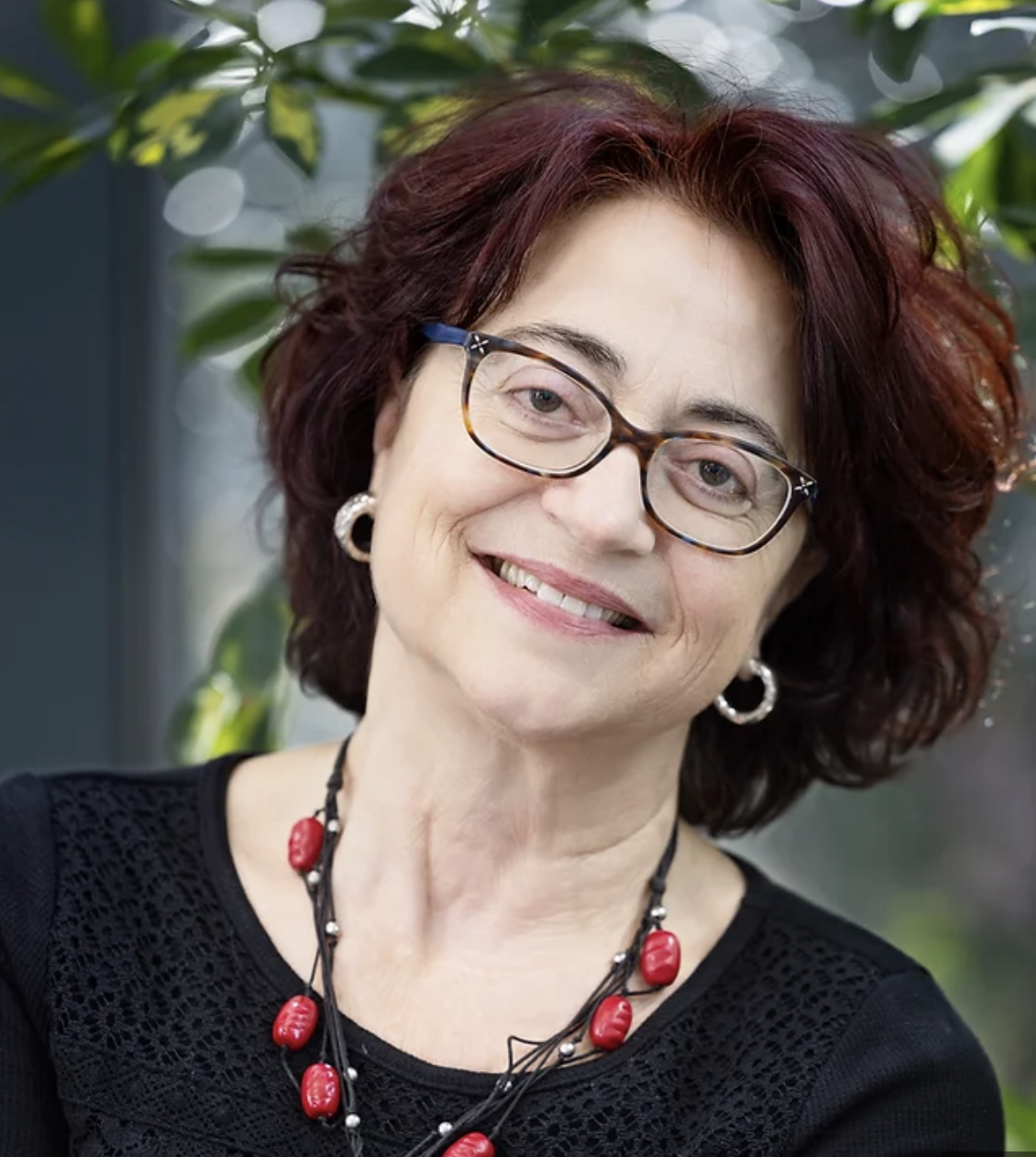 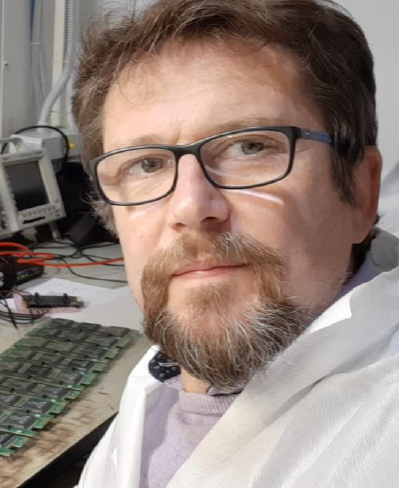 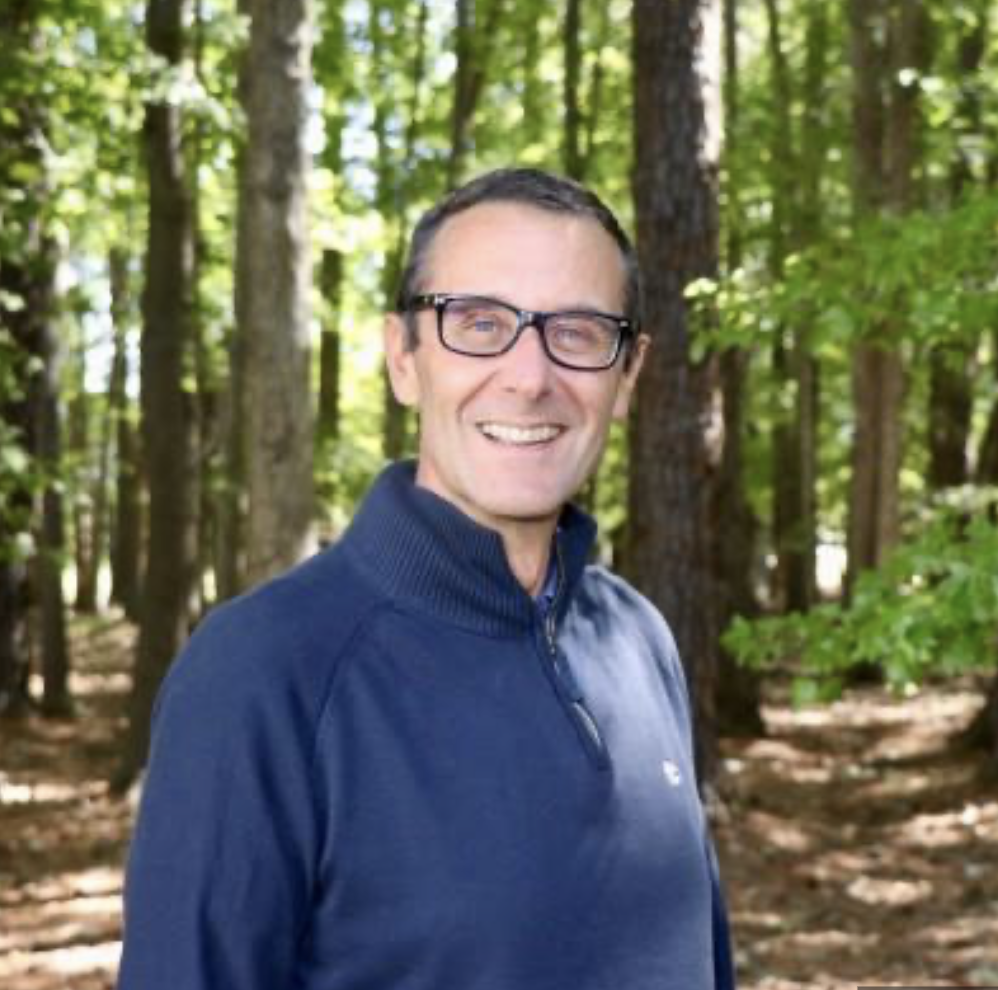 Andrea Celentano: HPS Publication Committee member 

Marco Mirazita:  CLAS Service Work member

Evaristo Cisbani:  SBS Coordinating Committee member
Alessandra Filippi:  Chair of HPS Editorial Board
 			  HPS Executive Committee member

Lucilla Lanza:  CLAS Speaker Committee member
Raffaella De Vita: Hall-B Software Coordinator and CCC member [till 07/23] 

Contalbrigo Marco:  CLAS DPWG Chair and CCC member [till 09/22]

Marzio de Napoli:  HPS Executive Committee member [till 05/23]
2
Contalbrigo M.
CSN3, 19 September 2023
[Speaker Notes: Vanno messi studi innovativi e pubblicazioni]
Long Range Plan
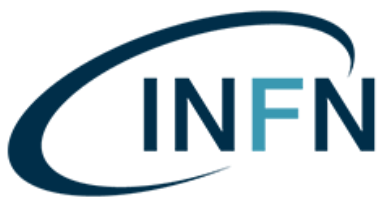 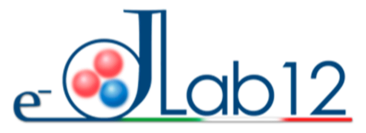 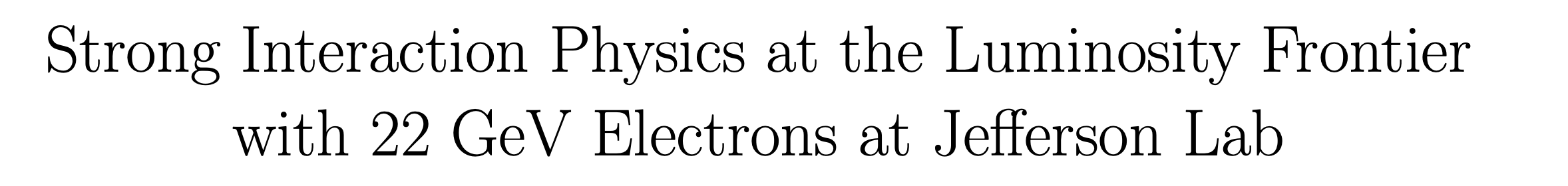 Long Range Plan (fall 2023):

    Priority: Complete approved program at Jefferson Lab (included SOLID)

    Initiative: Preparatory work for the 22 GeV upgrade
arXiv: 2306.09360
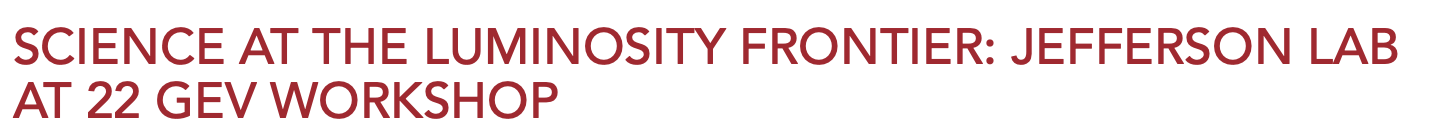 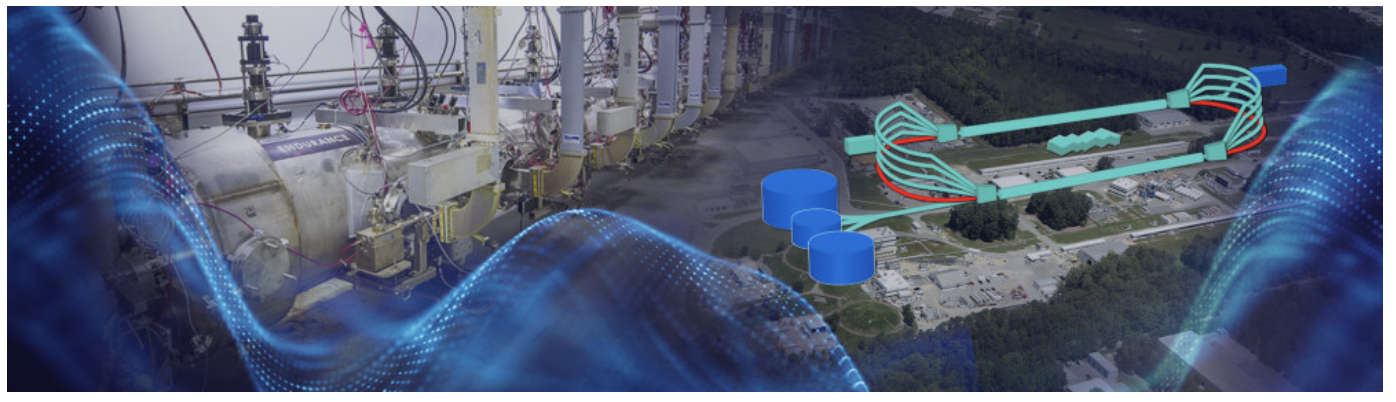 Series initiated
with J-FUTURE
March 22, Messina

Completed at JLab
in January 2023
3
Contalbrigo M.
CSN3, 19 September 2023
[Speaker Notes: Vanno messi studi innovativi e pubblicazioni]
CEBAF Upgrade
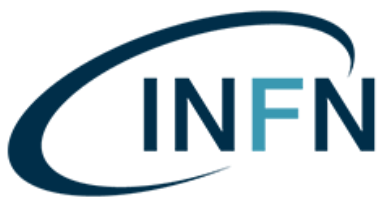 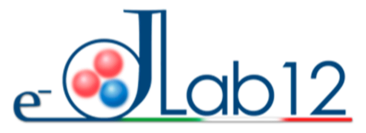 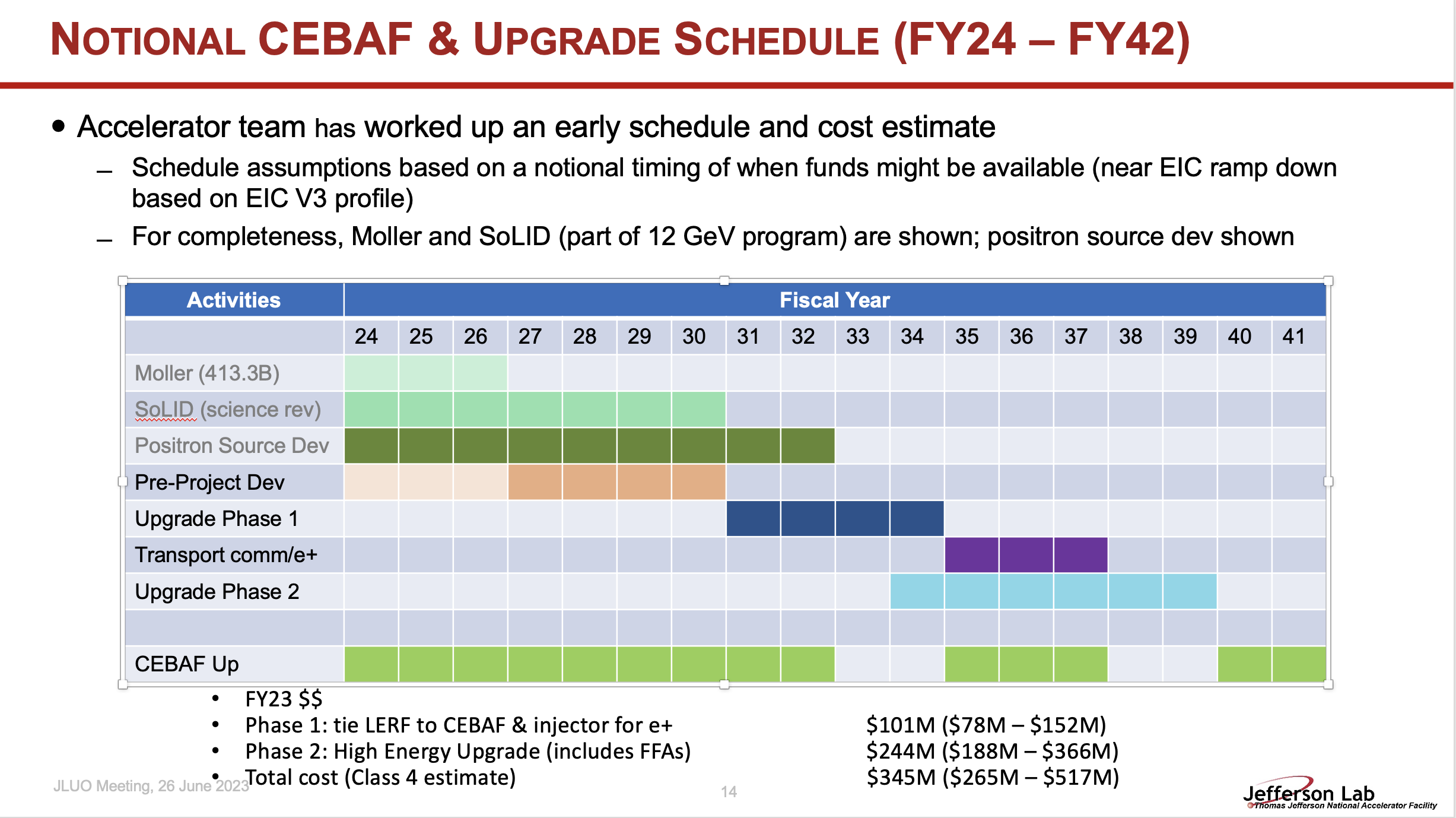 4
Contalbrigo M.
CSN3, 19 September 2023
[Speaker Notes: Vanno messi studi innovativi e pubblicazioni]
JLab12 Italia
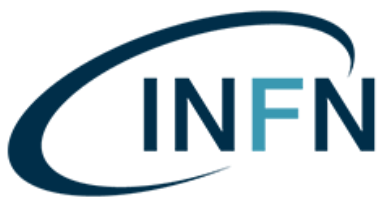 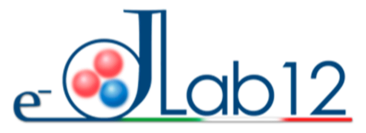 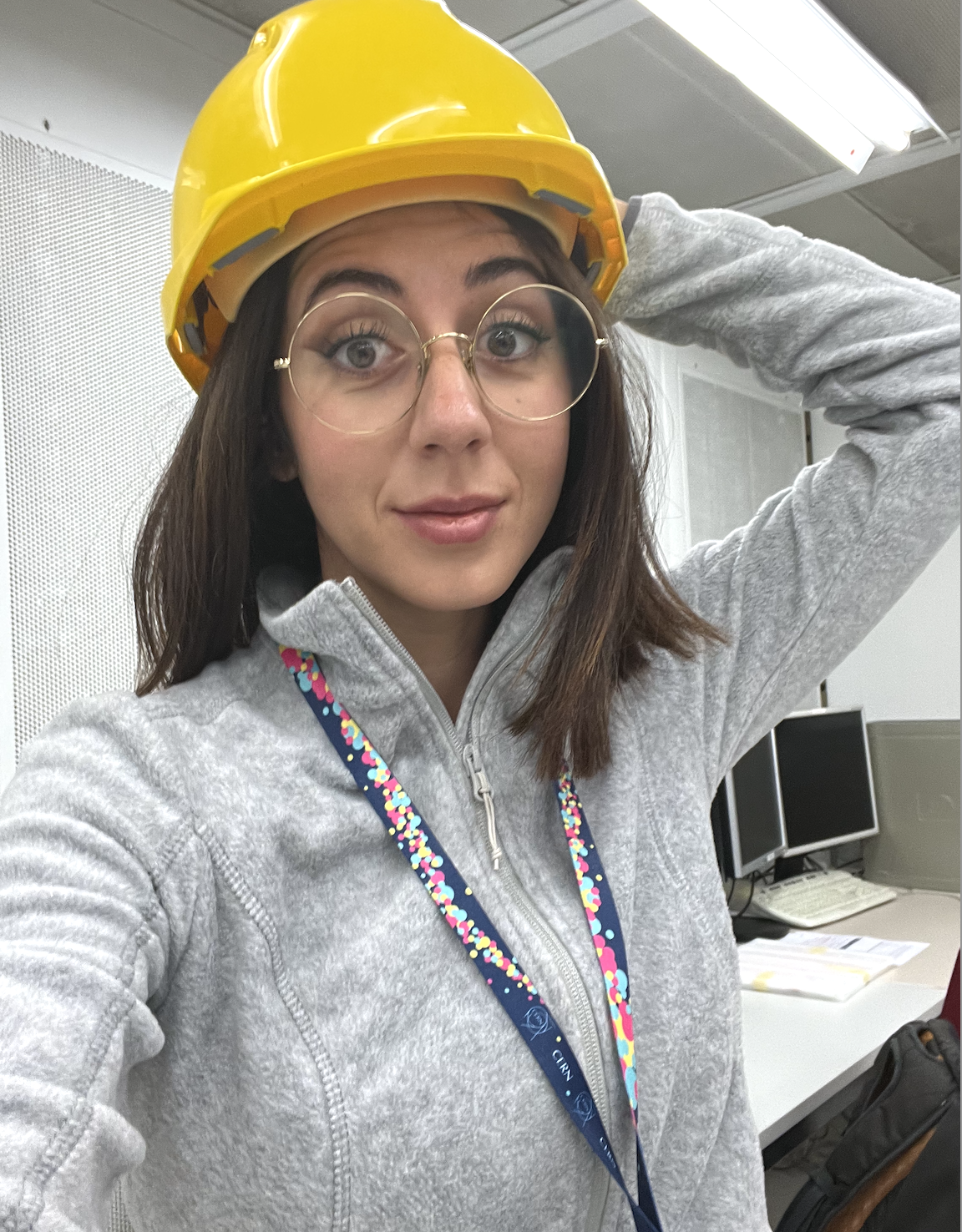 Contac Person for JLab12 Computing:  Mariangela Bondi’


FTE: stable number (around 28) in the past 4 years


PhD students:

                  Stefano Grazzi         GE

		 Simone Vallarino    FE  
 
		Antonino Fulci         CT

		Marco Spreafico      GE

		Antonio Riggio         CT

		Elena Sidoretti         RM2 

		Tommaso Vittorini*    GE
in 23/24 Academic year
Completion
3rd year
2nd year
* PNRR, sinergy with nu-BDX
5
Contalbrigo M.
CSN3, 19 September 2023
[Speaker Notes: Vanno messi studi innovativi e pubblicazioni]
INFN 12 GeV Projects
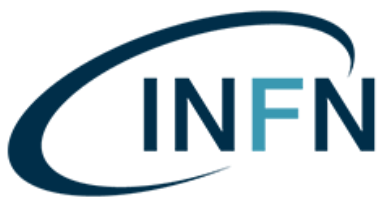 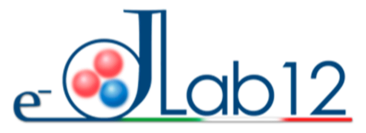 RM1, CT, BA       	       Nucleon 3D	         FE, LNF,GE 
                                        
E07-109   Proton form factor            ‘22                E06-112    Quark dynamics         ‘18       
E17-004   Neutron form factor         ‘22                 E12-008    TMDs                            ‘18            
E09-018    SIDIS off neutron (3He)    ’23                C11-111    TMDs                            ‘21      
							      C12-009    Dihadron probes        ’21
Spectroscopy              
GE, RM2, TO, PV                 

E11-005        ‘18
MESONX                                           

E12-001A     ‘18
J/psi and penta-quark                   

E16-010       ‘18
Hybrid Baryons
Nuclear Potentials     
RM1      
                             
E17-003        ‘18
Lambda-nn off trithium (3H)      

E11-101        ‘19
PREX-II: neutron skin  

E15-008        ‘24 
Lambda hypernuclei
Tracker
HCAL-J
RICH
PolTarget
Forward 
Tagger
Hall-B
Hall-A
Cristal Calorimetry
Dark Sector 
                                     GE, CT, PV, LNS,  RM2, TO, PD
                                              
            E11-006  HPS        ‘17                         E16-001  BDX          ‘24
6
Contalbrigo M.
CSN3, 19 September 2023
[Speaker Notes: Vanno messi studi innovativi e pubblicazioni]
JLab Highlights
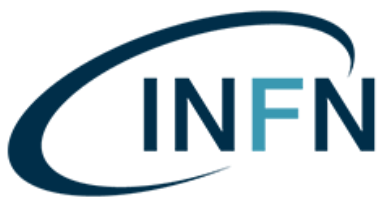 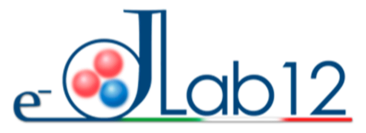 CLAS12: PRL  130 (2023) 21,  211902
First CLAS12 Measurement of DVCS Beam-Spin Asymmetries in the Extended Valence Region

The first CLAS12 measurement of the DVCS beam-spin asymmetry off unpolarized proton targets, greatly extends the x and Q2  phase space beyond the existing data in the valence region with unprecedented statistical precision.
Hall-A: Nature 609 (2022) 41-46
Revealing short-range structure of the mirror nuclei  
3H and 3He

Hall-A measurement of np/pp short-range corelation ratio in mirror nuclei 3H and 3He is an order of magnitude more precise than previous experiments, and finds a marked deviation from the near-total np dominance observed in heavy nuclei.
Hall-B:  RICH installation completed
              First run with a polarized target
Hall-A: Fully operational SBS spectrometer
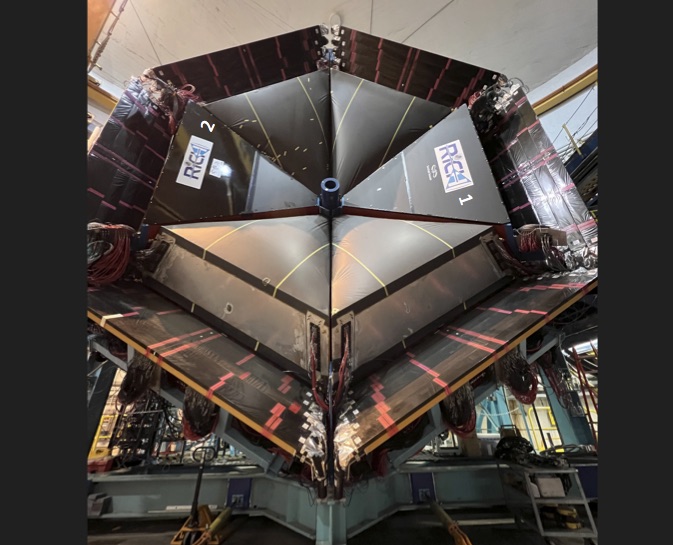 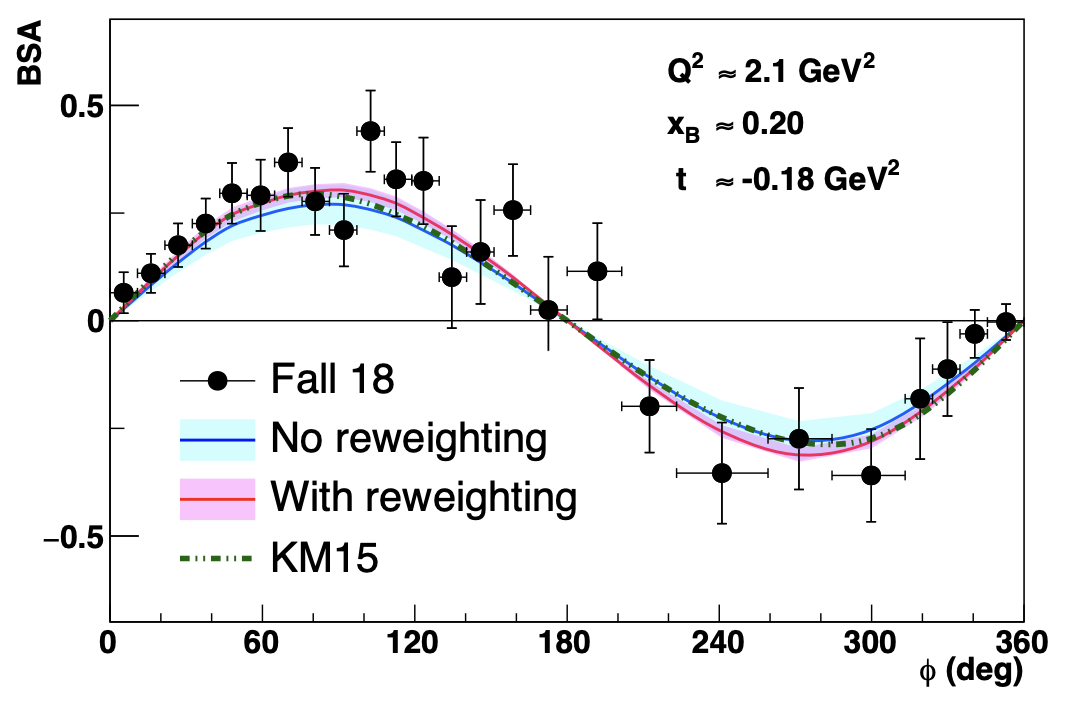 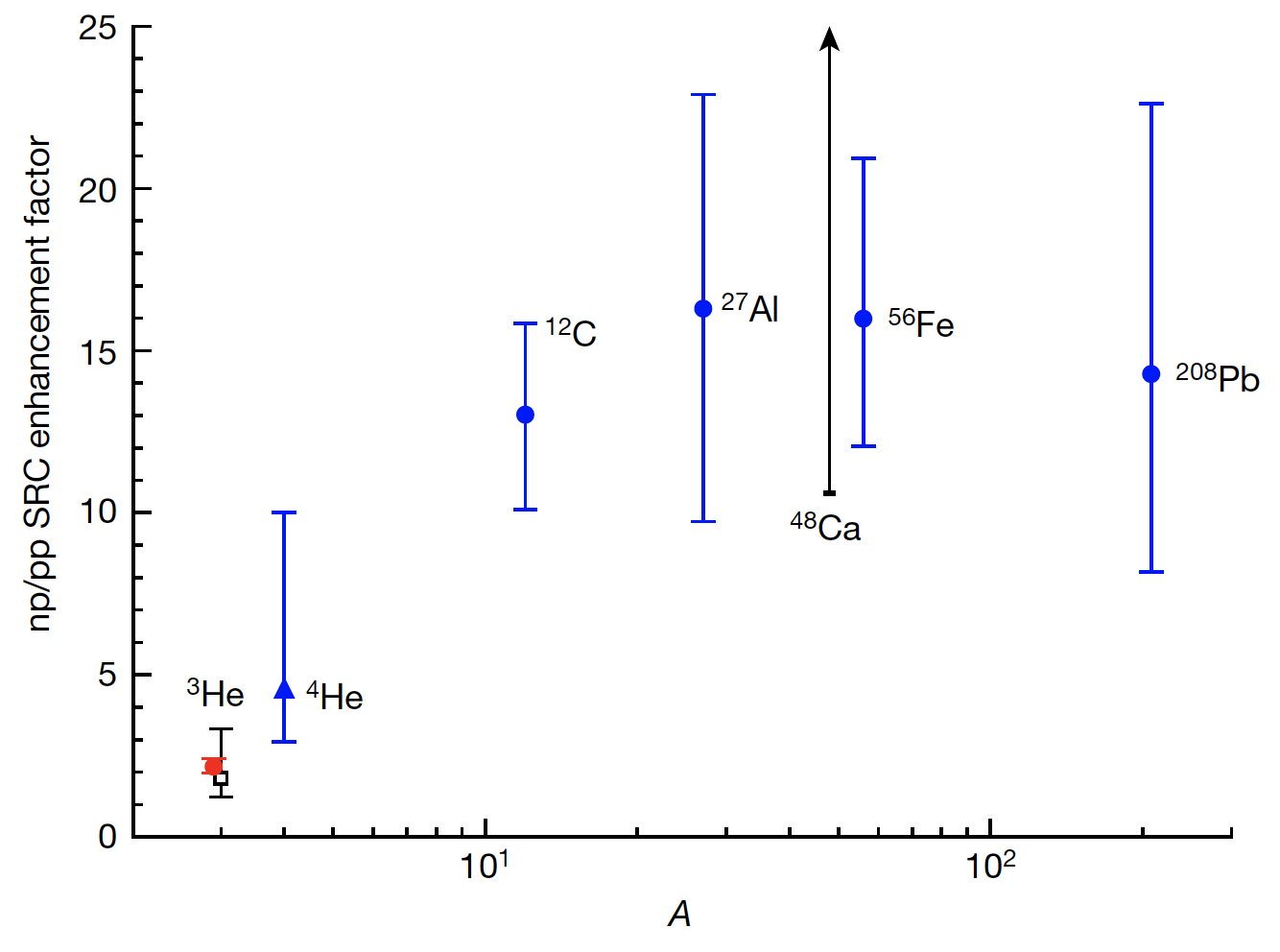 Hall-A: Nature Phys. 18 (2022)  1441-1446Proton spin structure and generalized polarizabilities in the strong QCD regime

Hall-A measurement of the spin structure function g2 accesses generalized polarizabilities that are fundamental quantities describing the nucleon’s response to an external field, and benchmarks the Chiral perturbation theory predictions.
CREX: PRL 129 (2022) 042501
Precise determination of the neutral weak form factor of 48Ca.

CREX  has performed a precise determination of the neutron skin thickness of the 48Ca nucleus. Together with the PREX measurement on 208Pb, it provides constraints on the density dependence of the symmetry energy of nuclear matter.
Dark matter:   PRD  106 (2022) 072011
Dark matter search with DBX-mini experiment

The BDX-mini pilot experiment probed to be sensitive to the parameter space covered by some of the most sensitive experiments to date, and demonstrates the discovery potential of the next generation beam dump experiment planned at intense electron beam facilities.
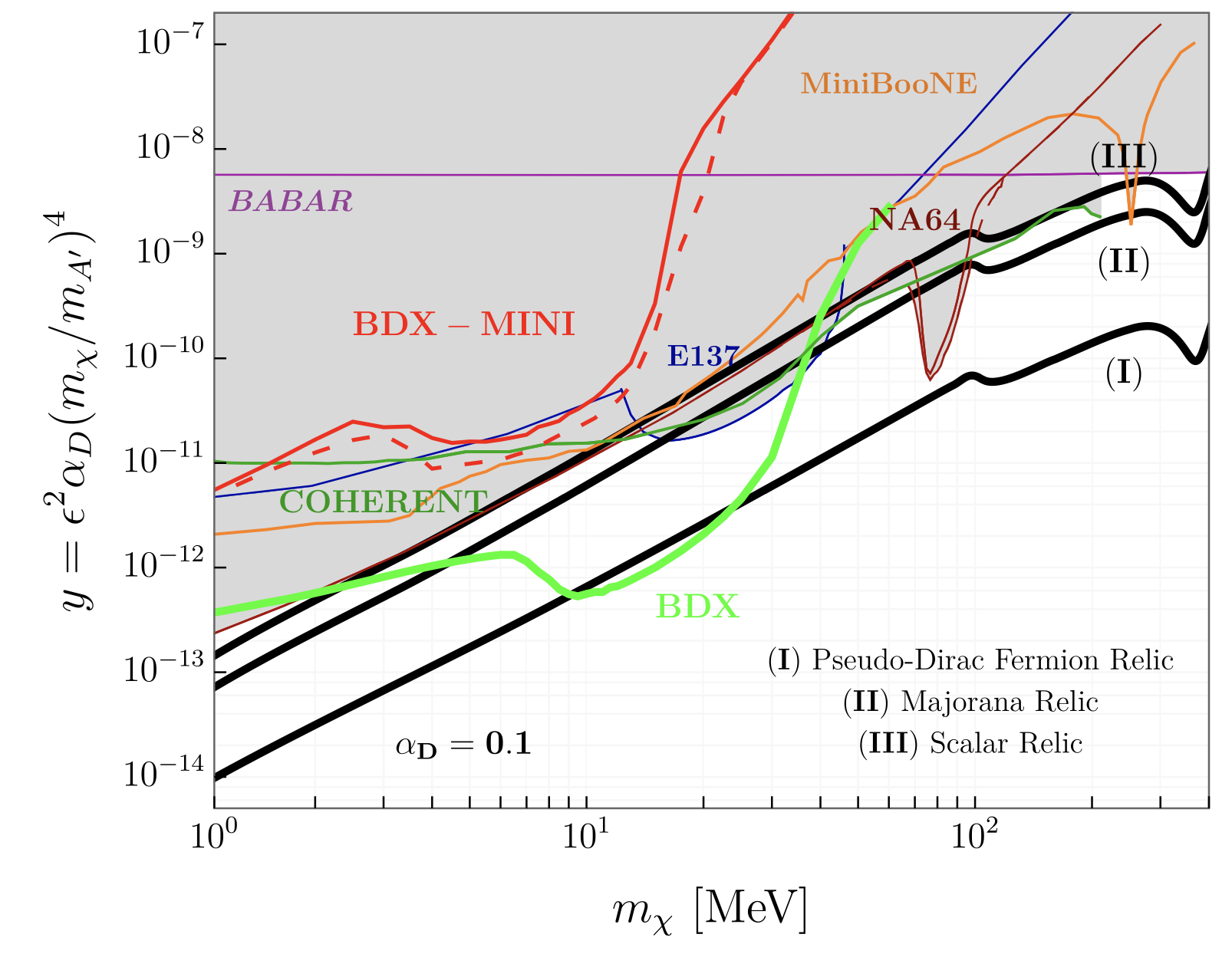 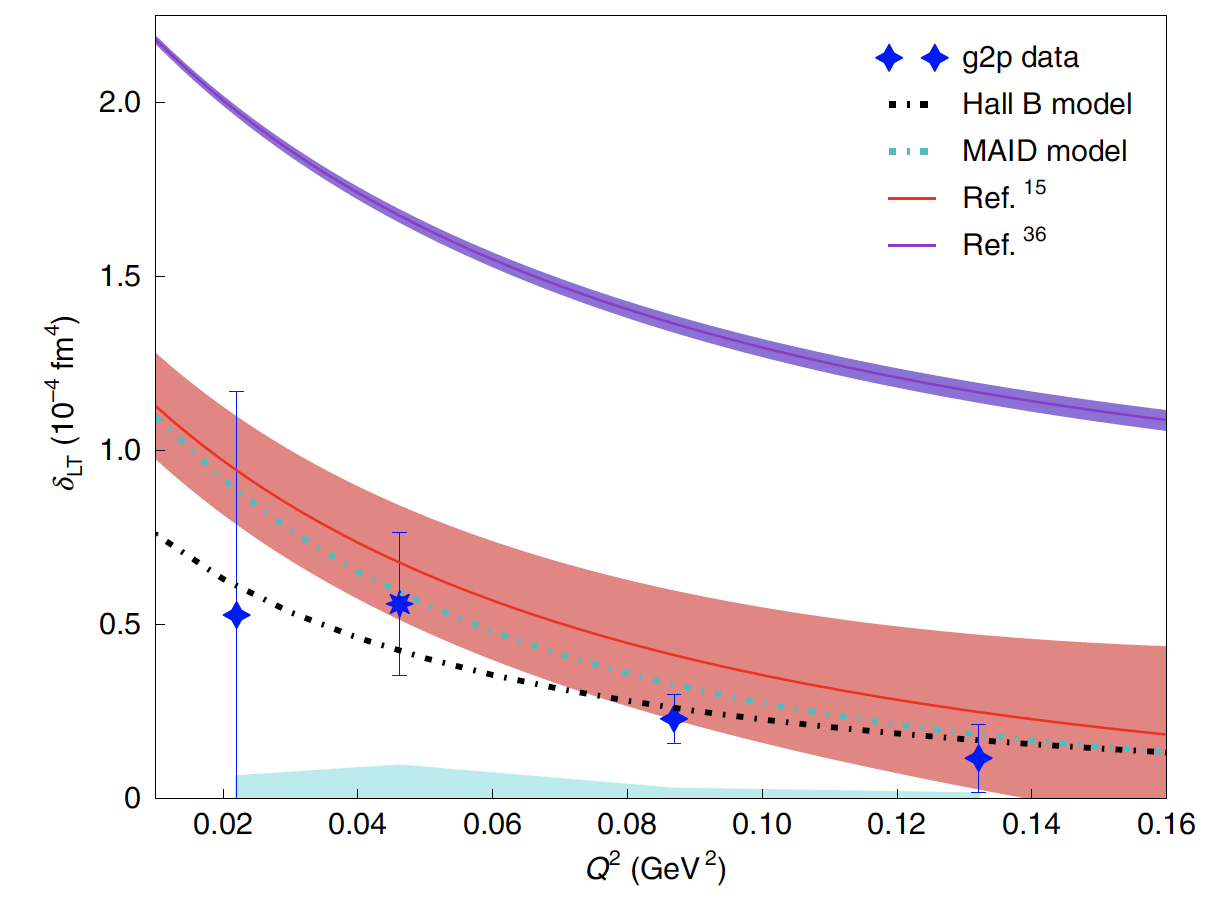 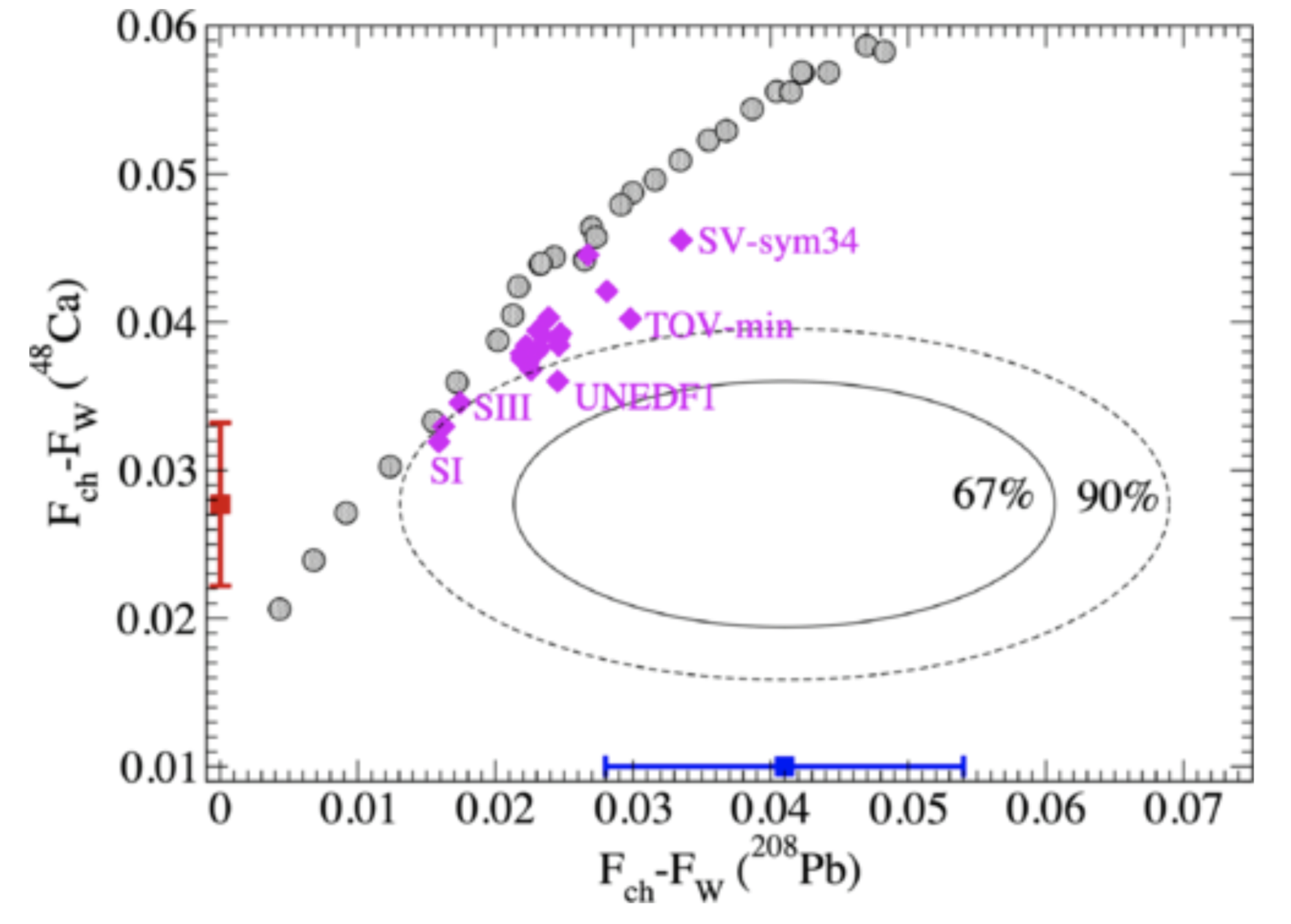 7
Contalbrigo M.
CSN3, 19 September 2023
[Speaker Notes: Vanno messi studi innovativi e pubblicazioni]
Milestones 2023
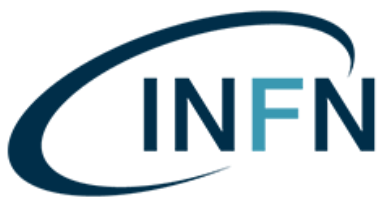 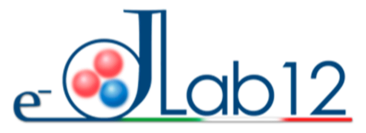 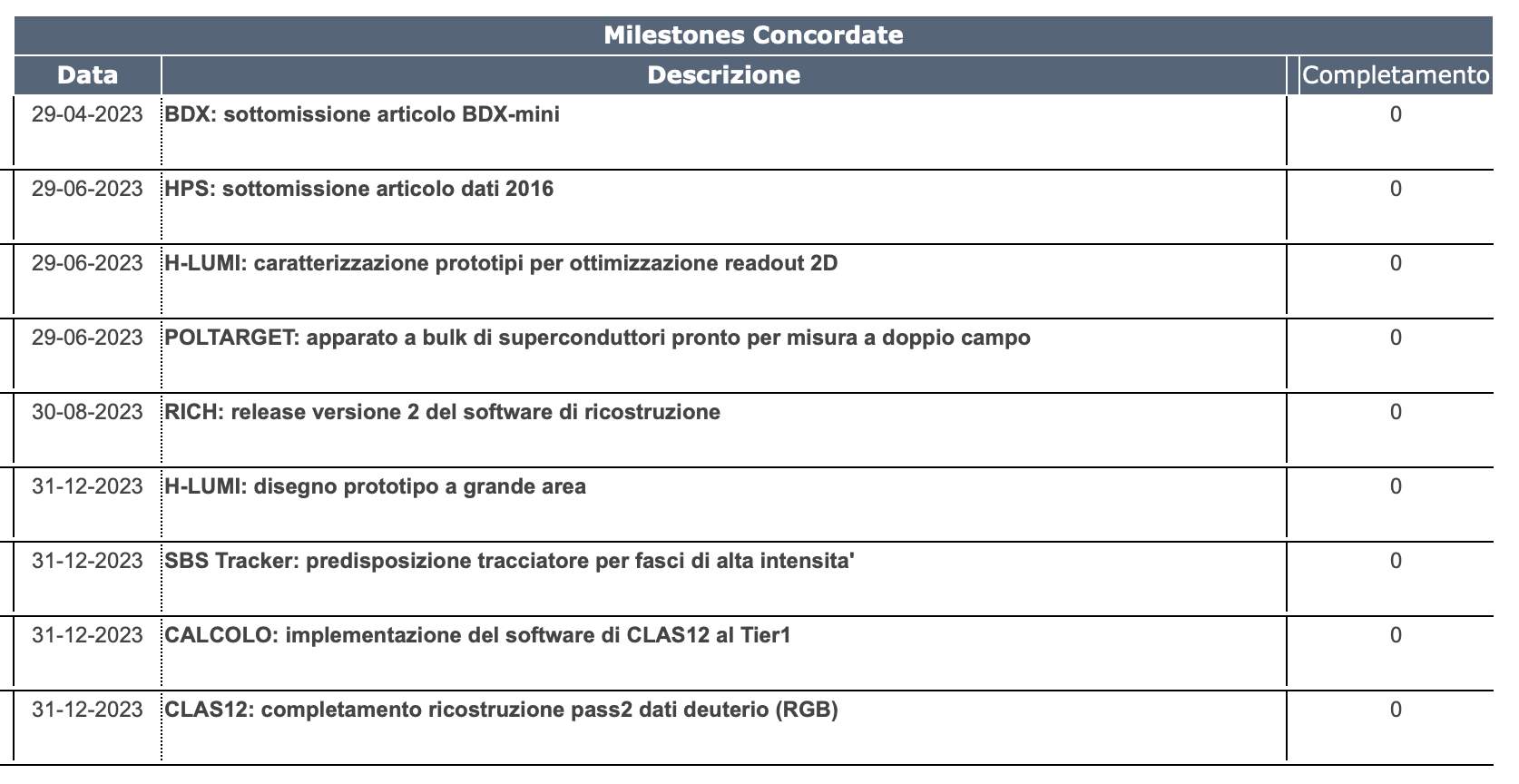 100 %
100 %
100 %
100 %
100 %
100 %
100 %
0 %
100 %
8
Contalbrigo M.
CSN3, 19 September 2023
[Speaker Notes: Vanno messi studi innovativi e pubblicazioni]
Hall-A Beam Schedule
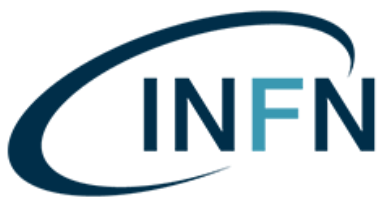 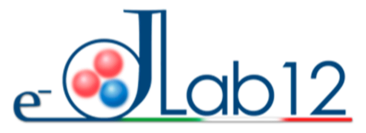 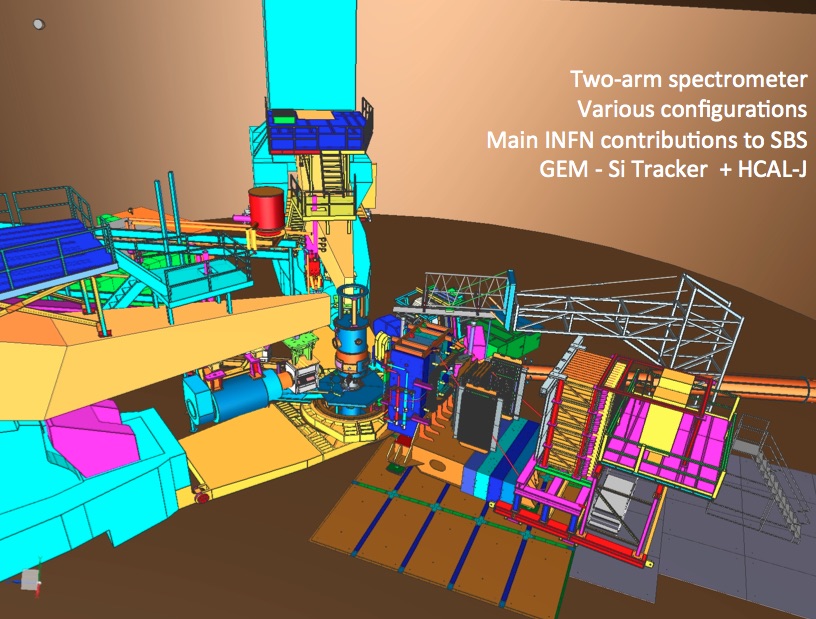 Hall-A: 

2018 Fall             :   Experiments with Tritium target
2019/2020         :   PREX-II / CREX 

                    :  SBS
++               :  GMp5
                    :  GEn
                     : GEp
INFN: SBS tracker, HCAL
SBS - GeN
SBS - GeP
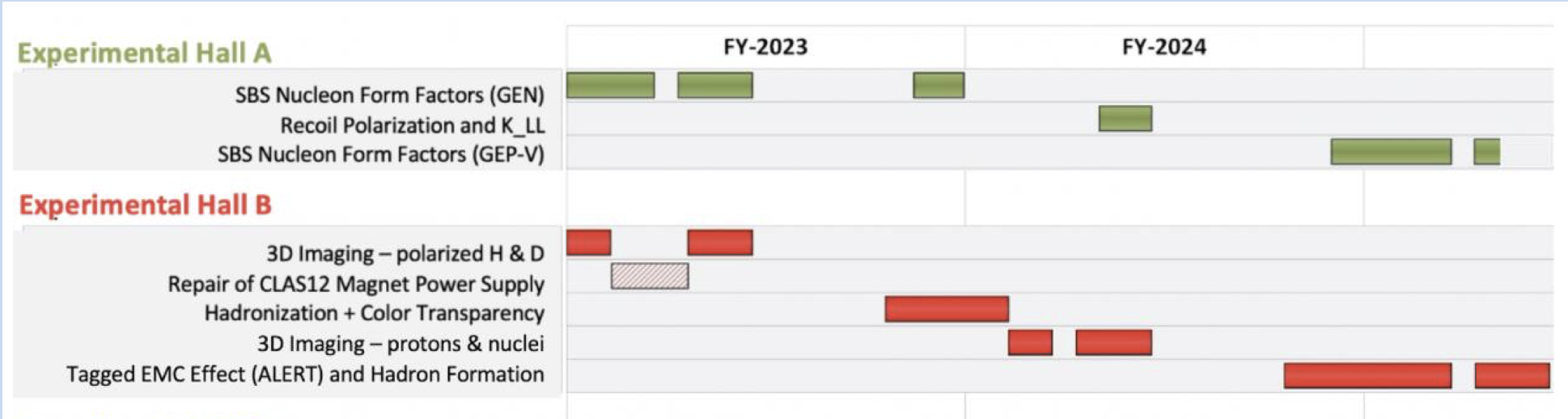 9
Contalbrigo M.
CSN3, 19 September 2023
[Speaker Notes: Vanno messi studi innovativi e pubblicazioni]
SBS in Hall-A
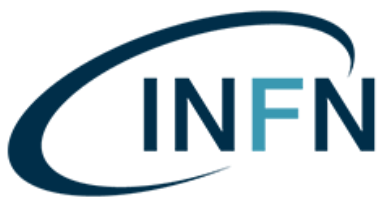 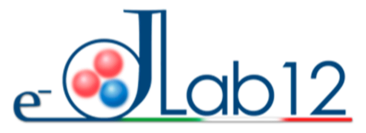 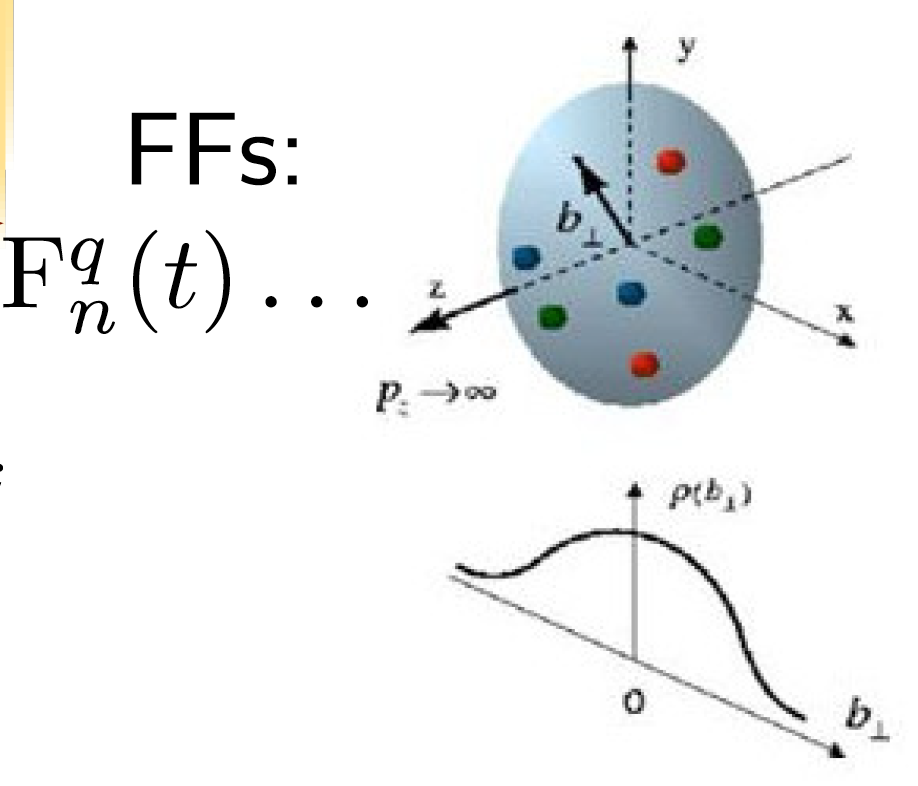 Trade-off between 
luminosity and acceptance
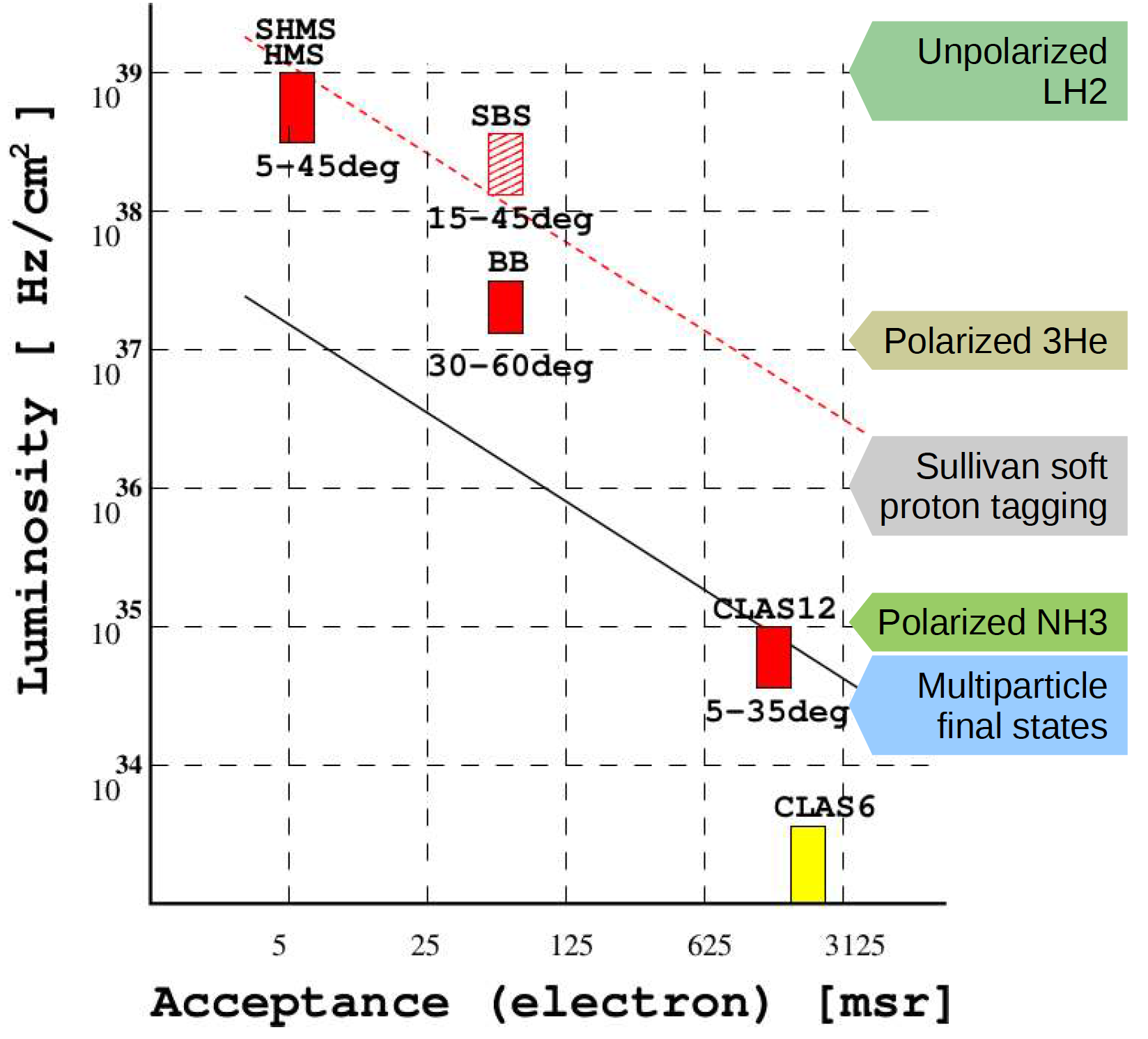 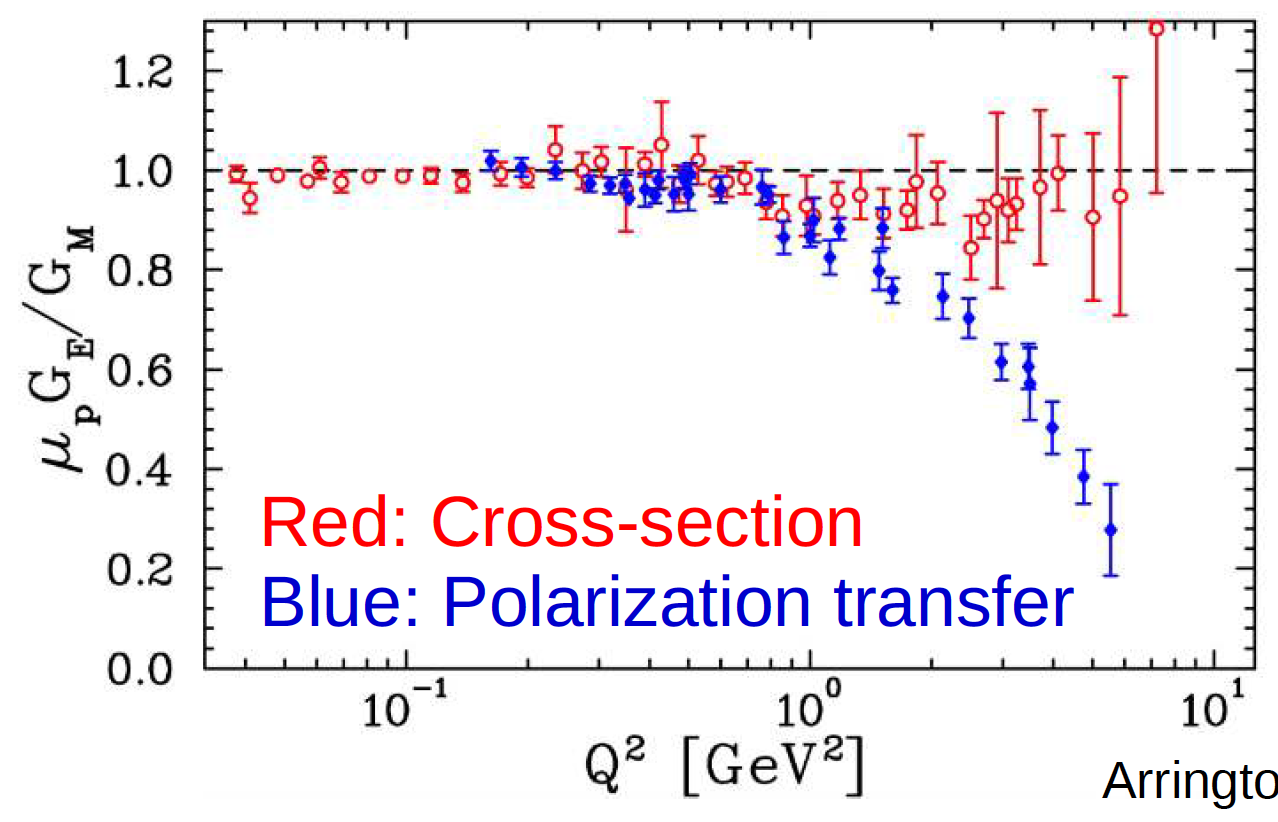 J. Arrington et al, PRC 76 (2007) 035205
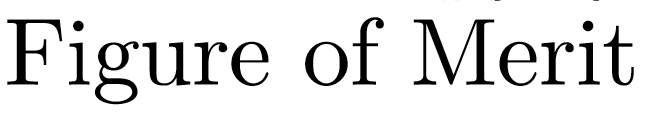 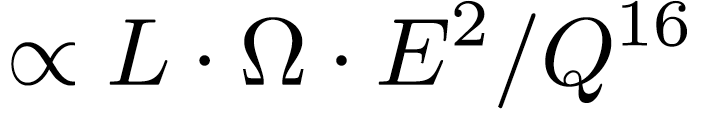 10
Contalbrigo M.
CSN3, 19 September 2023
INFN in Hall-A
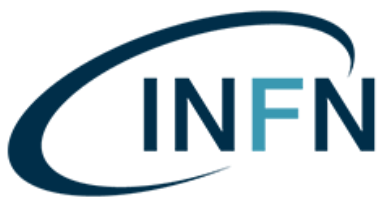 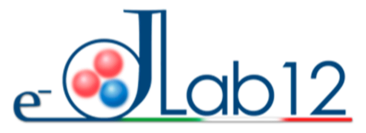 APV/MPD based readout electronics
Refurbished for high beam intensity
Movable platform & light guides
Milestone
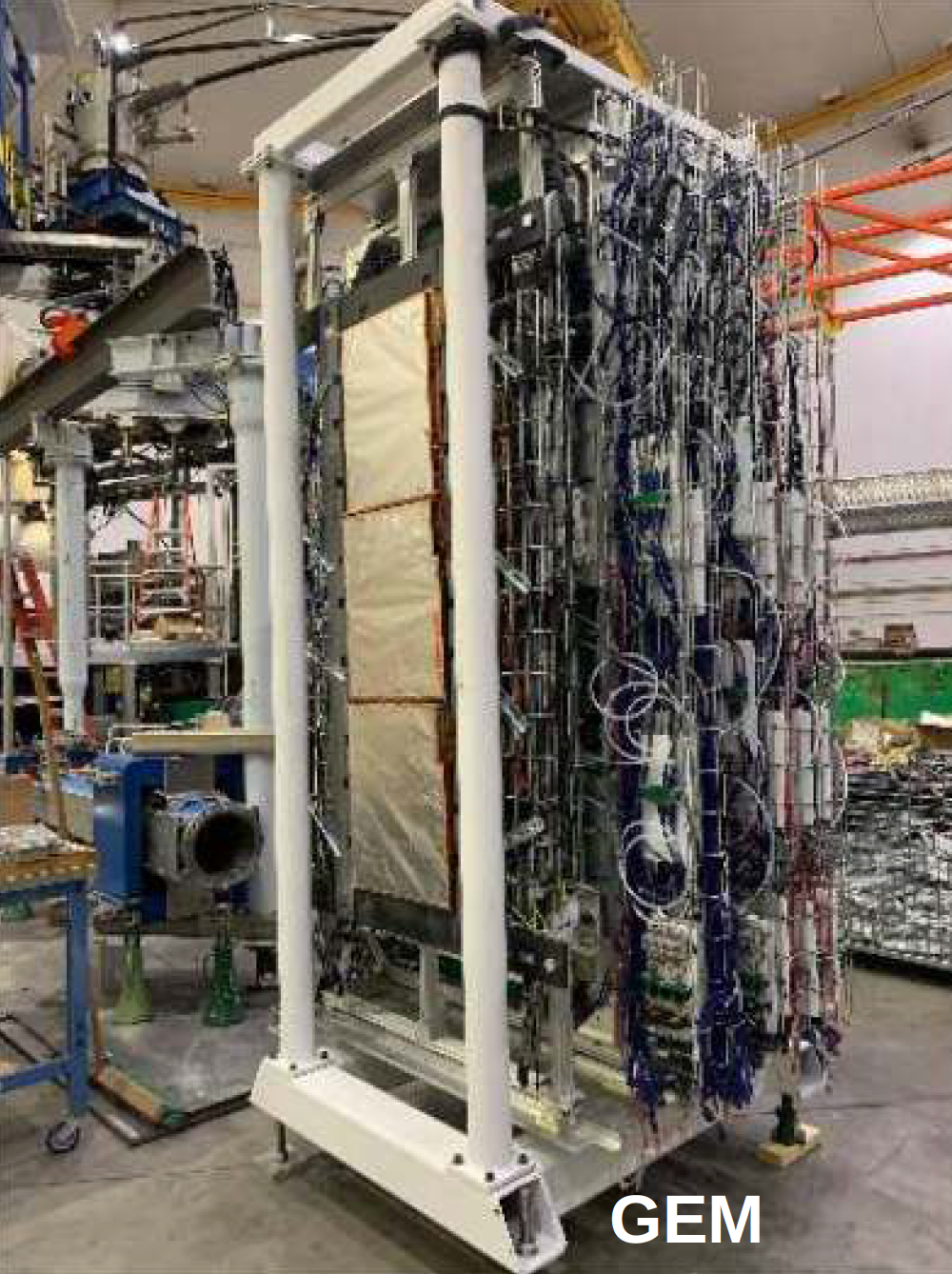 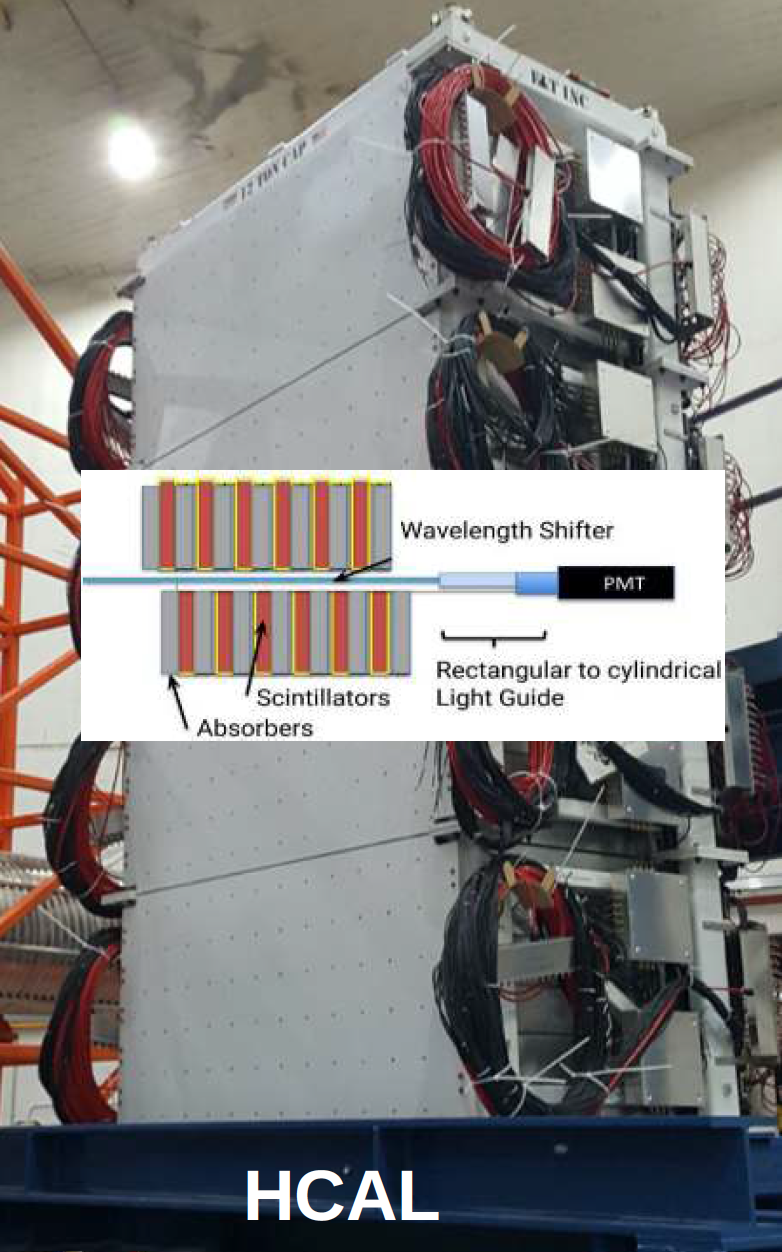 11
Contalbrigo M.
CSN3, 19 September 2023
SBS in Hall-A
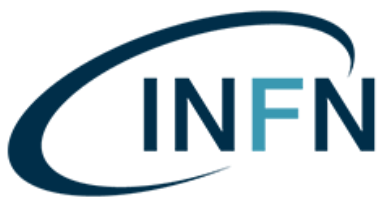 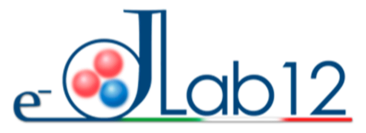 n
n
p
n
p
GM
GE
GE
GM
GM
Double-spin asymmetry
Polarization transer
D/H ratio method
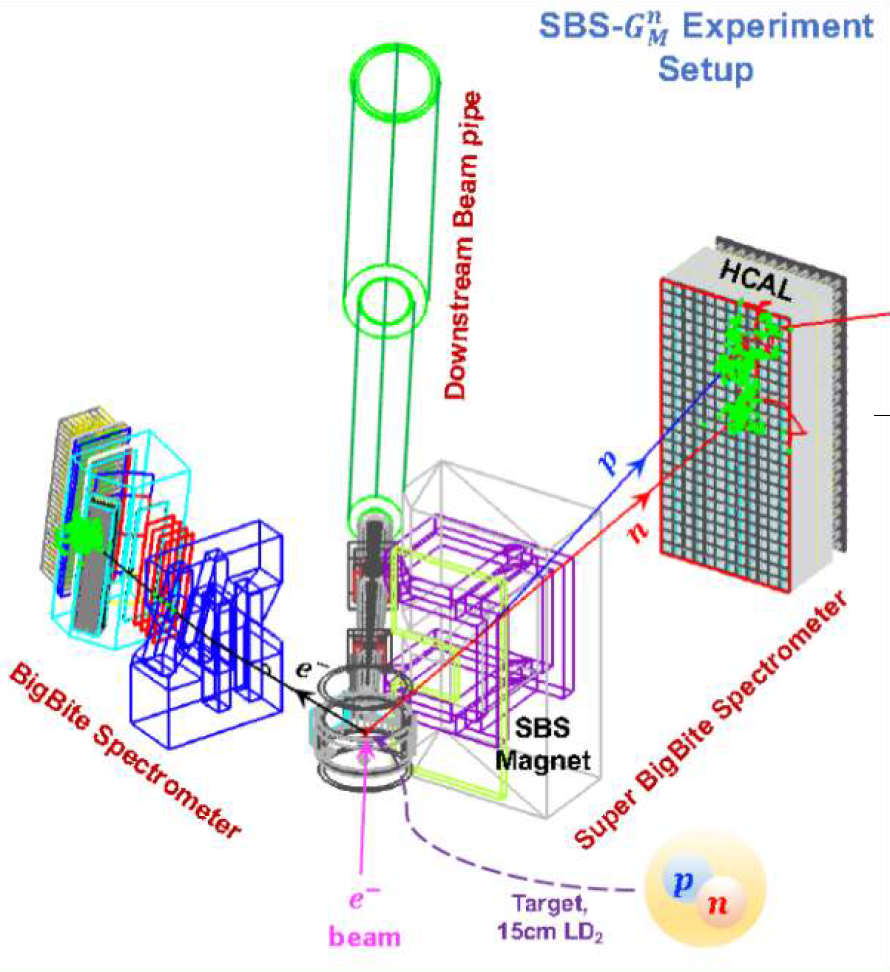 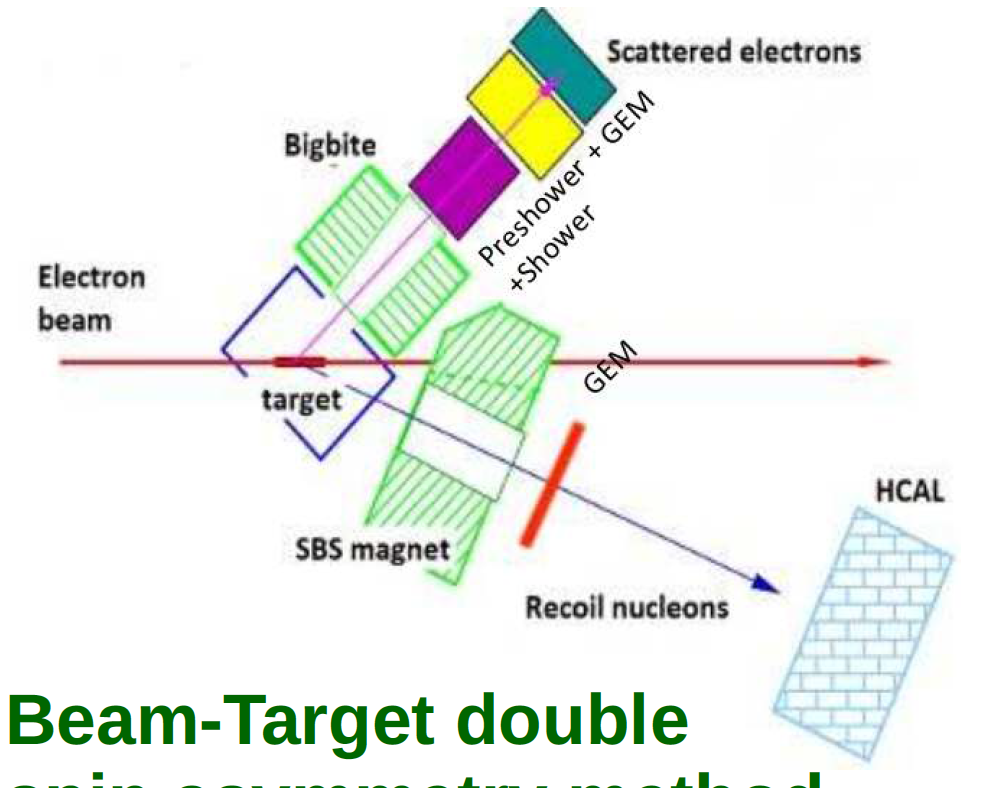 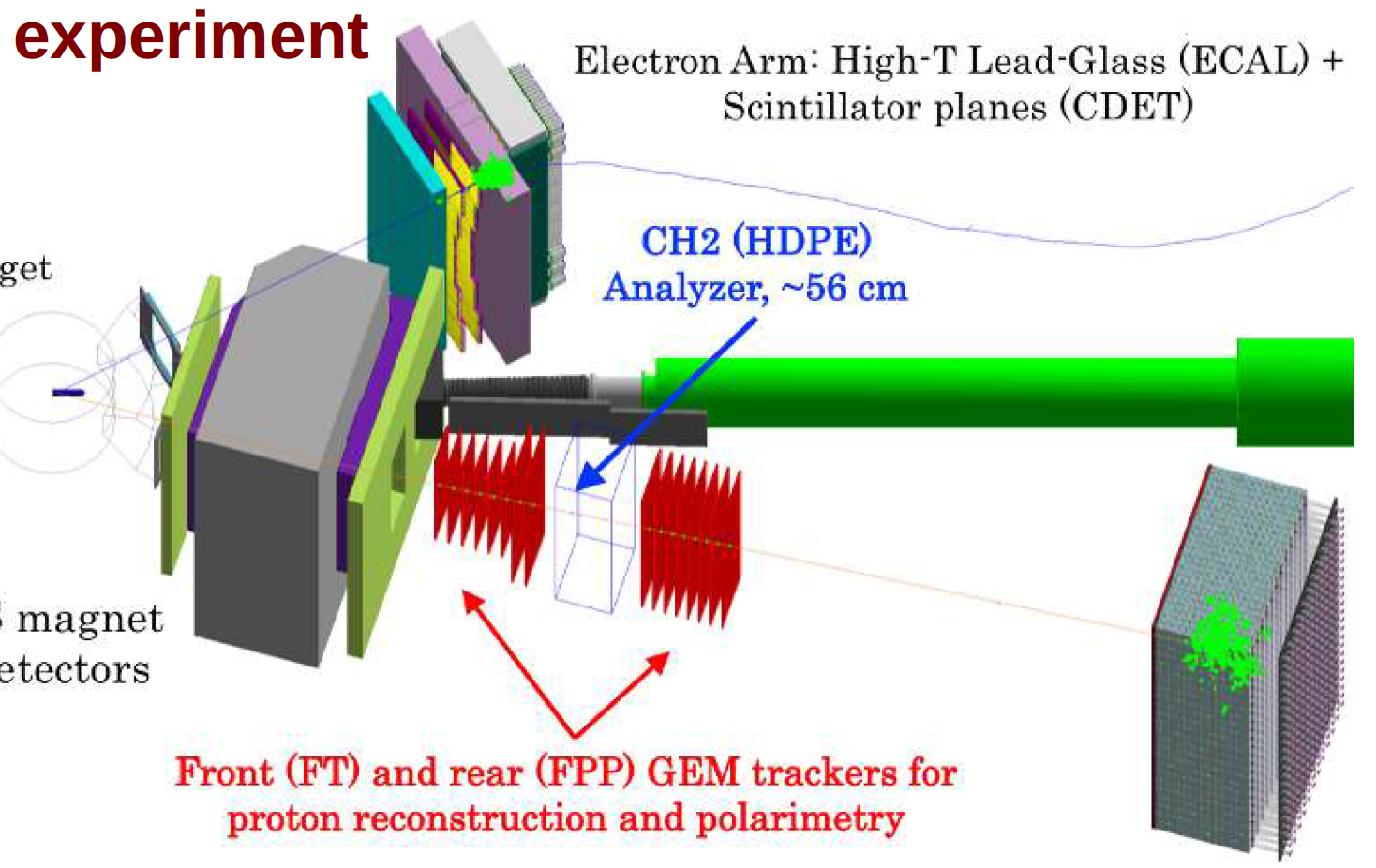 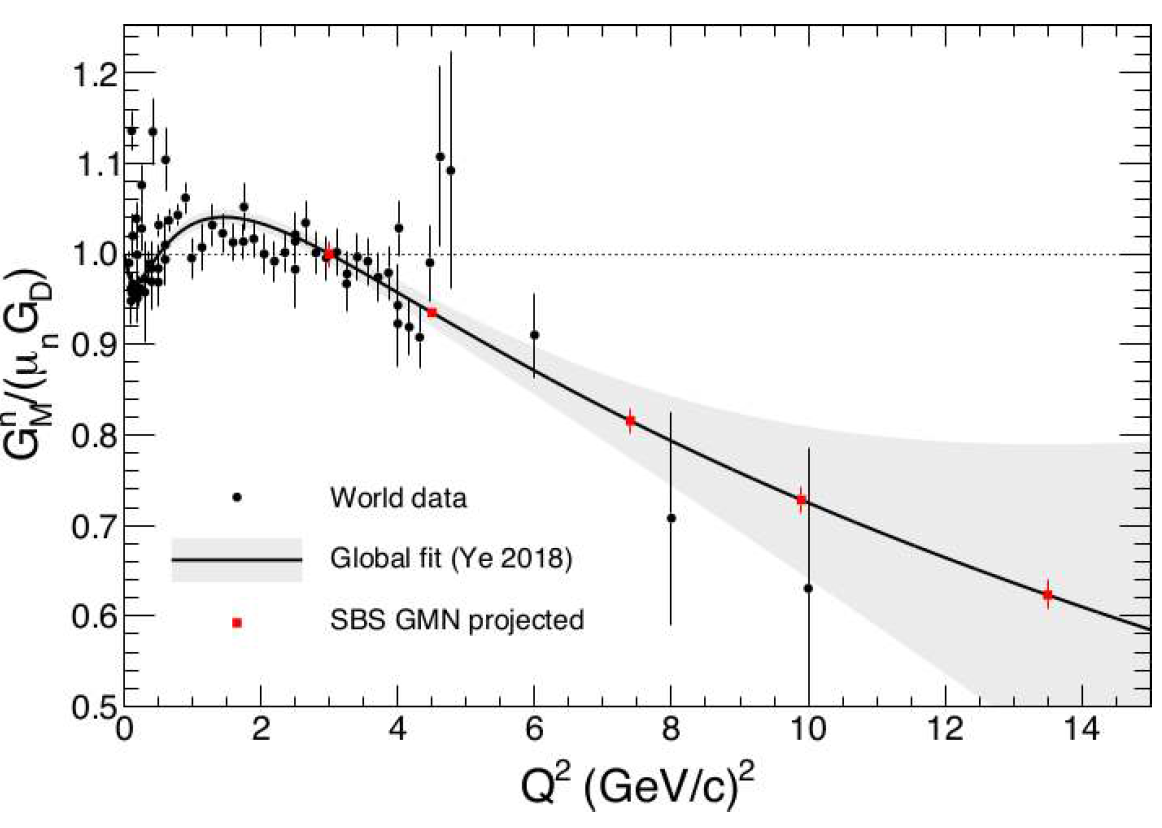 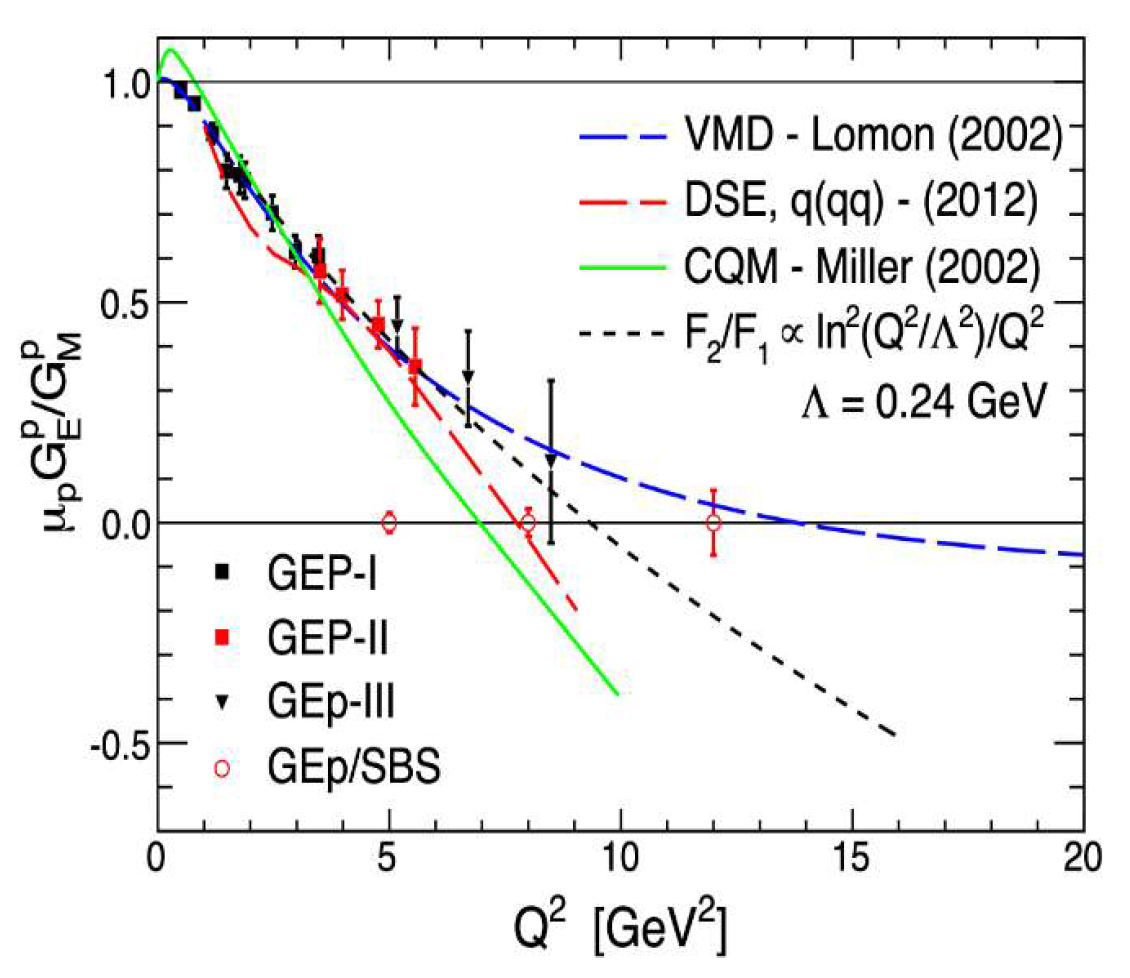 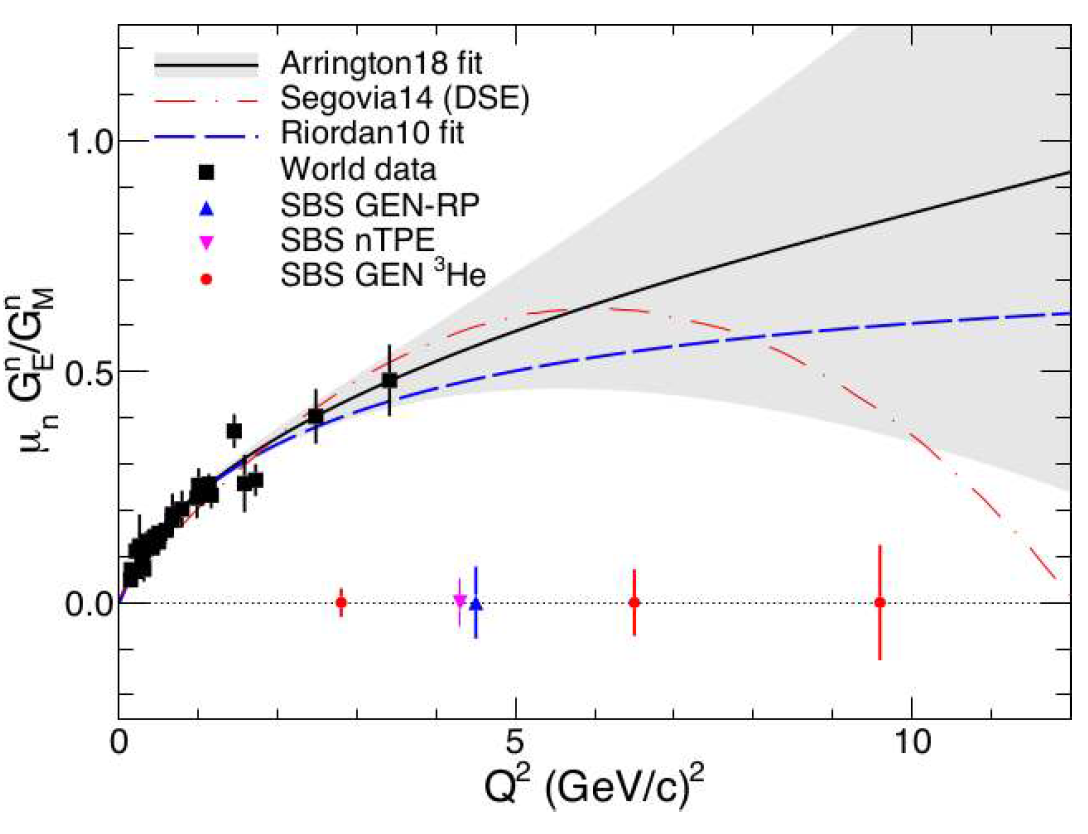 2023
2024-2025
Done
12
Contalbrigo M.
CSN3, 19 September 2023
Hyper-Nuclei Program
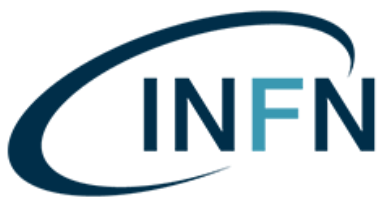 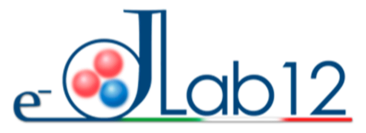 Two main topics:   Neutron star feature explanation
                                 Search for Charge Symmetry Breaking in Hyperon-nucleon interaction
New experiments (F. Garibaldi, G.M. Urciuoli) conditionally approved by JLab PAC48 :
Studying L interactions in nuclear matter with 208Pb(e,e’K)208LTl and 40,48Ca(e,e’K)40,48K reactions 
Determining the unkown L-n interaction by investigating the Lnn resonance 
High accuracy measurement of nuclear masses of L hyperhydrogens (3LH and 4LH)
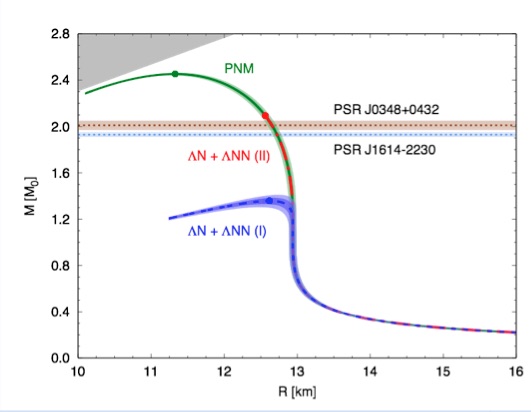 Suggestion: move to Hall-C to anticipate 
(extend) the program and run in to 2025.
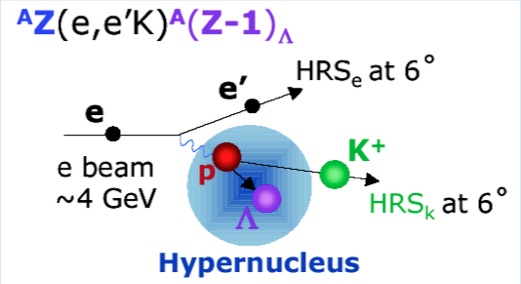 D.Lonardoni et al., Phys. Rev. Lett. 114, 092301 (2015)
13
Contalbrigo M.
CSN3, 19 September 2023
Hall-B Beam Schedule
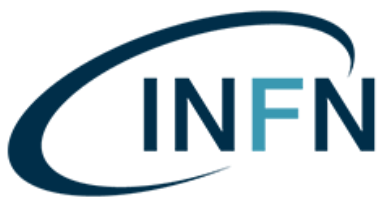 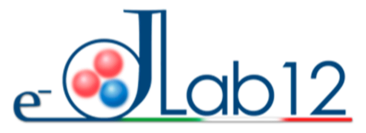 CLAS12:

2018/2019.             :  RGA/RGB   (H/D target) 
2018  Nov – Dec     :   RGK-I    (beam E)
2020                         :  BoNUS  (tagged D)
2021 Fall                  :  RG-M      (nuclear)

2022/2023              :  RG-C      (polarized)
2023/2024              :  RG-K      (beam-E)
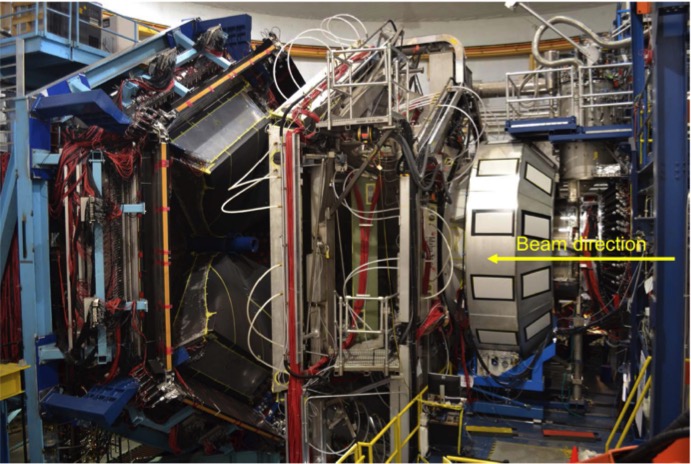 10 m
INFN: FT, RICH, PolTarget , High-Lumi
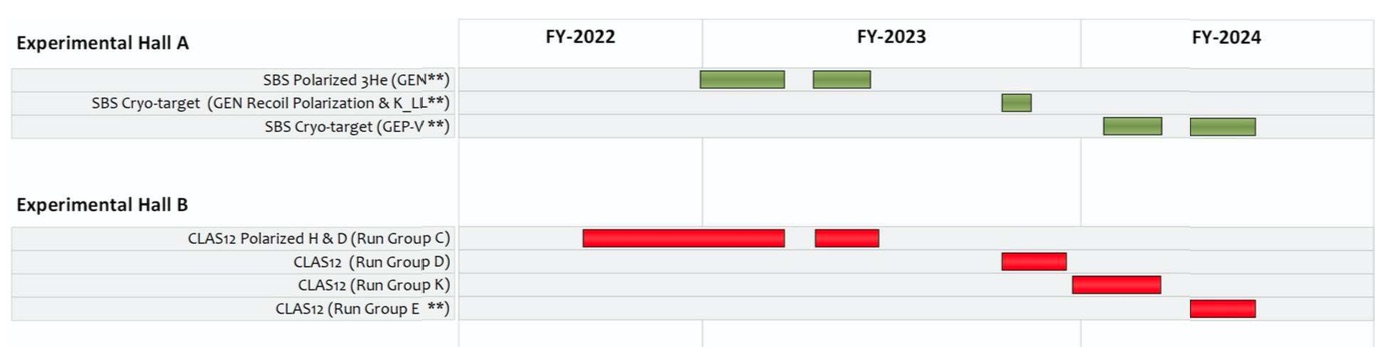 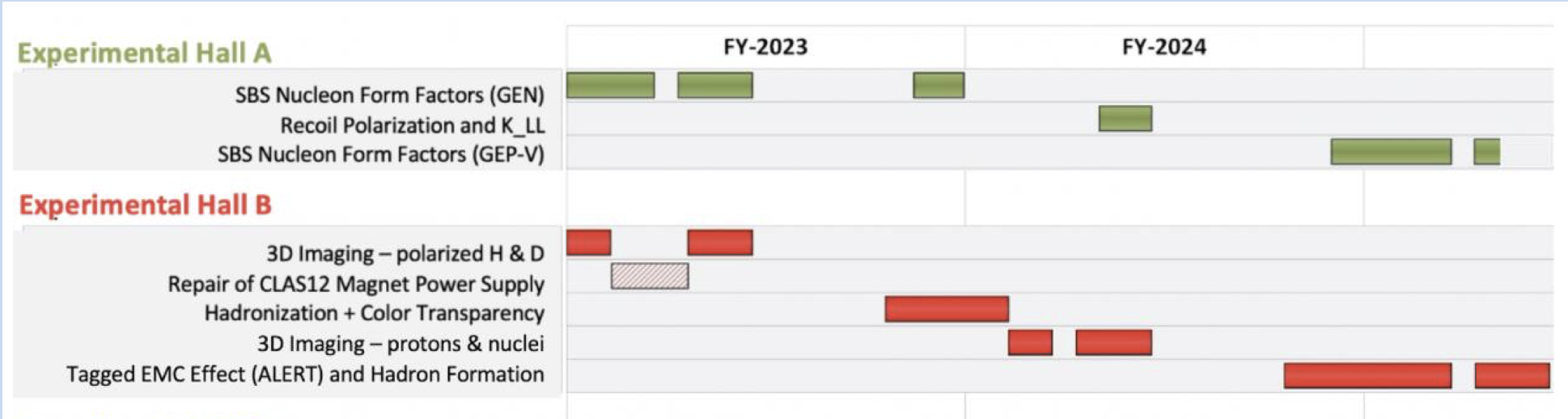 RGC: Polarized target
RGK: beam energy
RICH2
FT
FT
14
Contalbrigo M.
CSN3, 19 September 2023
[Speaker Notes: Vanno messi studi innovativi e pubblicazioni]
INFN @ CLAS12
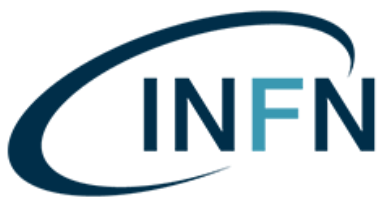 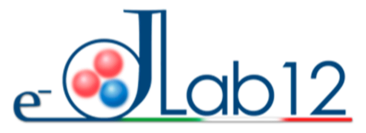 RICH completed in 2022
Hadron ID in the 3-8 GeV/c momentum range
MIUR priority project (“premiale”)
Forward Tagger completed in 2018
Small-angle calorimeter (nucleon 3D)
Quasi-real photoproduction regime (spectroscopy)
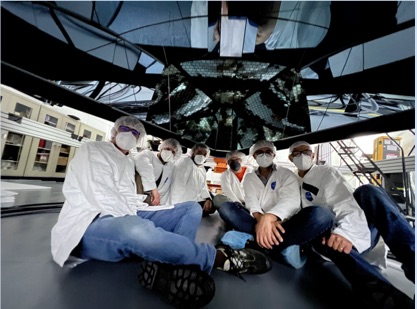 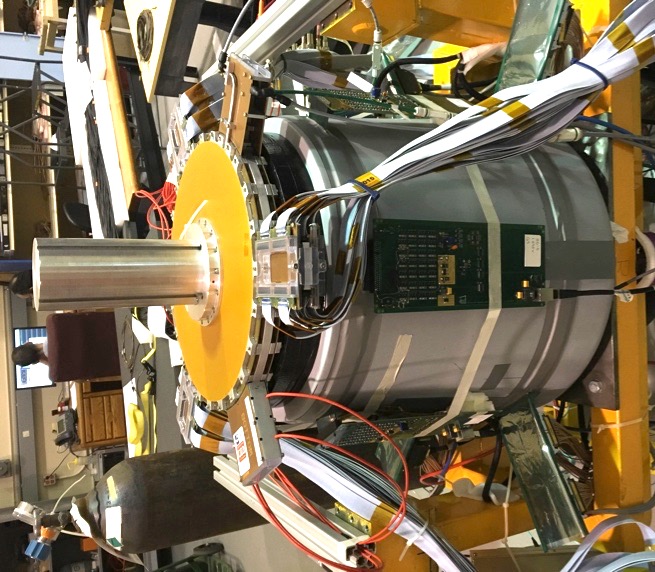 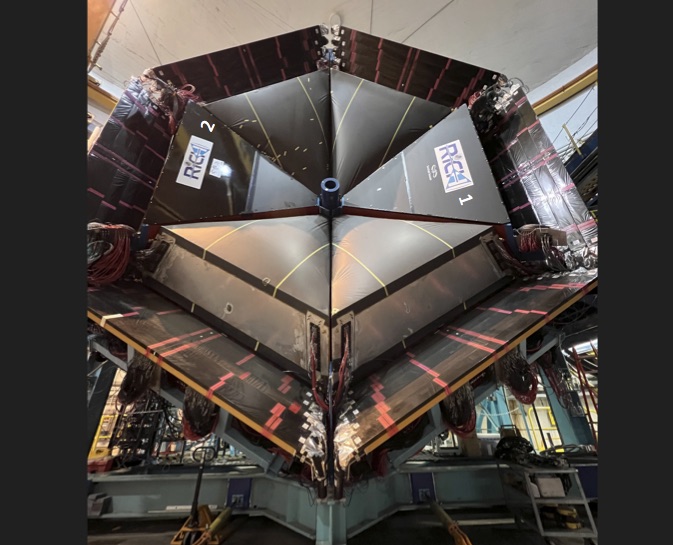 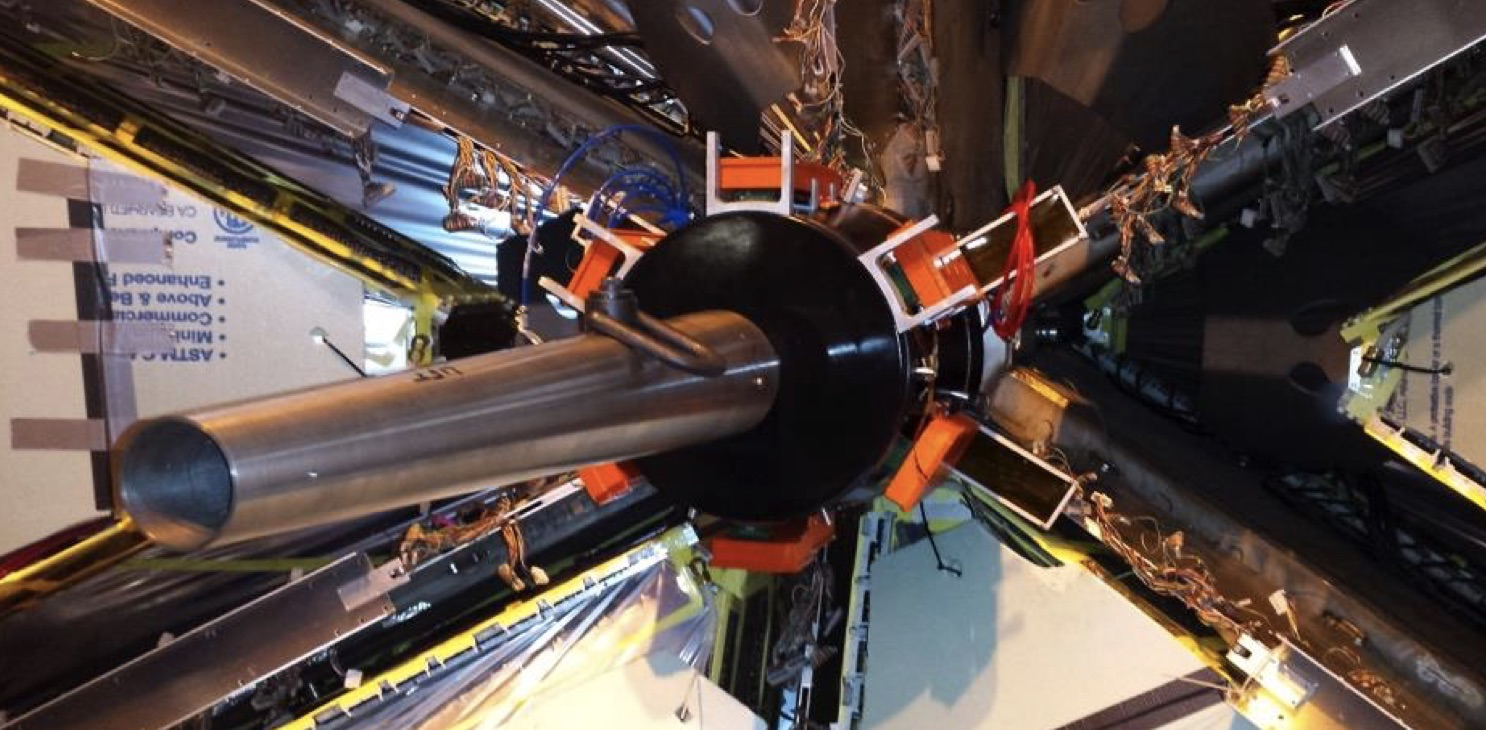 15
Contalbrigo M.
CSN3, 19 September 2023
[Speaker Notes: Vanno messi studi innovativi e pubblicazioni]
Exclusive Physics @ CLAS12
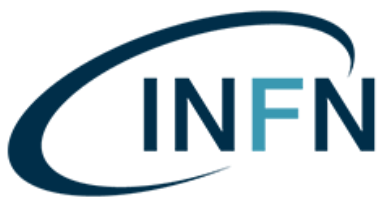 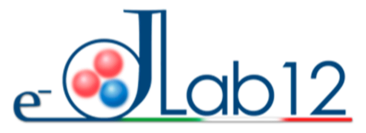 e p   e p g
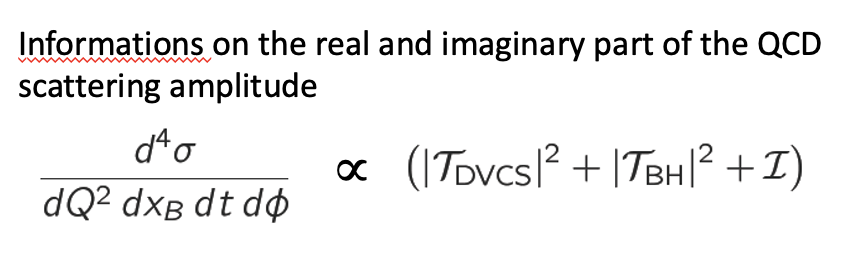 CLAS12
G. Christiaens et. al.  [arXiv: 2211.11274]
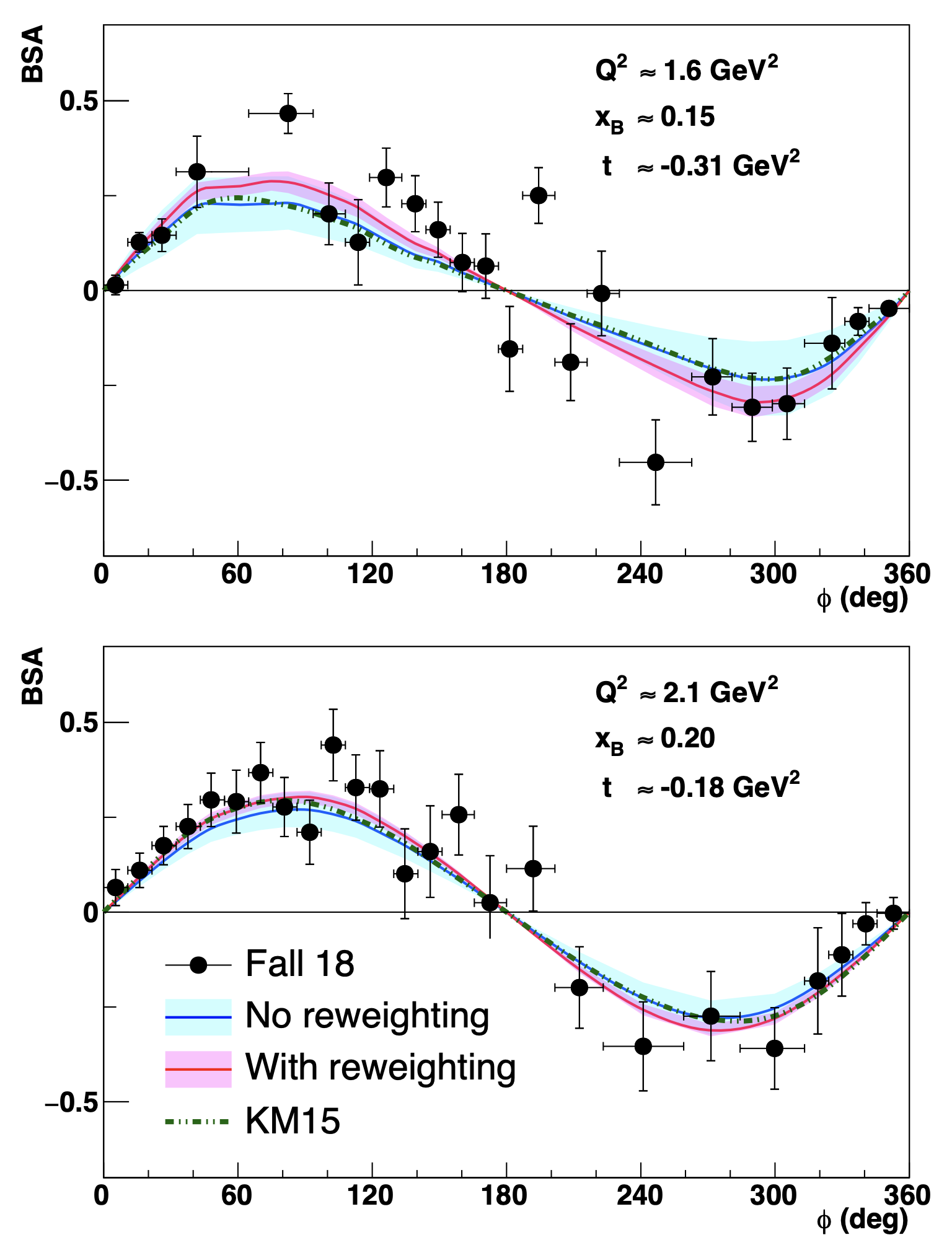 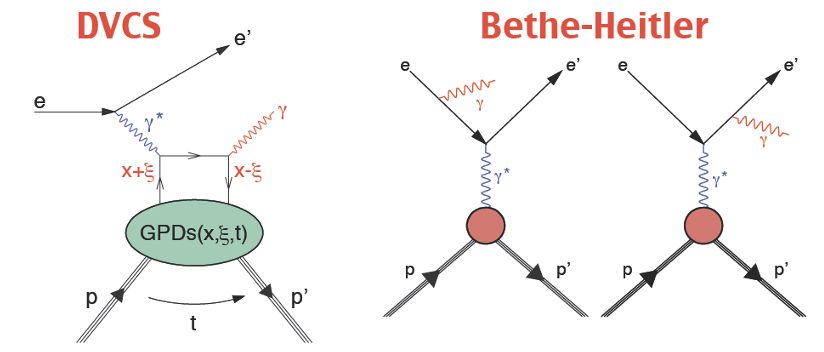 Accessing GPDs
GPDs are related to the proton momentum-energy tensor
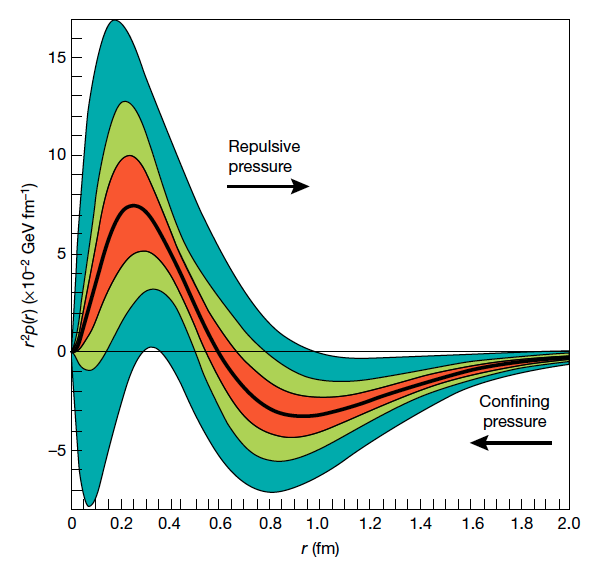 V.Burkert++
 [Nature 577 (2018)]
16
Contalbrigo M.
CSN3, 19 September 2023
[Speaker Notes: Vanno messi studi innovativi e pubblicazioni]
Pass-2 Reprocessing
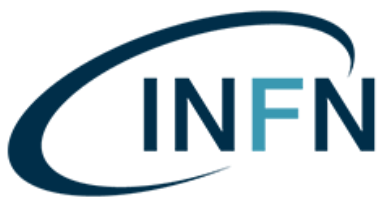 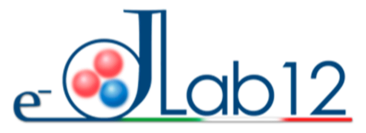 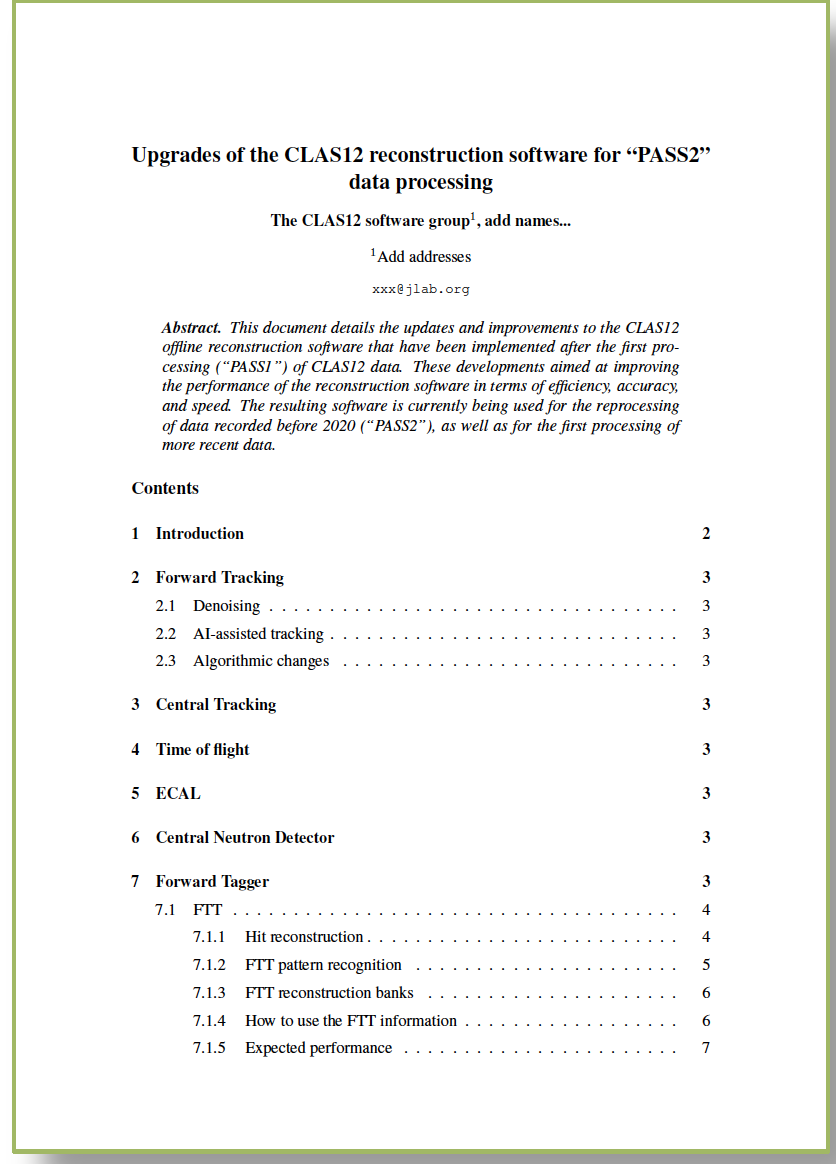 Started in May 2023 with RGB
Milestone
J/Psi in Forward Detector
Protons in Central Detector
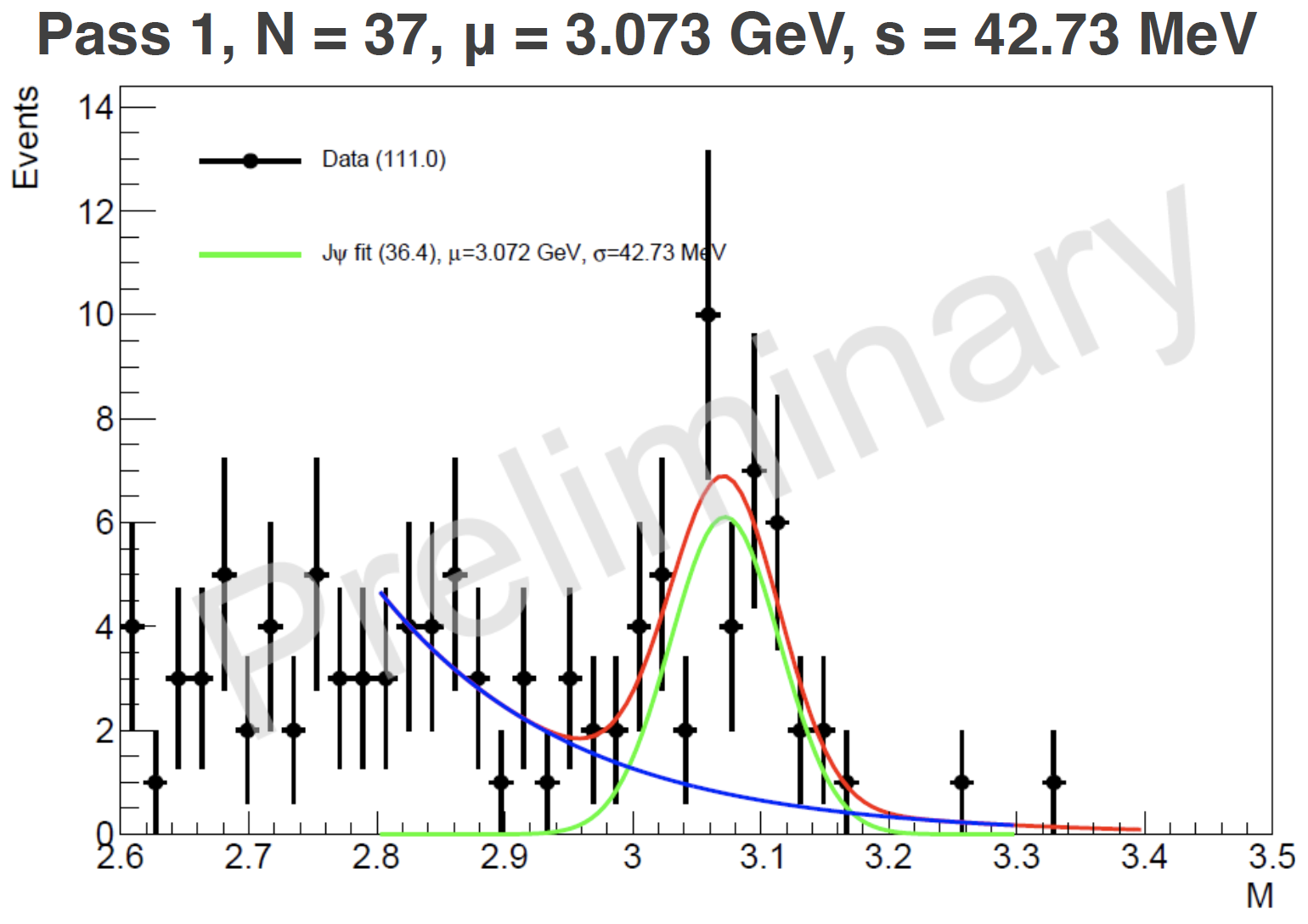 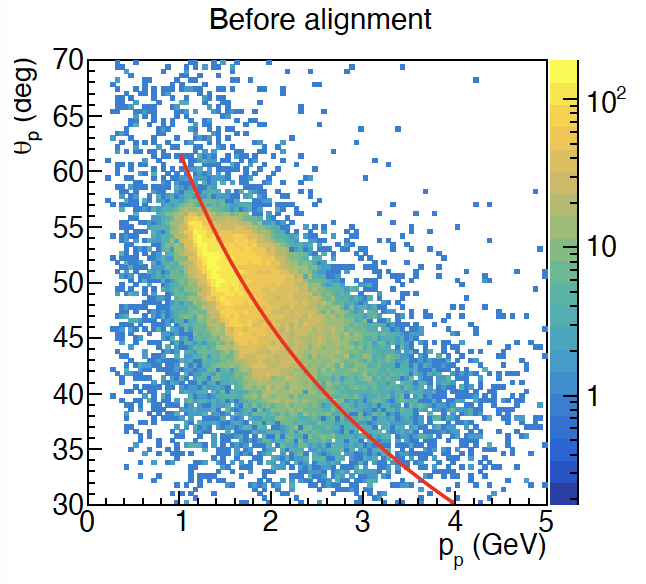 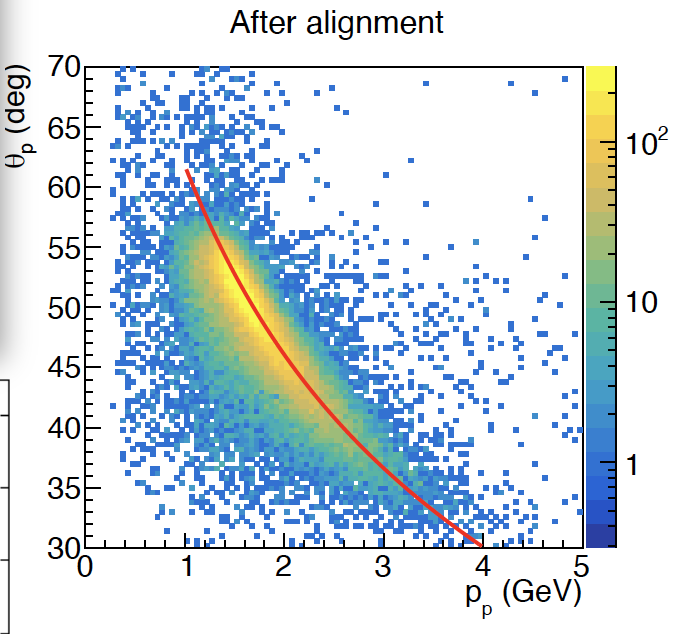 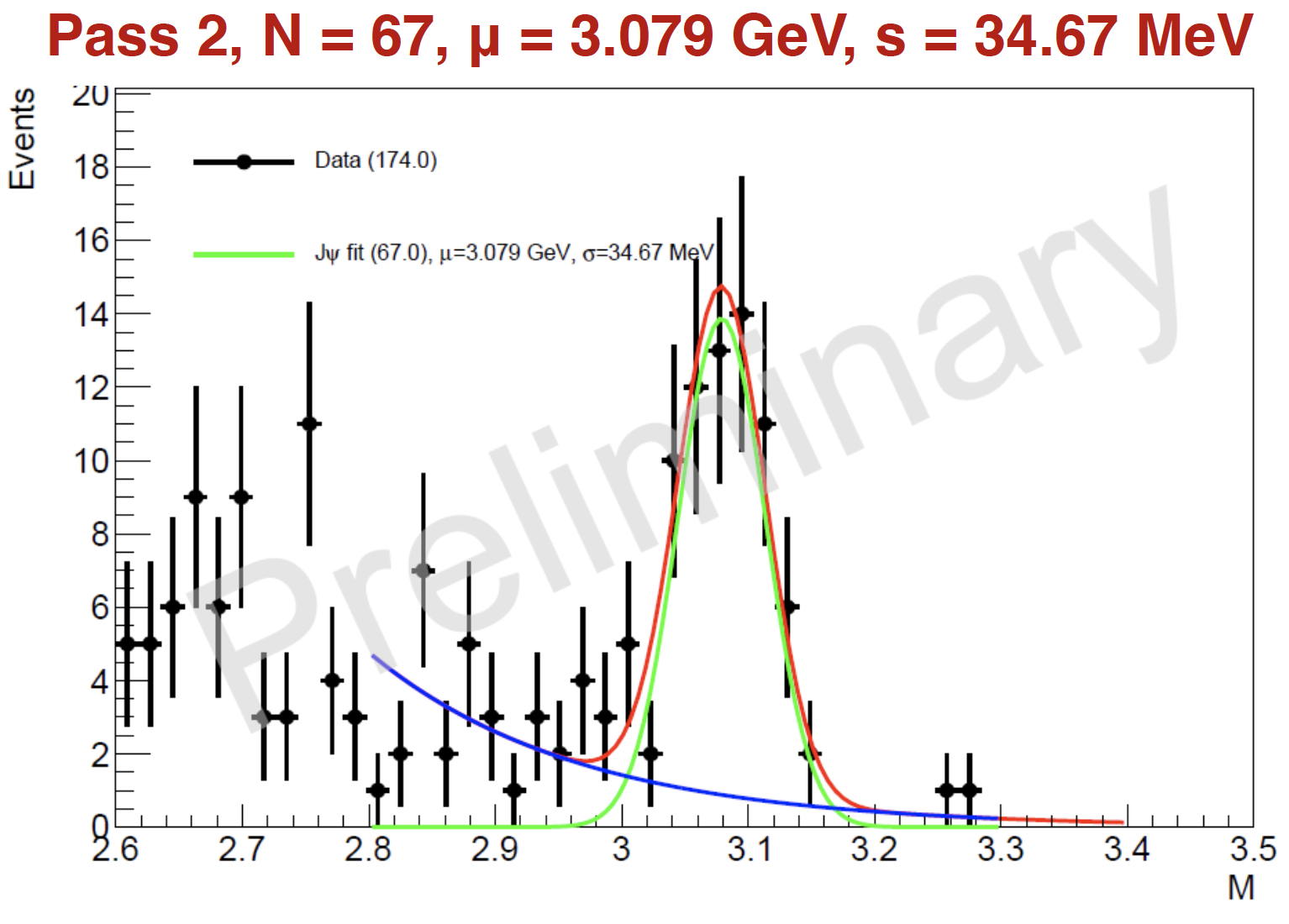 PID in Central Detector
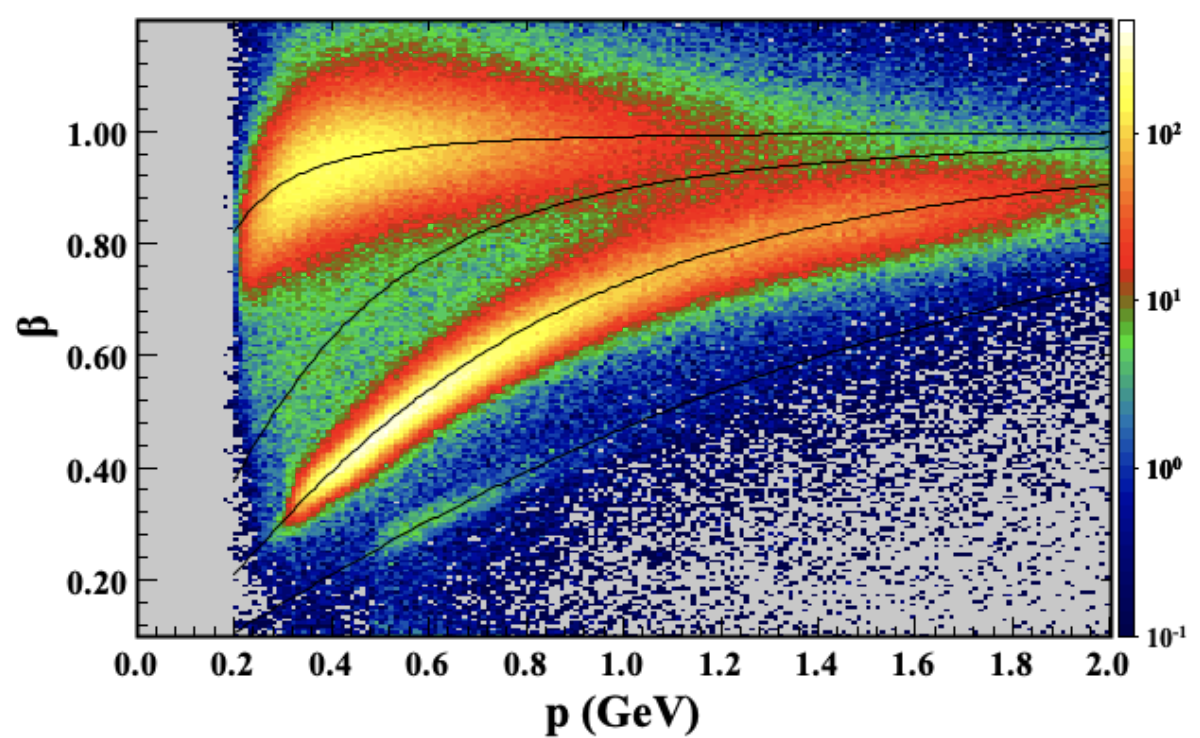 17
Contalbrigo M.
CSN3, 19 September 2023
[Speaker Notes: Vanno messi studi innovativi e pubblicazioni]
Meson-X
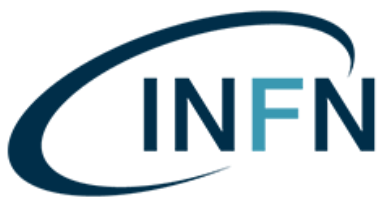 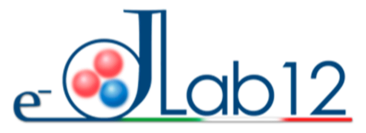 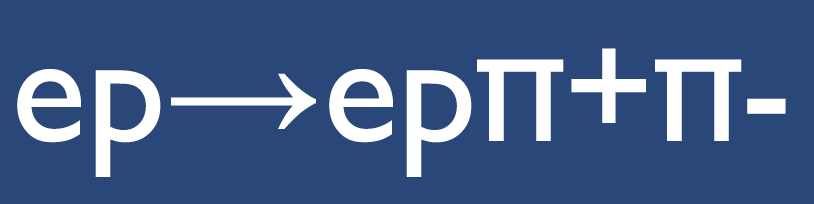 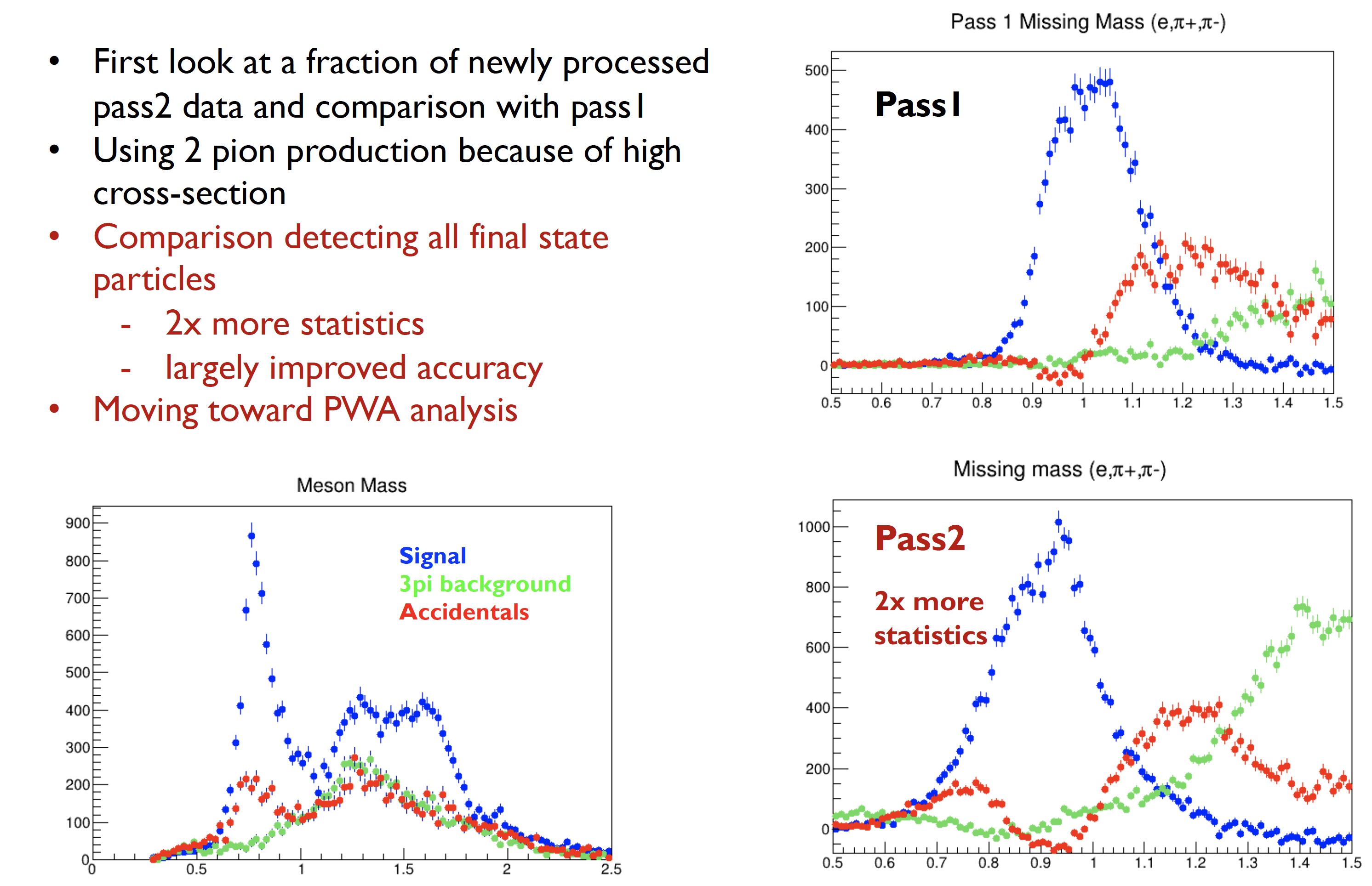 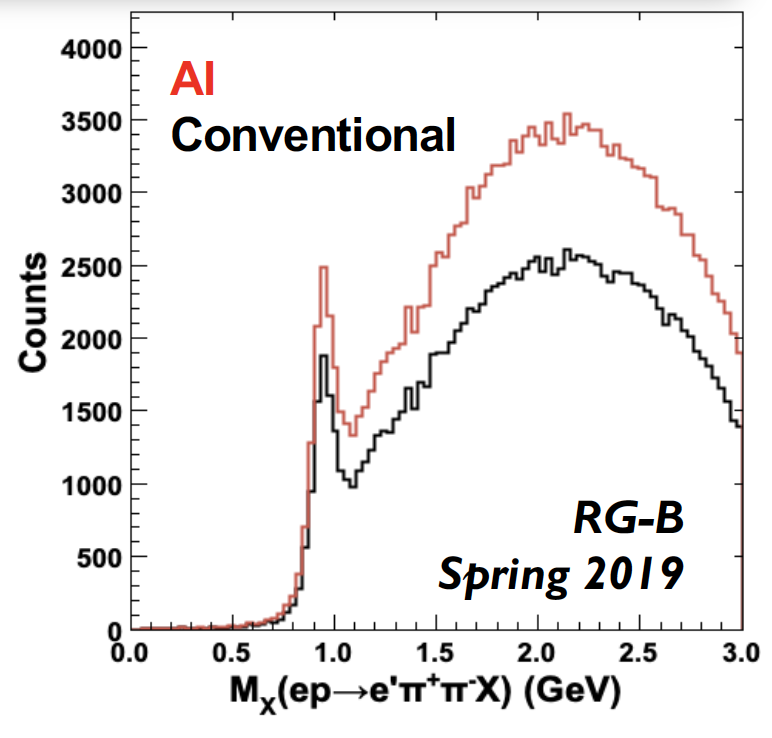 18
Contalbrigo M.
CSN3, 19 September 2023
[Speaker Notes: Vanno messi studi innovativi e pubblicazioni]
RICH in Pass2
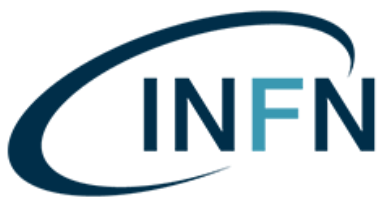 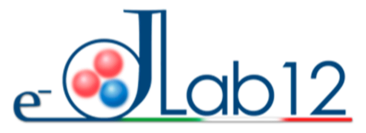 Semi-inclusive physics with unprecedented coverage of valence & flavor sensitivity
Milestone
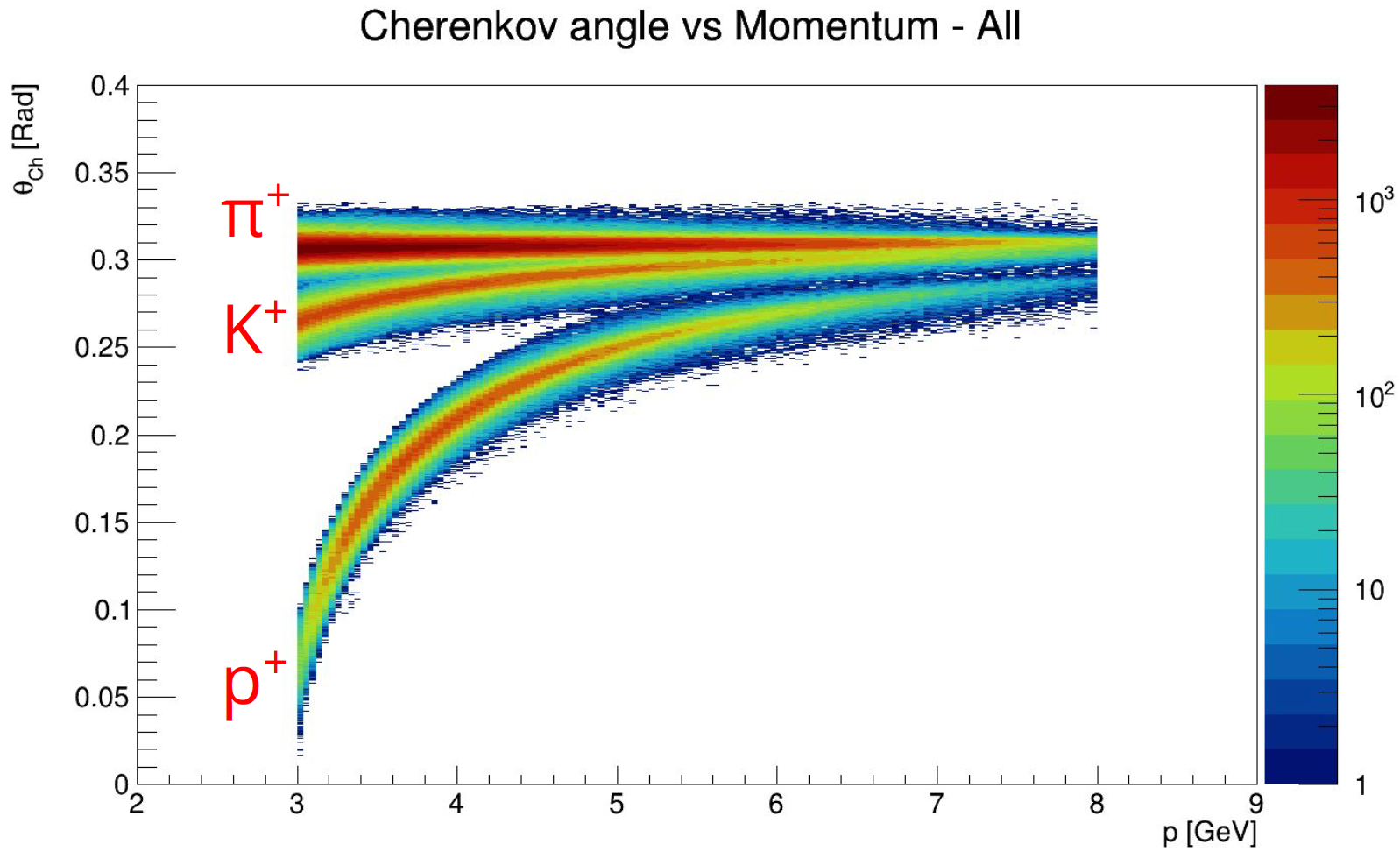 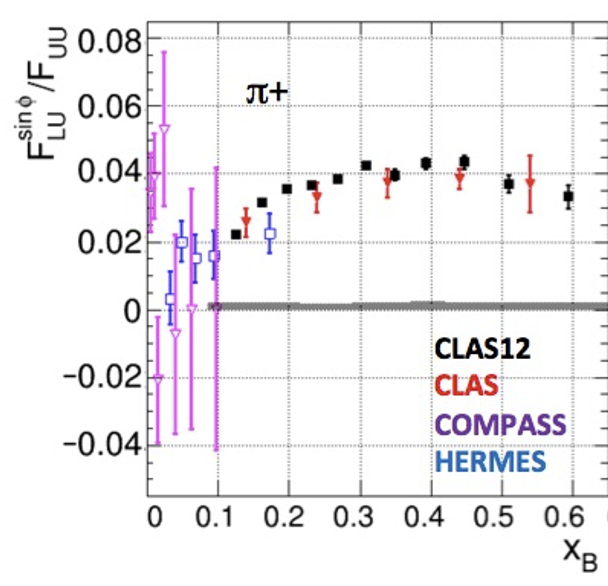 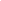 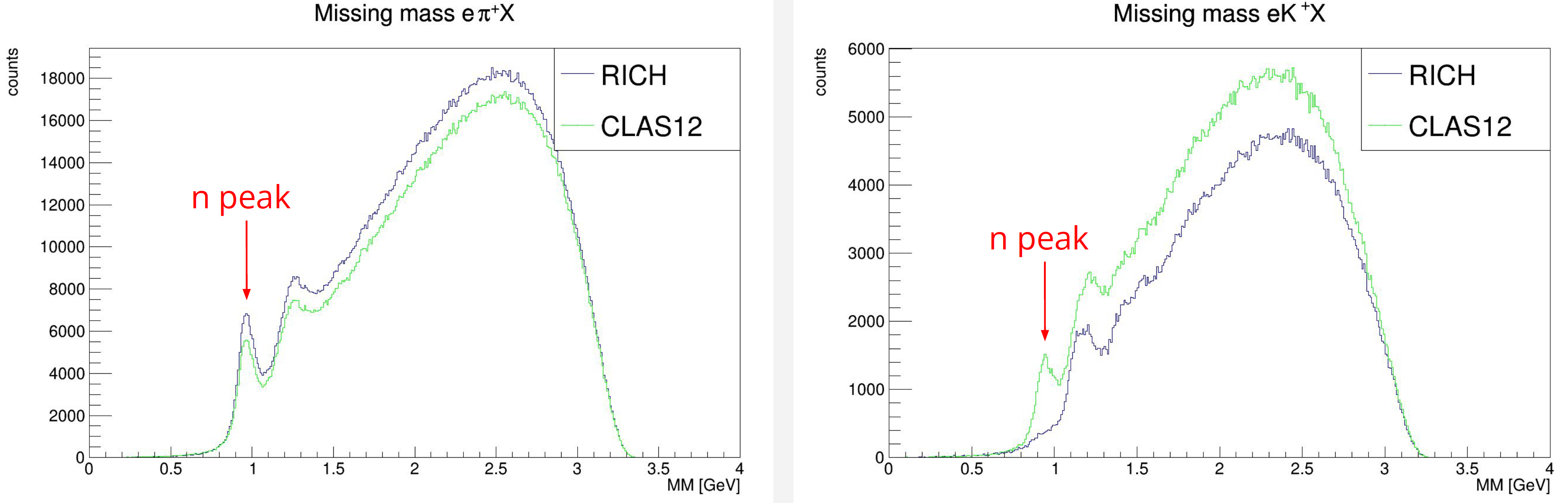 17%
0.5 %
19
Contalbrigo M.
CSN3, 19 September 2023
[Speaker Notes: Vanno messi studi innovativi e pubblicazioni]
RG-C Longitudinally Polarized Target
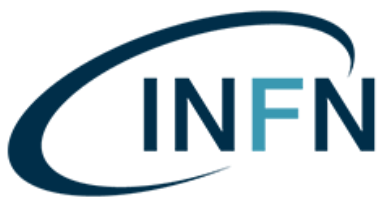 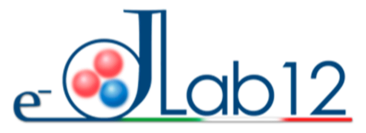 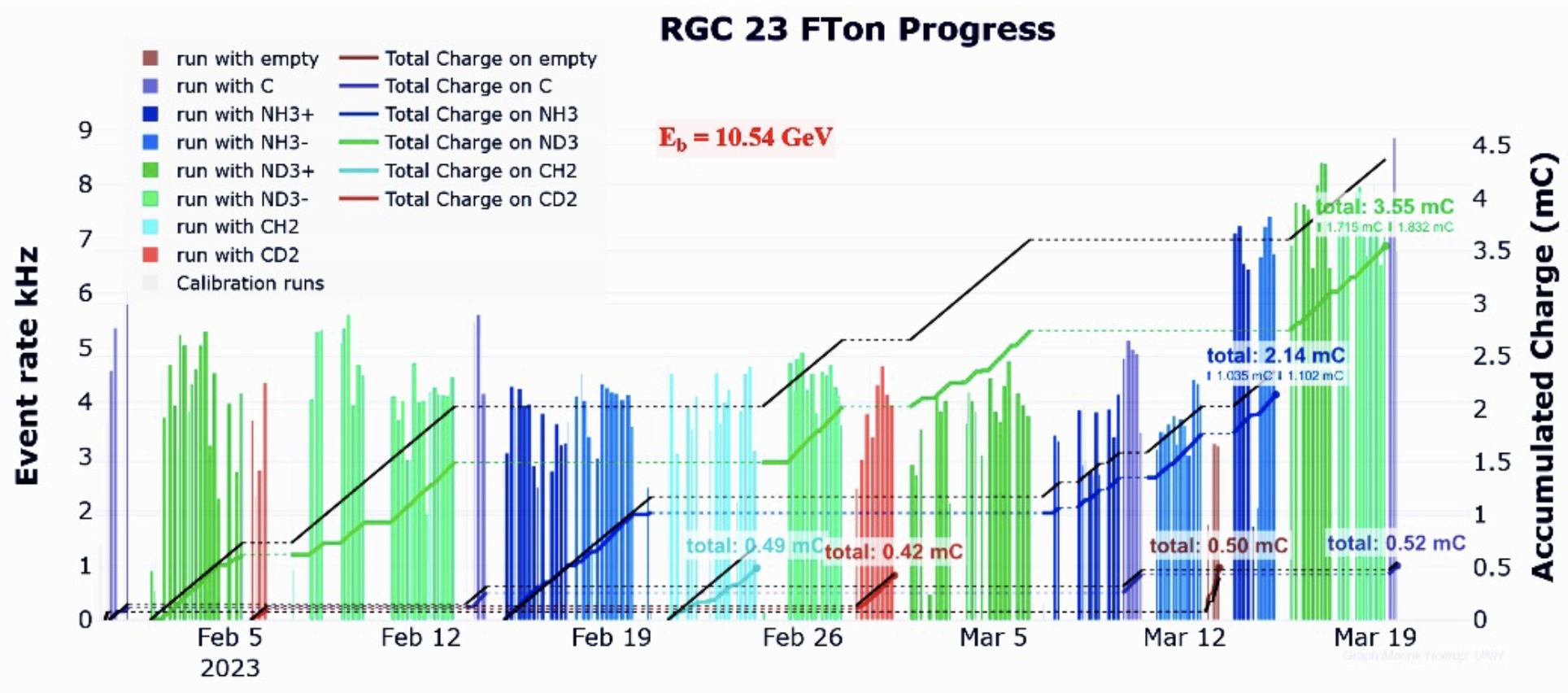 Highest degree of HD3 polarization ever achieved at JLab
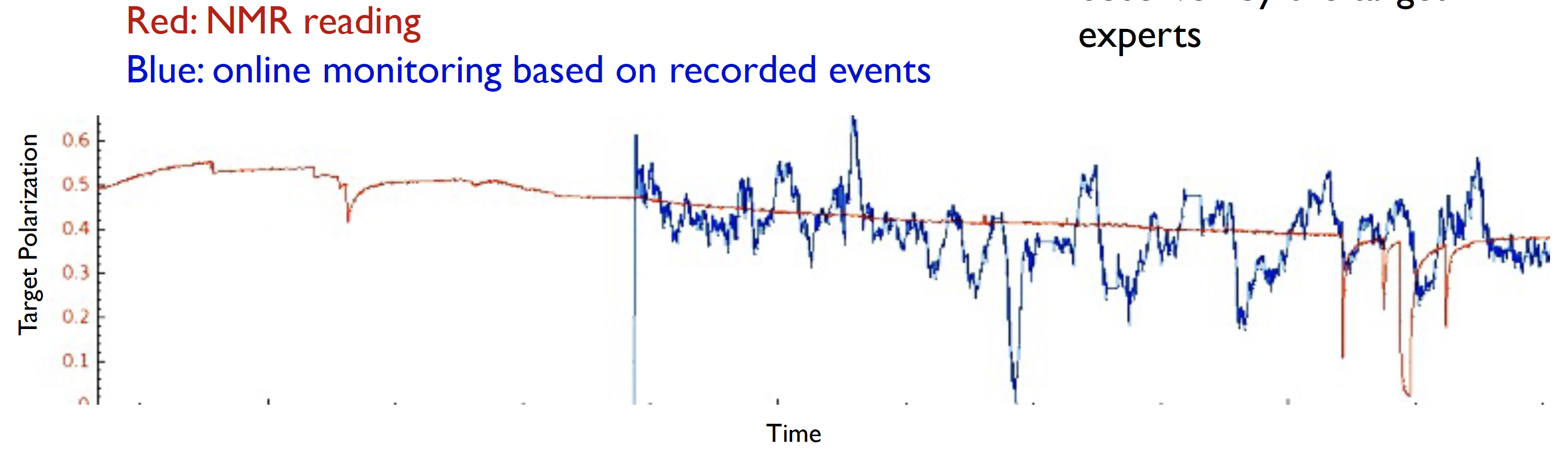 High radiation due to rastered beam and target irradiation, effect fully recoverable by thermal annealing
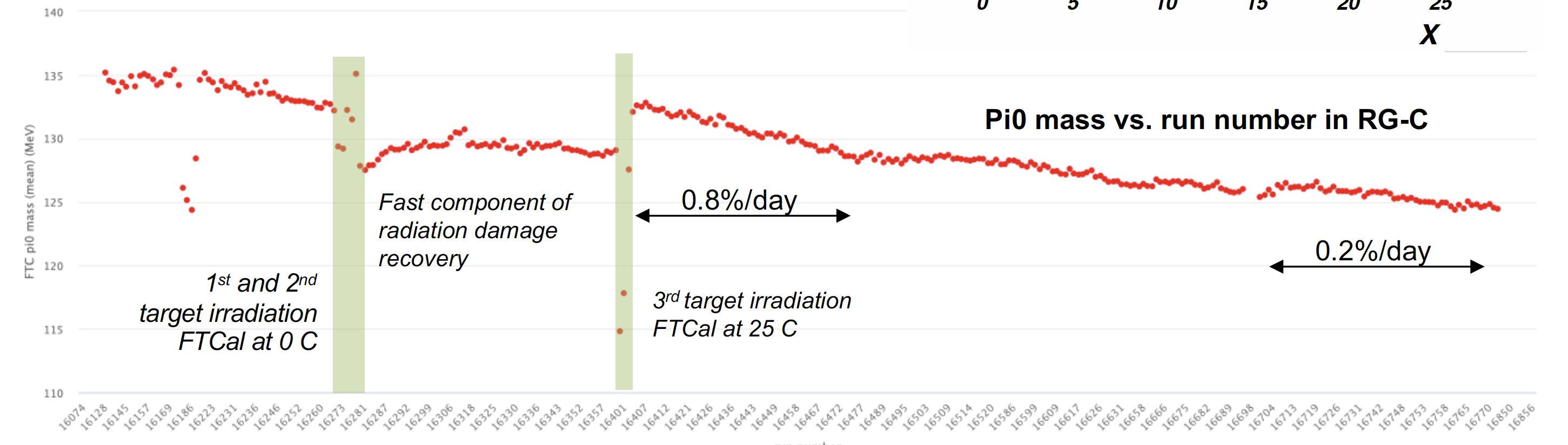 20
Contalbrigo M.
CSN3, 19 September 2023
[Speaker Notes: Vanno messi studi innovativi e pubblicazioni]
High-Lumi Project
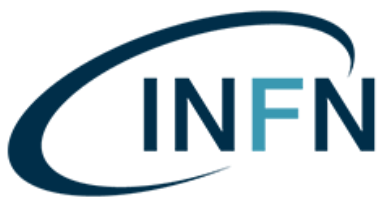 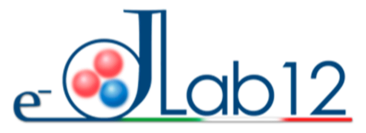 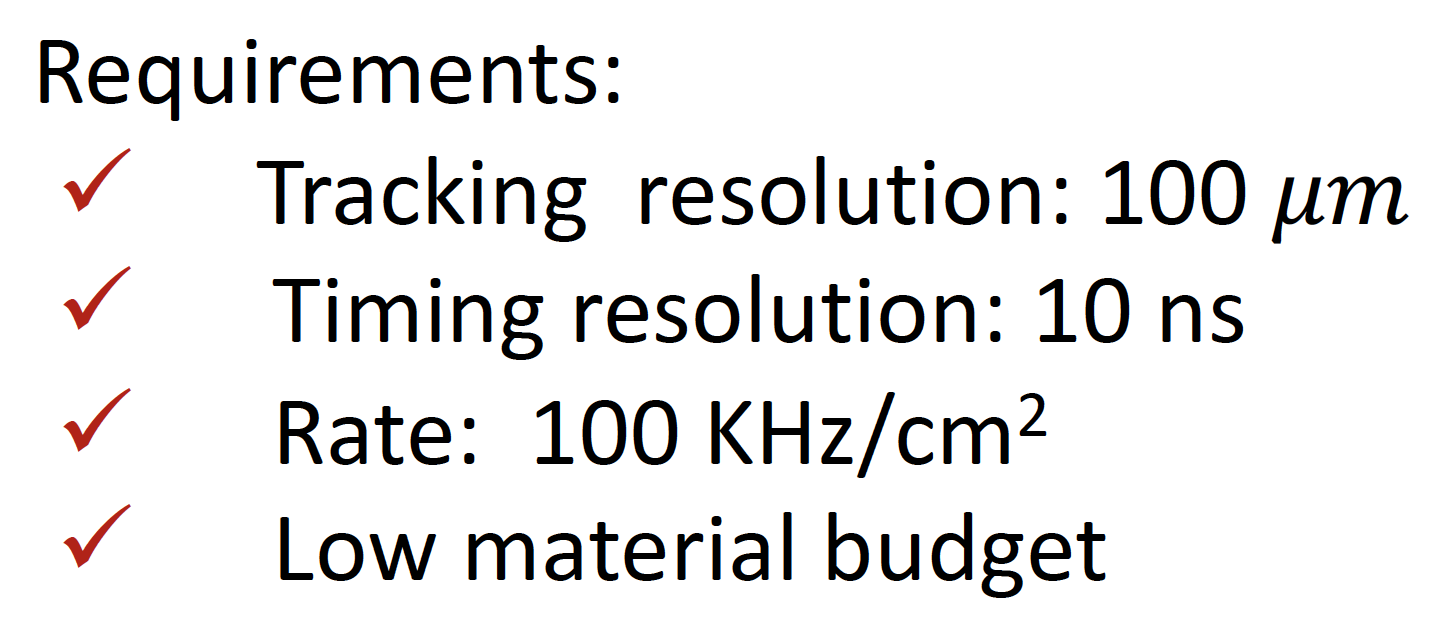 Stage1: x2 luminosity              Stage2: x10 luminosity
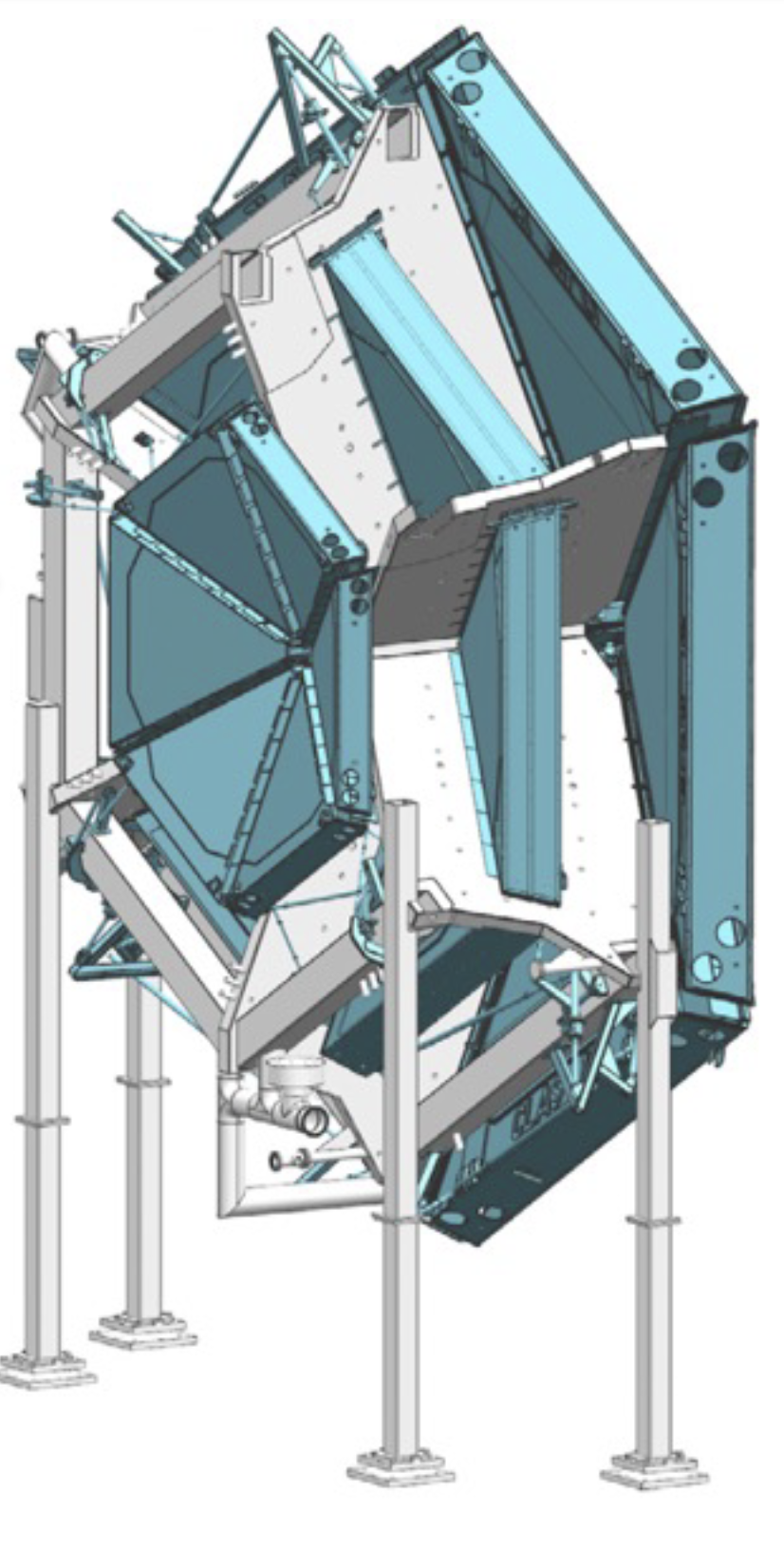 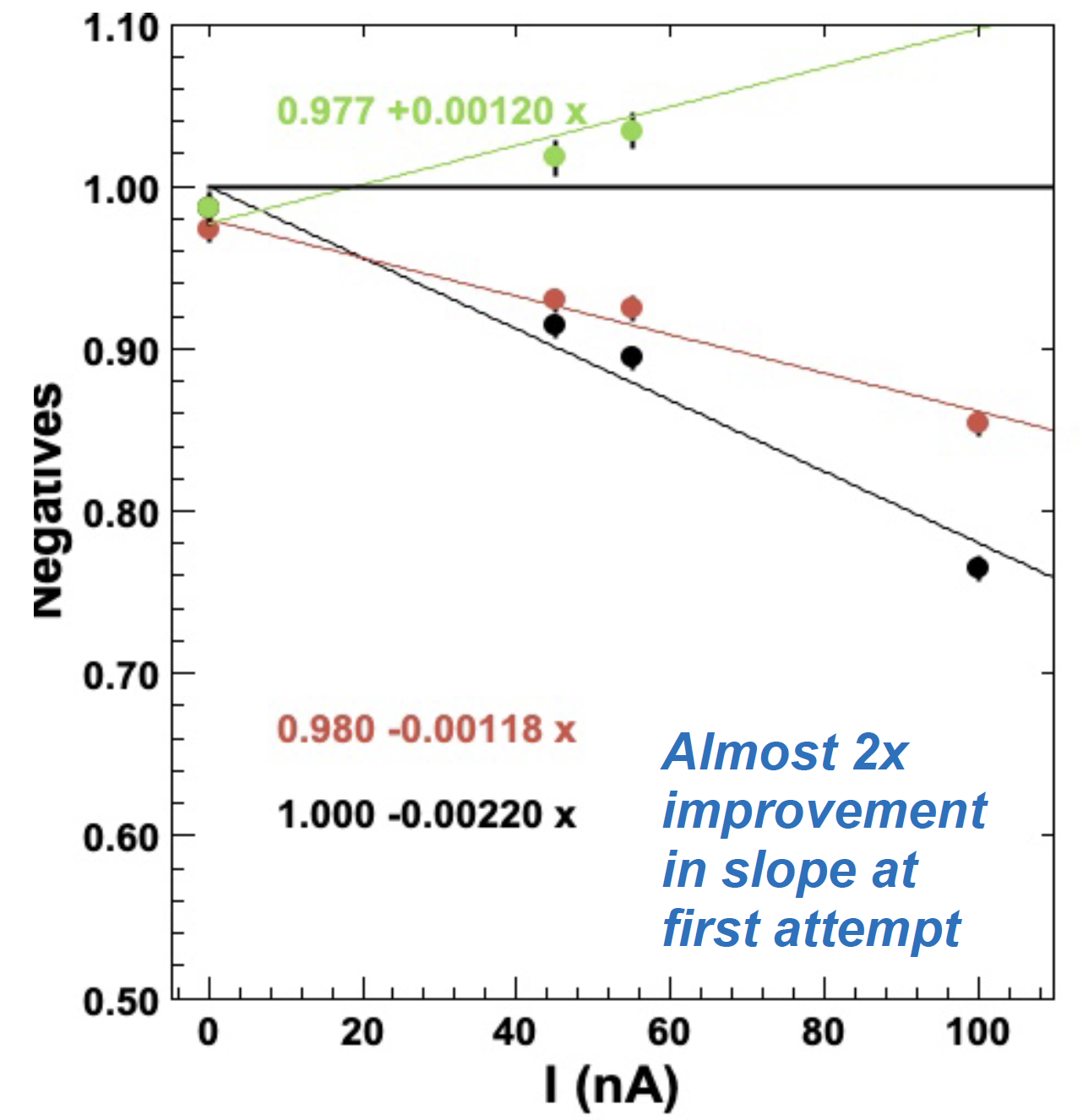 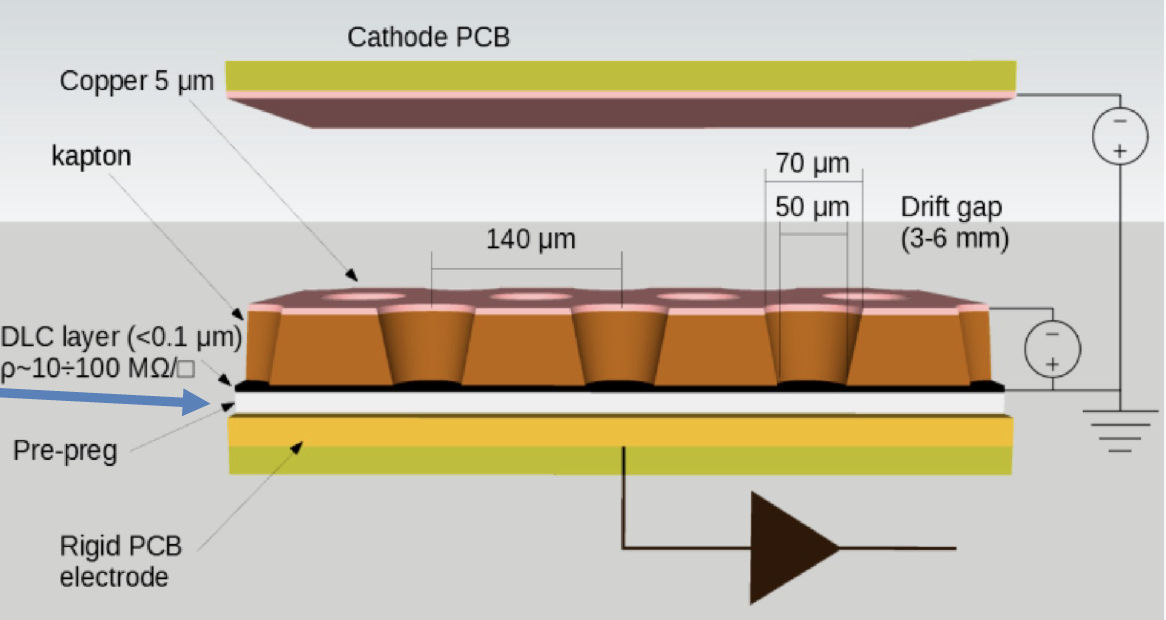 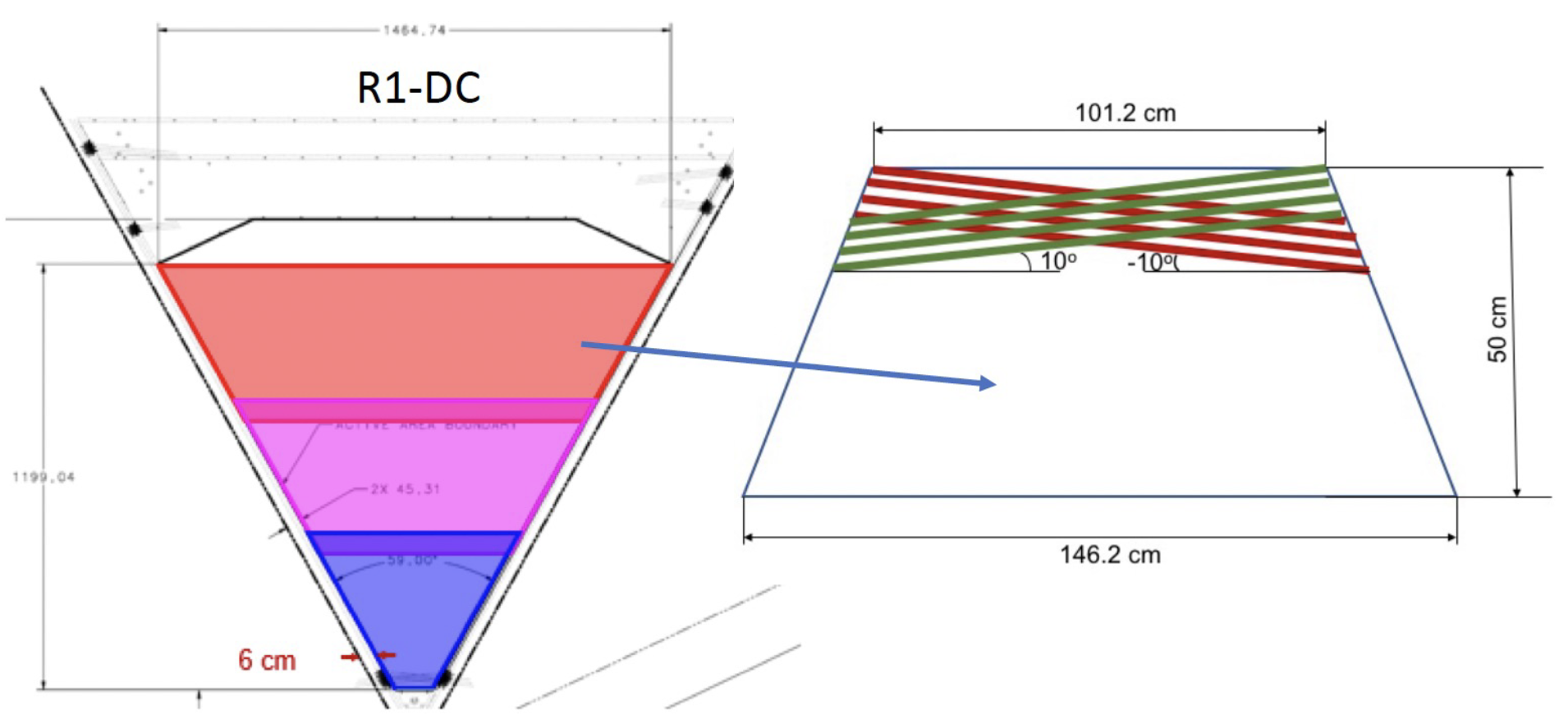 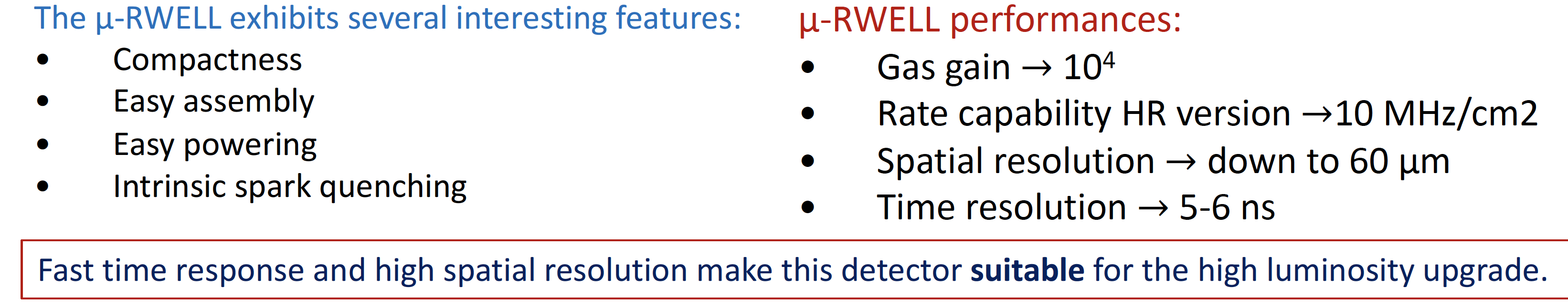 21
Contalbrigo M.
CSN3, 19 September 2023
[Speaker Notes: Vanno messi studi innovativi e pubblicazioni]
High-Lumi Beam Tests
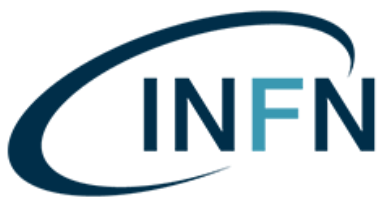 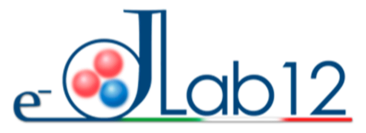 US beam-test of a large area mRwell during RG-C hampered by gas leaks
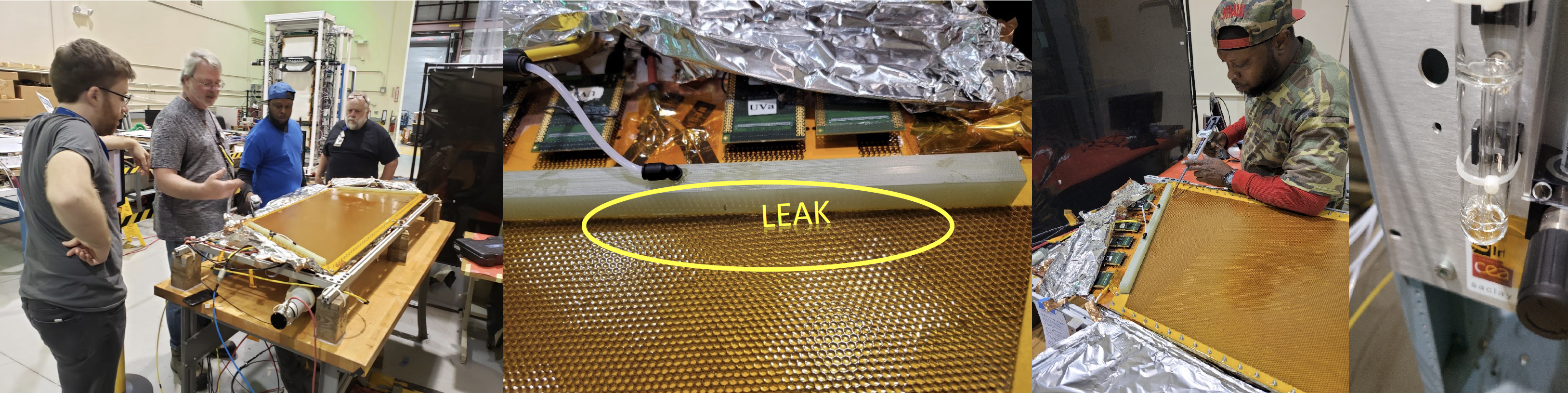 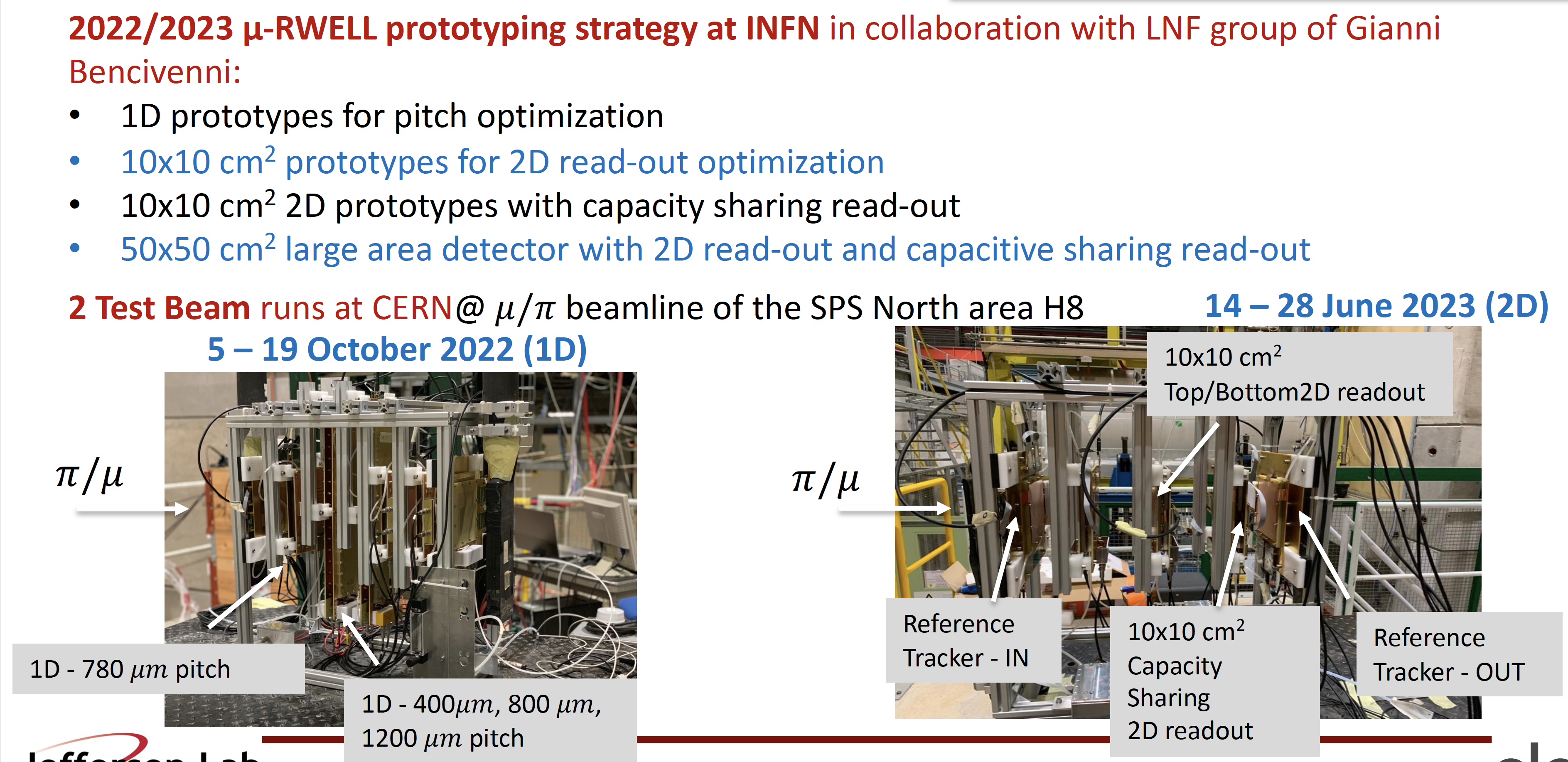 22
Contalbrigo M.
CSN3, 19 September 2023
[Speaker Notes: Vanno messi studi innovativi e pubblicazioni]
High-Lumi 2D Prototypes
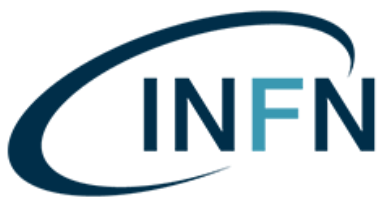 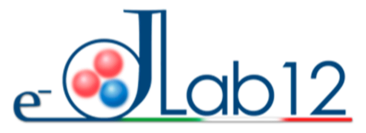 Standard 2D on the bottom
Pitch: 780 mm
Channels: 128
Area: 10x10 cm2
Standard 2D with capacity sharing
Pitch: 1200 mm
Channels: 83
Area: 10x10 cm2
Standard 2x 1D detectors
Pitch: 780 mm
Channels: 128
Area: 10x10 cm2
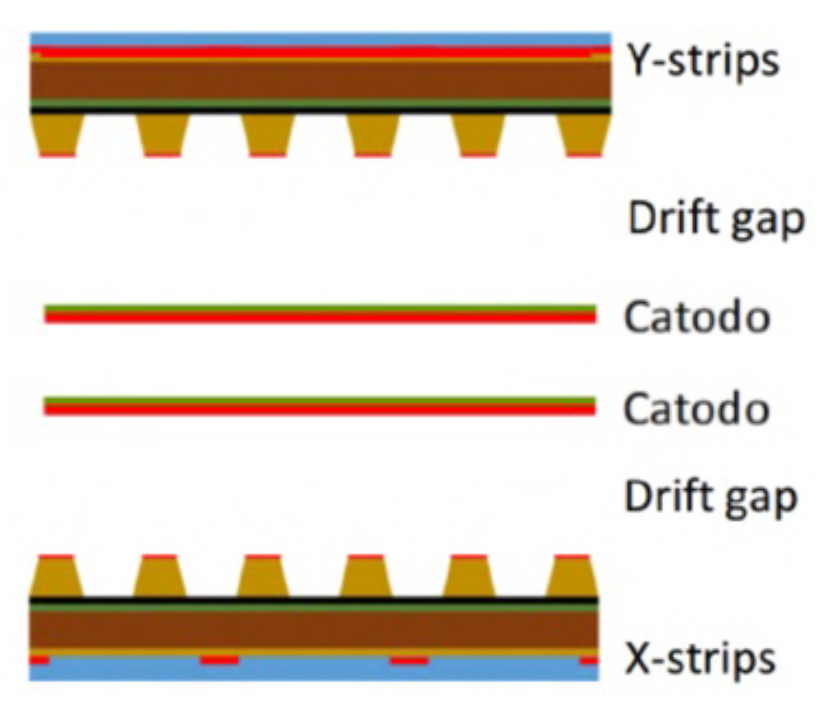 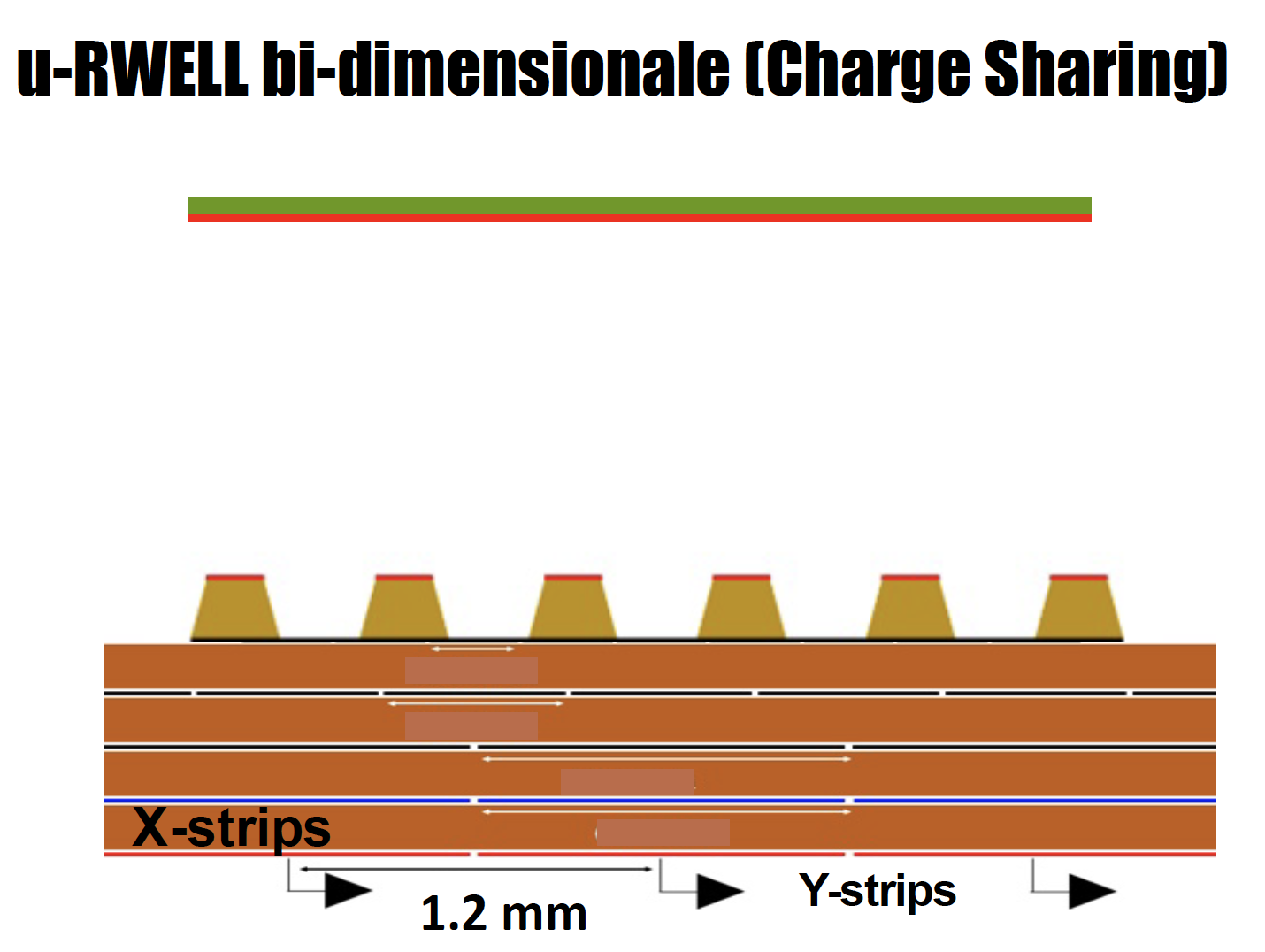 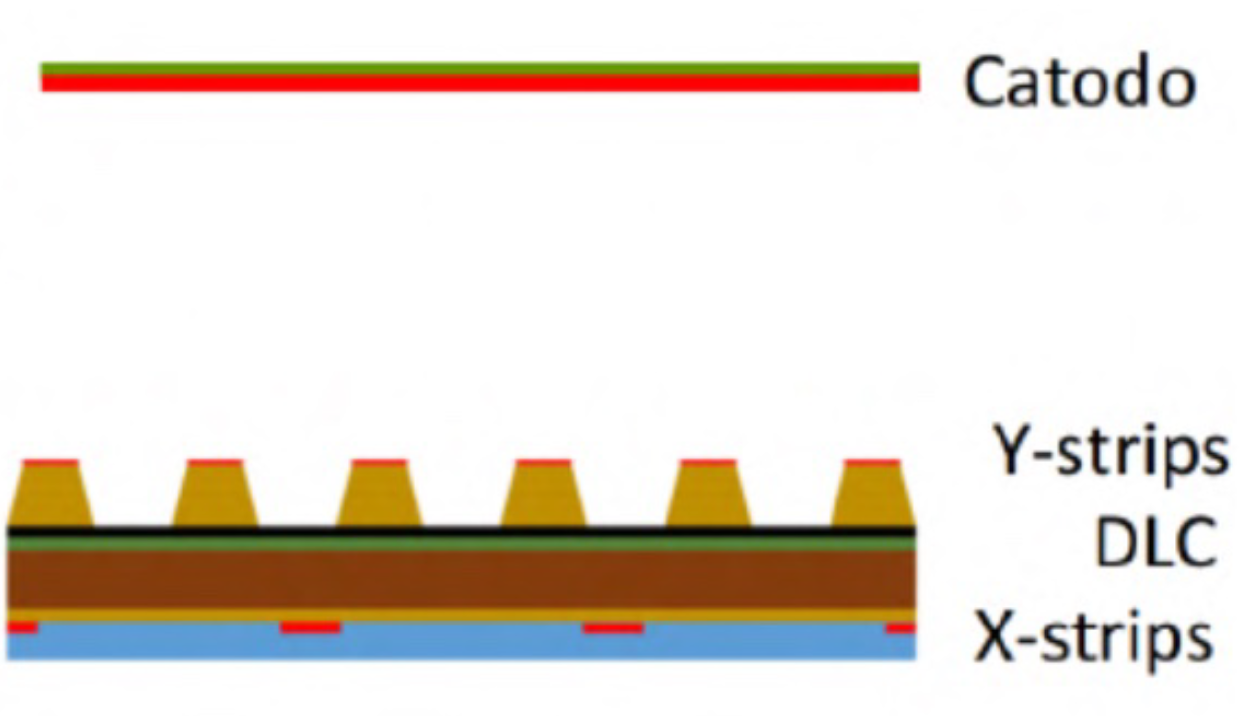 Drift gap
June ‘23
October ‘22
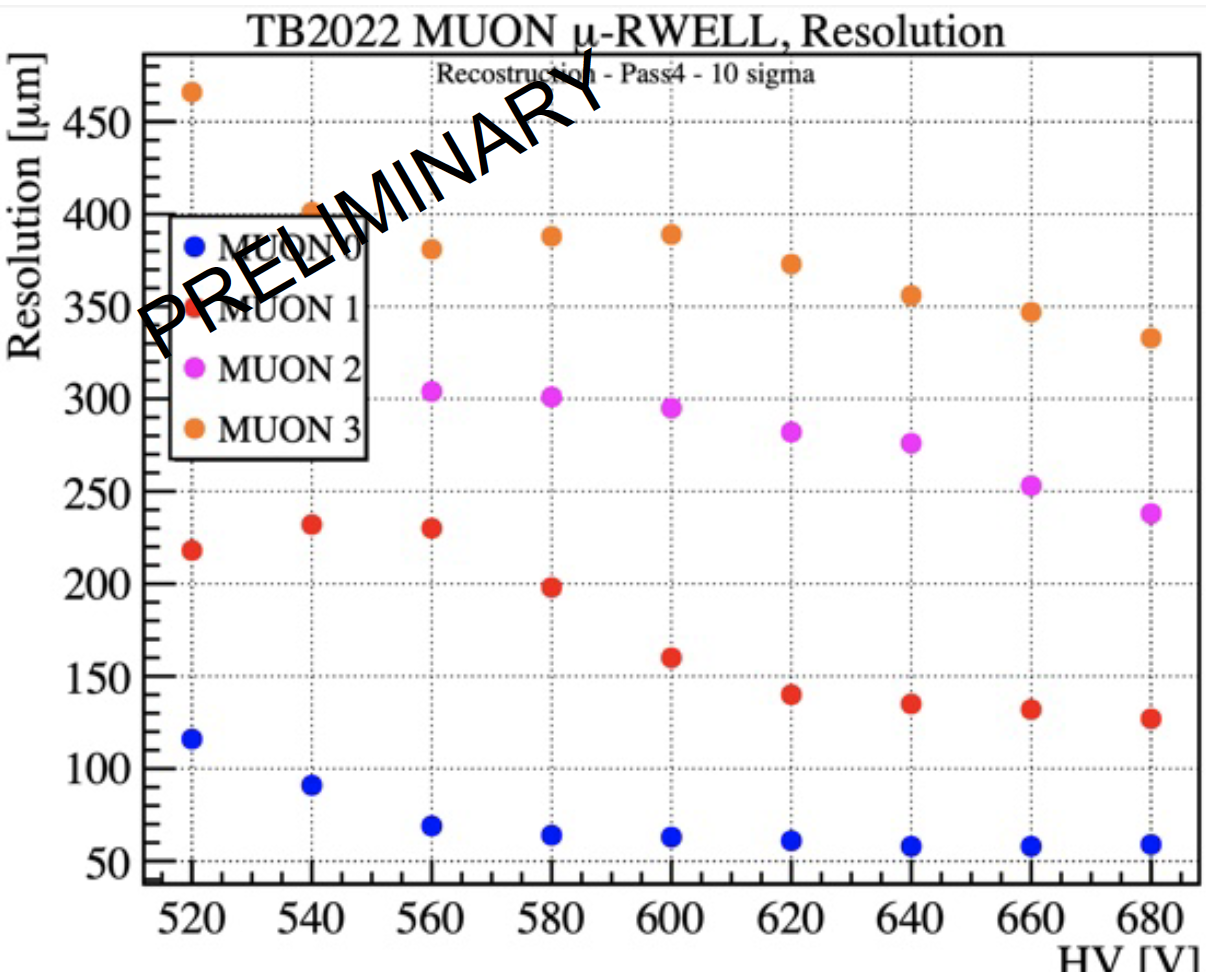 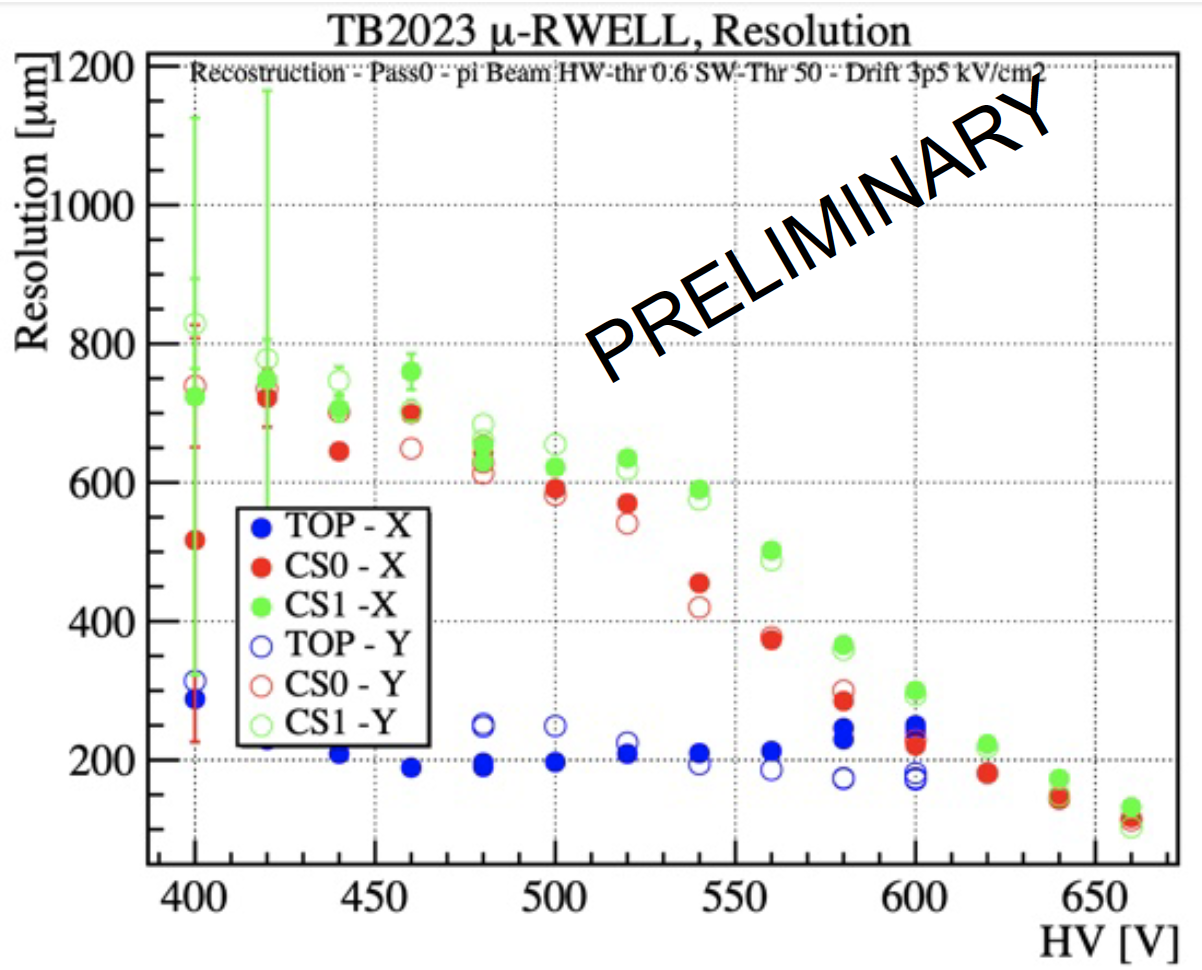 Tested @ CERN 
with APV25 readout
Milestone
23
Contalbrigo M.
CSN3, 19 September 2023
[Speaker Notes: Vanno messi studi innovativi e pubblicazioni]
High-Lumi Next Steps
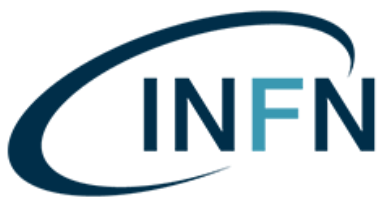 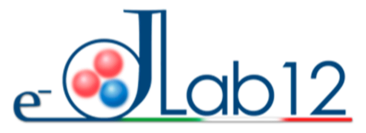 Large area prototypes
2D optimization
Milestone
Capacity sharing with 2 layers
40 x 46 cm2 detector
2D readout scheme with capacity sharing
Cosmic stand (CT)
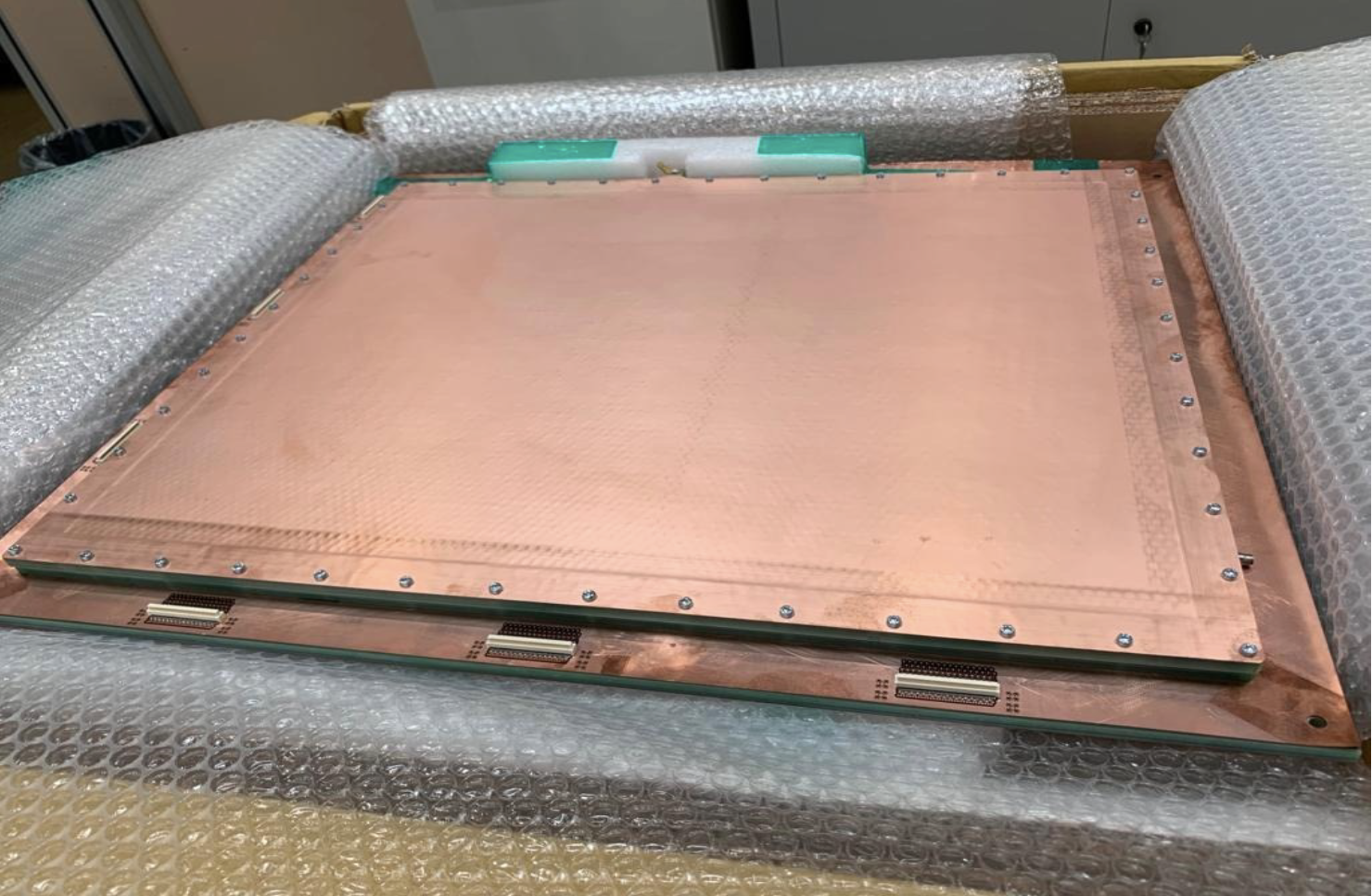 Plastic scintillators trigger
Readout evolution (GE)
VMM3 chip & SRS-VMM3 system
Future synergies/applications:

	Recoil detector for CLAS12 RG-H 

	Forward tracking disks for EIC
Will be tested with X-ray and cosmic rays
@ LNF and Tor Vergata
24
Contalbrigo M.
CSN3, 19 September 2023
[Speaker Notes: Vanno messi studi innovativi e pubblicazioni]
RG-H Transversely Polarized Target
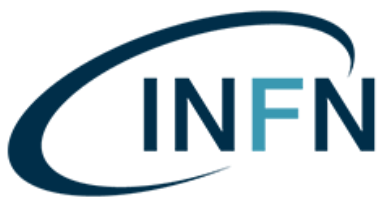 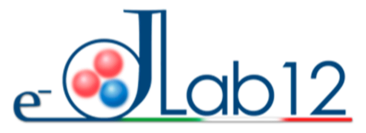 Spin-orbit in QCD
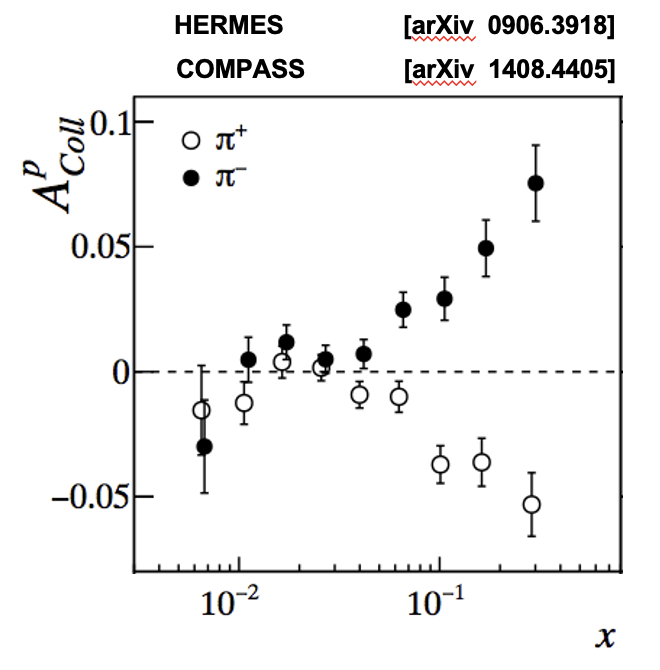 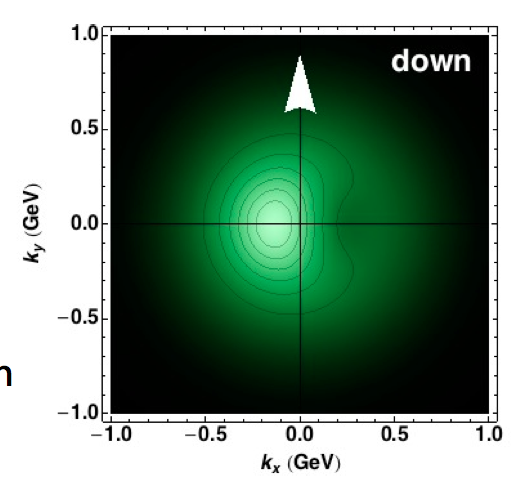 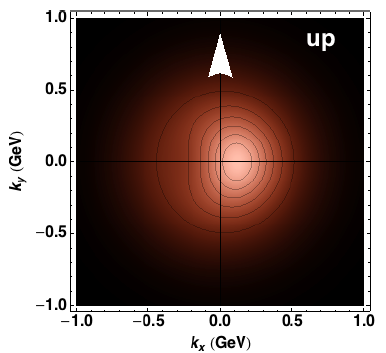 ?
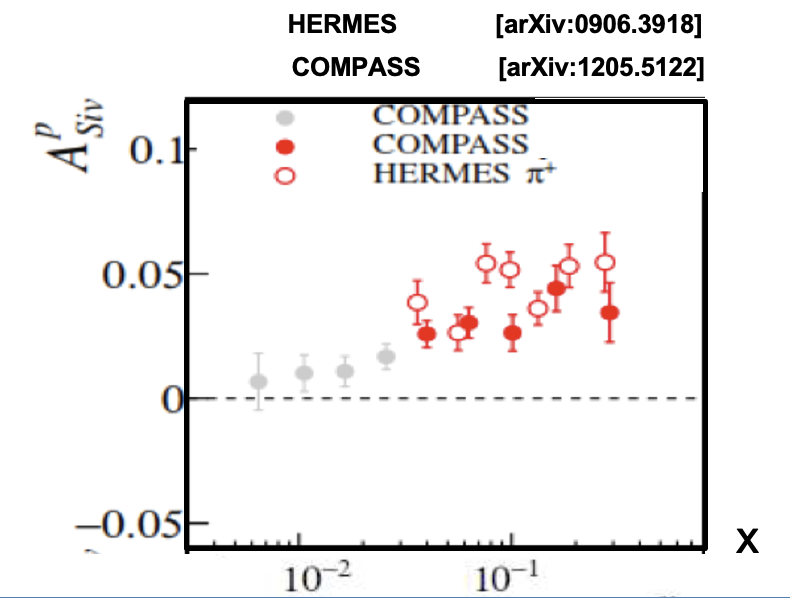 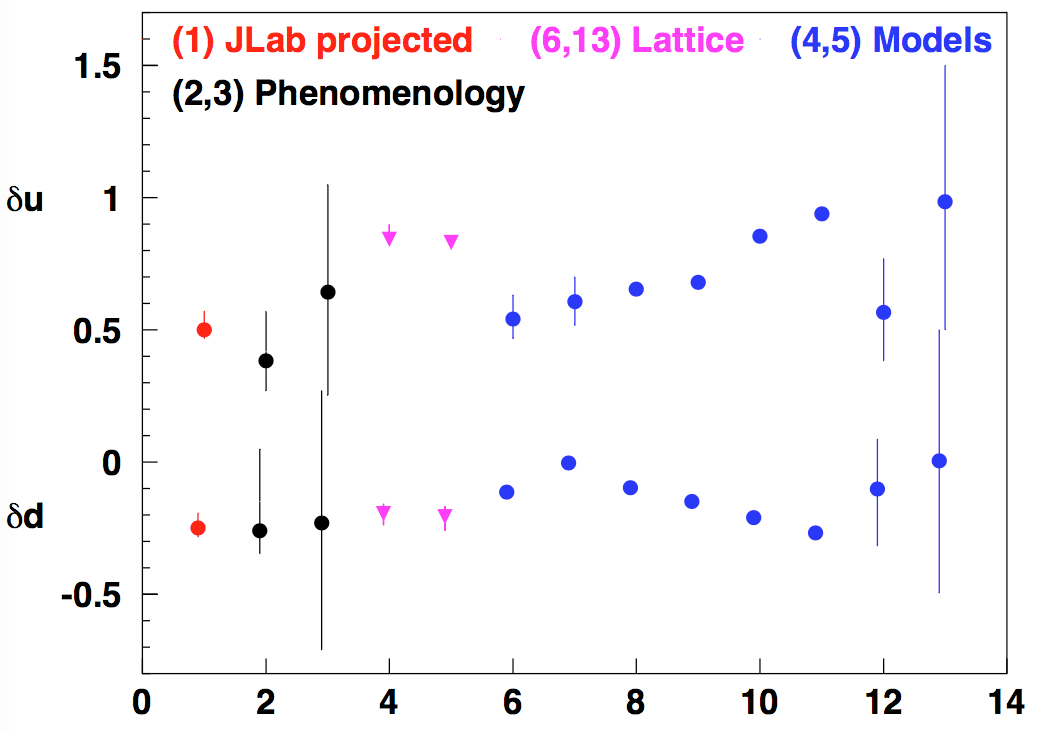 ?
Sivers effect: 
Correlation between nucleon spin and 
collective motion of the partons
Tranversity & Tensor Charge
Fundamental quantity related to BSM searches
(tensor coupling, particle EDM)
25
Contalbrigo M.
CSN3, 19 September 2023
[Speaker Notes: Vanno messi studi innovativi e pubblicazioni]
RG-H Magnet
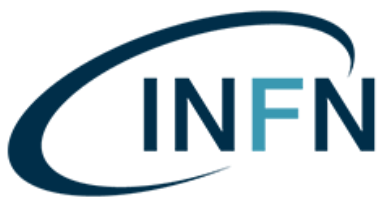 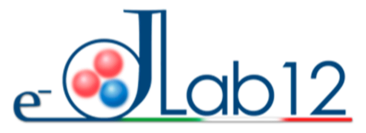 Decision by summer 2024
5T external massive magnet
2T light internal bulk magnet
Compensating chicane
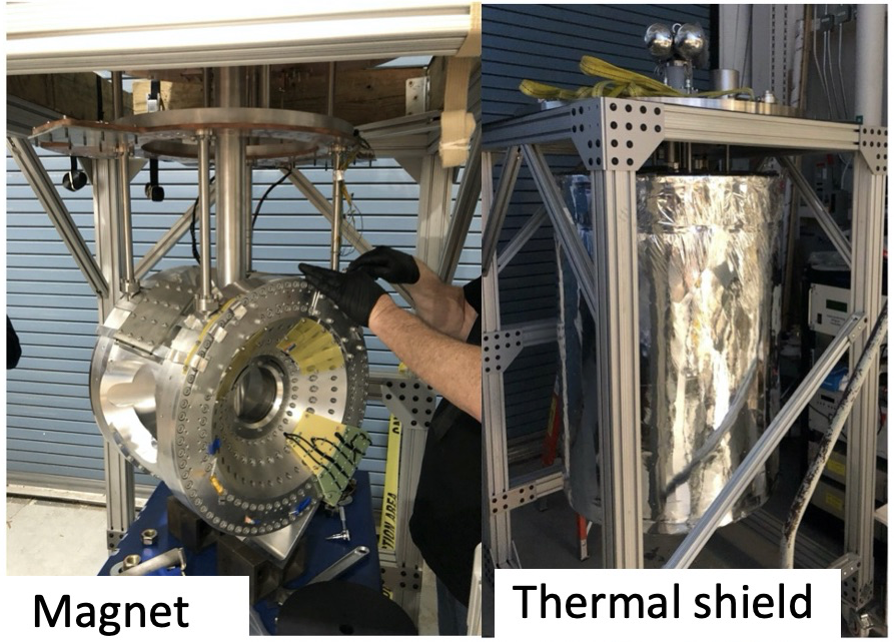 New concept pre-conditioned MgB2 bulk superconductor

 	- No coil shaping within experiment 
 	- No current leads, just low T
 	- Minimum material, large acceptance
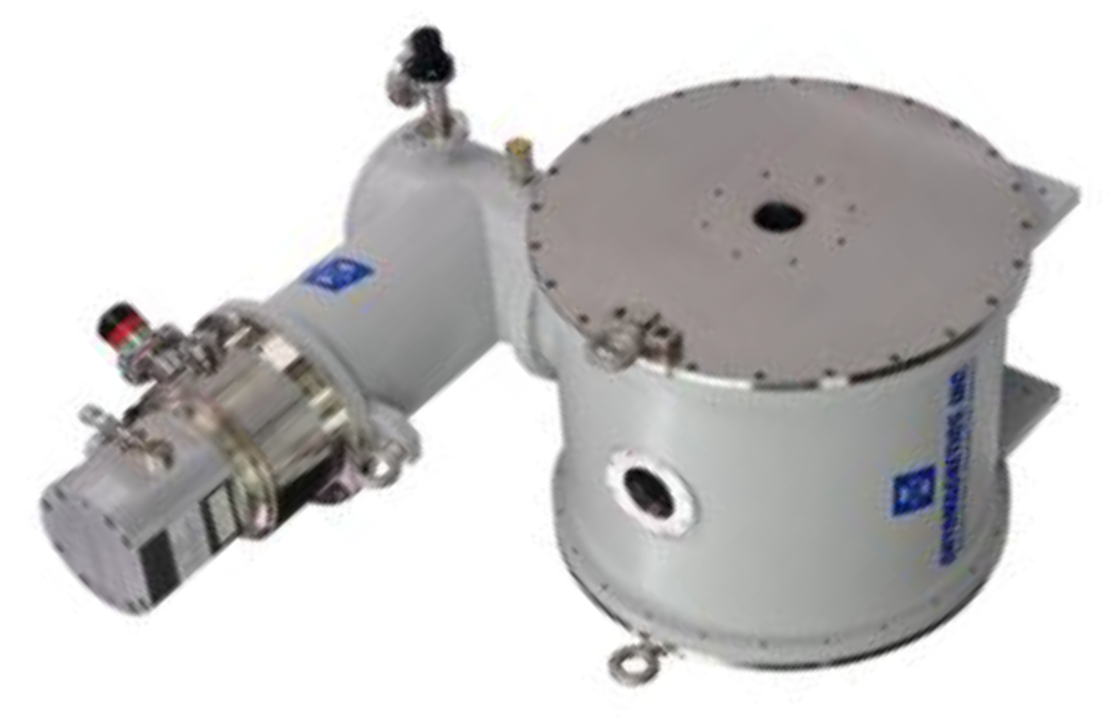 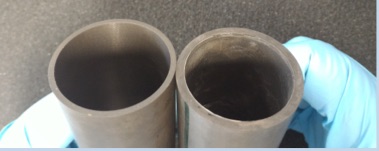 New support design ?
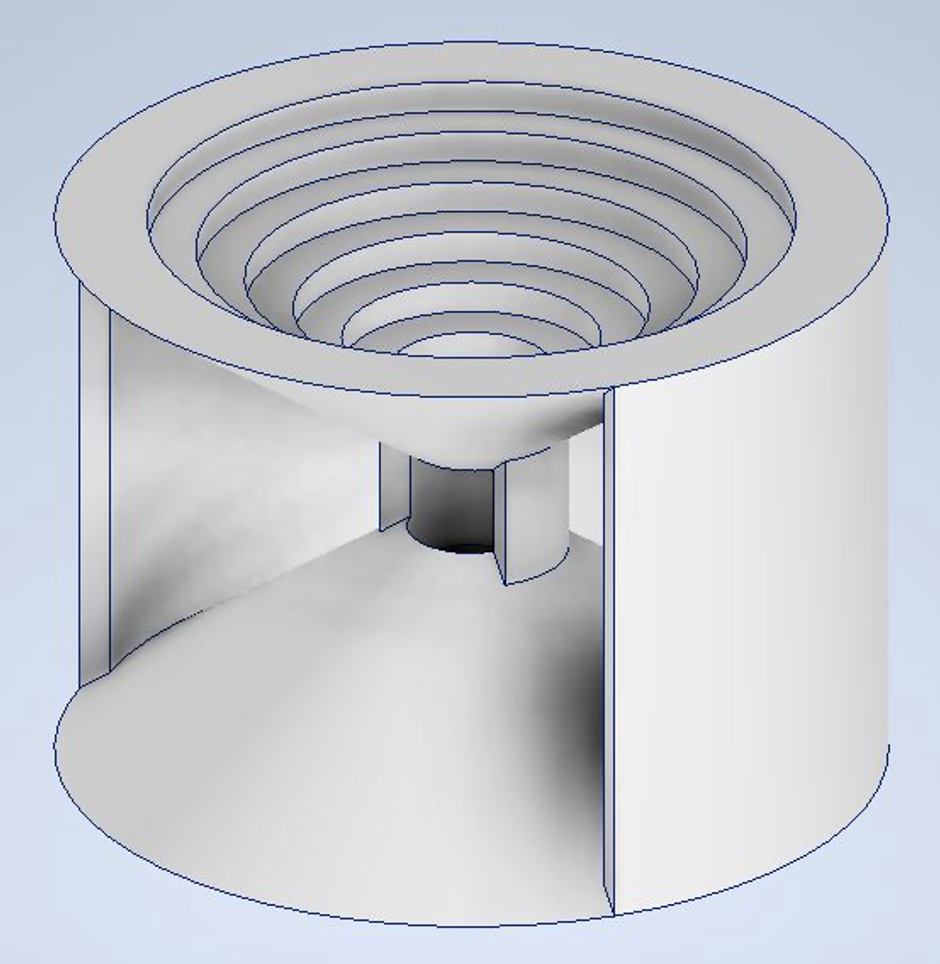 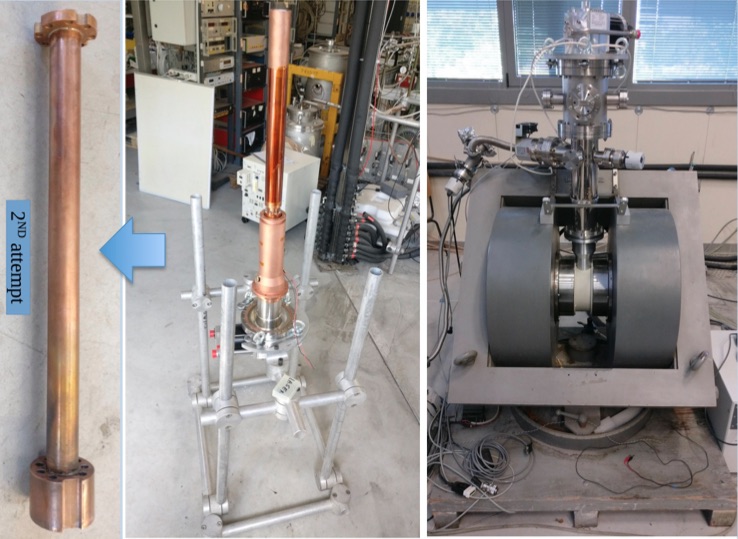 High-lumi is essential, no recoil detection
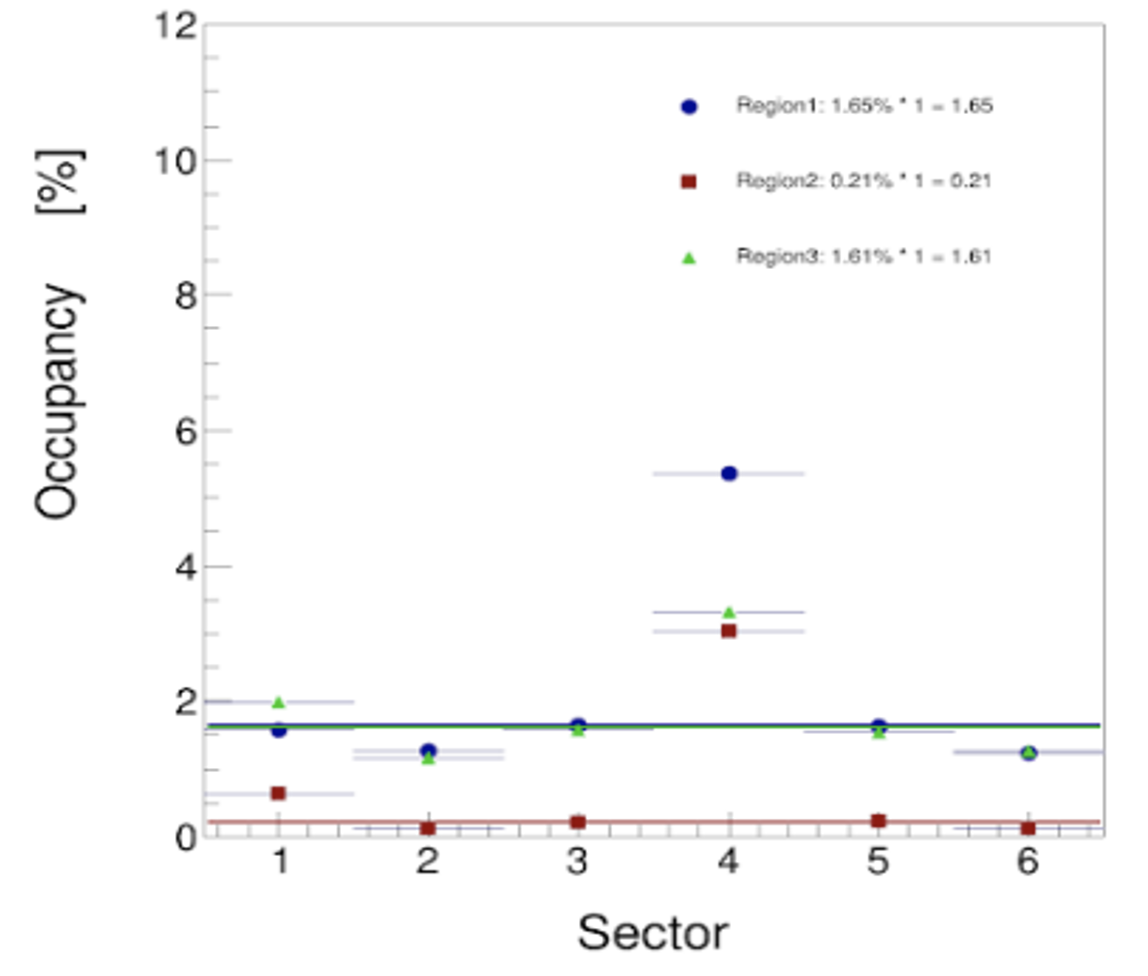 26
Contalbrigo M.
CSN3, 19 September 2023
[Speaker Notes: Vanno messi studi innovativi e pubblicazioni]
New Test Cryostat
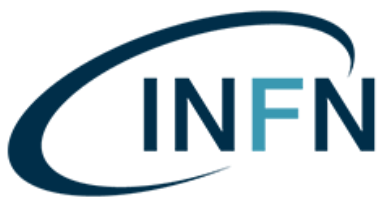 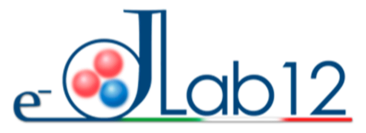 100 cm
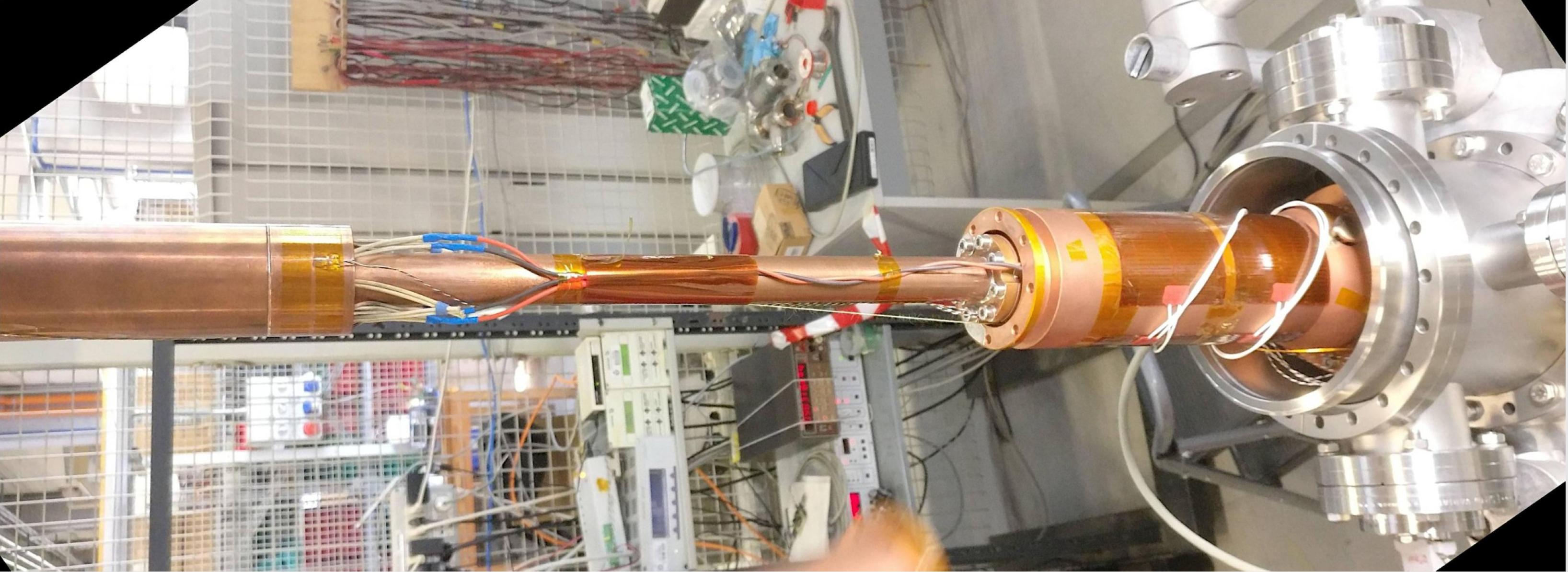 Rapid
access
Heater
Cold
head
Sample holder
4K cold stage
10 cm
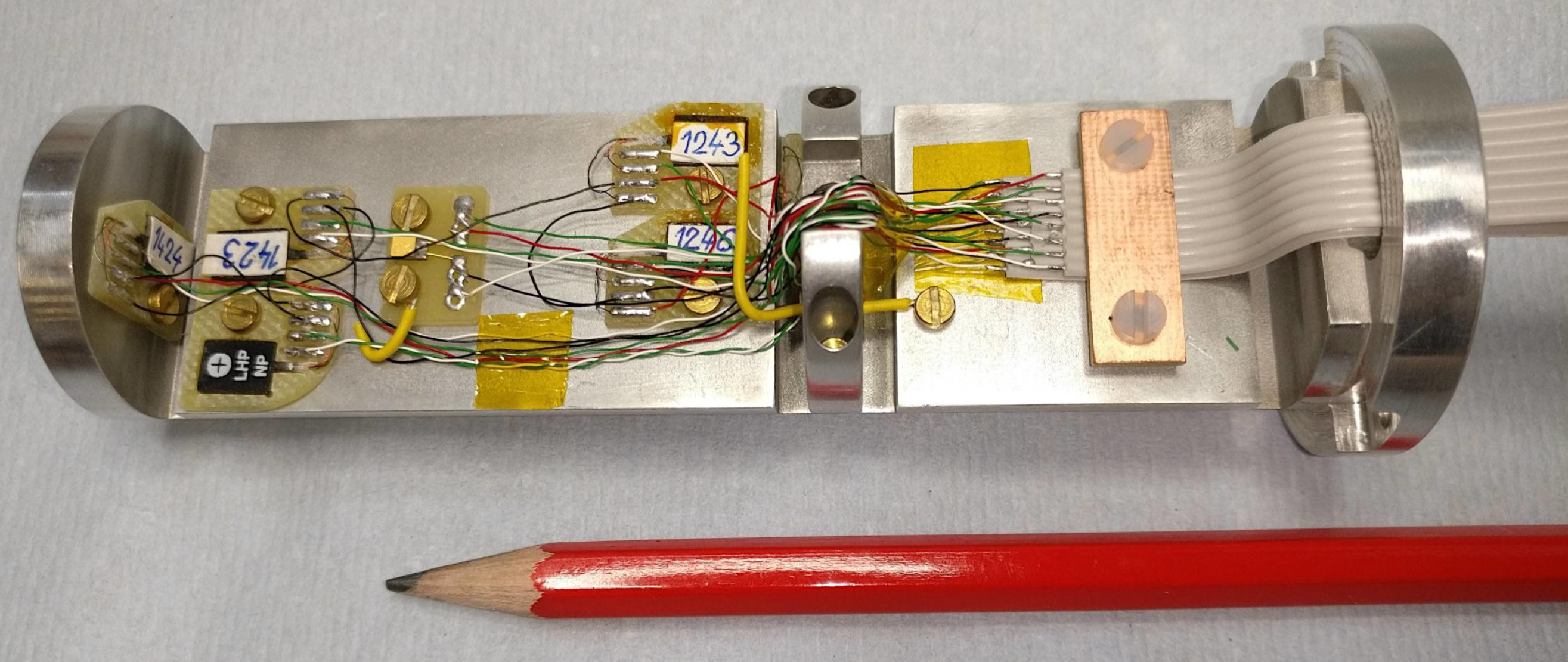 Hall
Milestone
T
Hall
Probe
holder
27
Contalbrigo M.
CSN3, 19 September 2023
[Speaker Notes: Vanno messi studi innovativi e pubblicazioni]
The MgB2 samples
Goal:
    
✓  Reproducibility  (same or equivalent sample)
             
✓  Different grain size and thickness 
     (sample optimization)
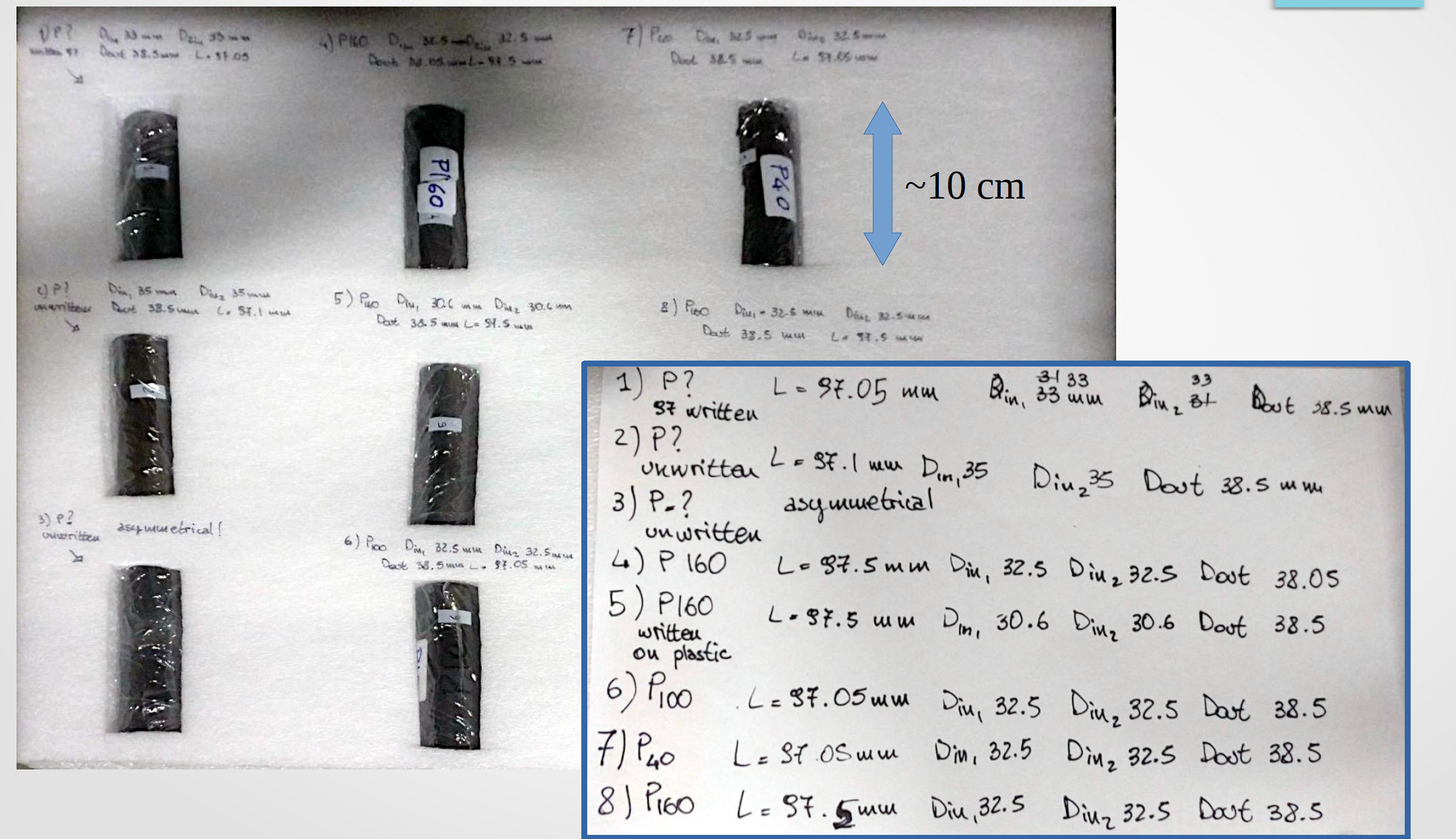 #6
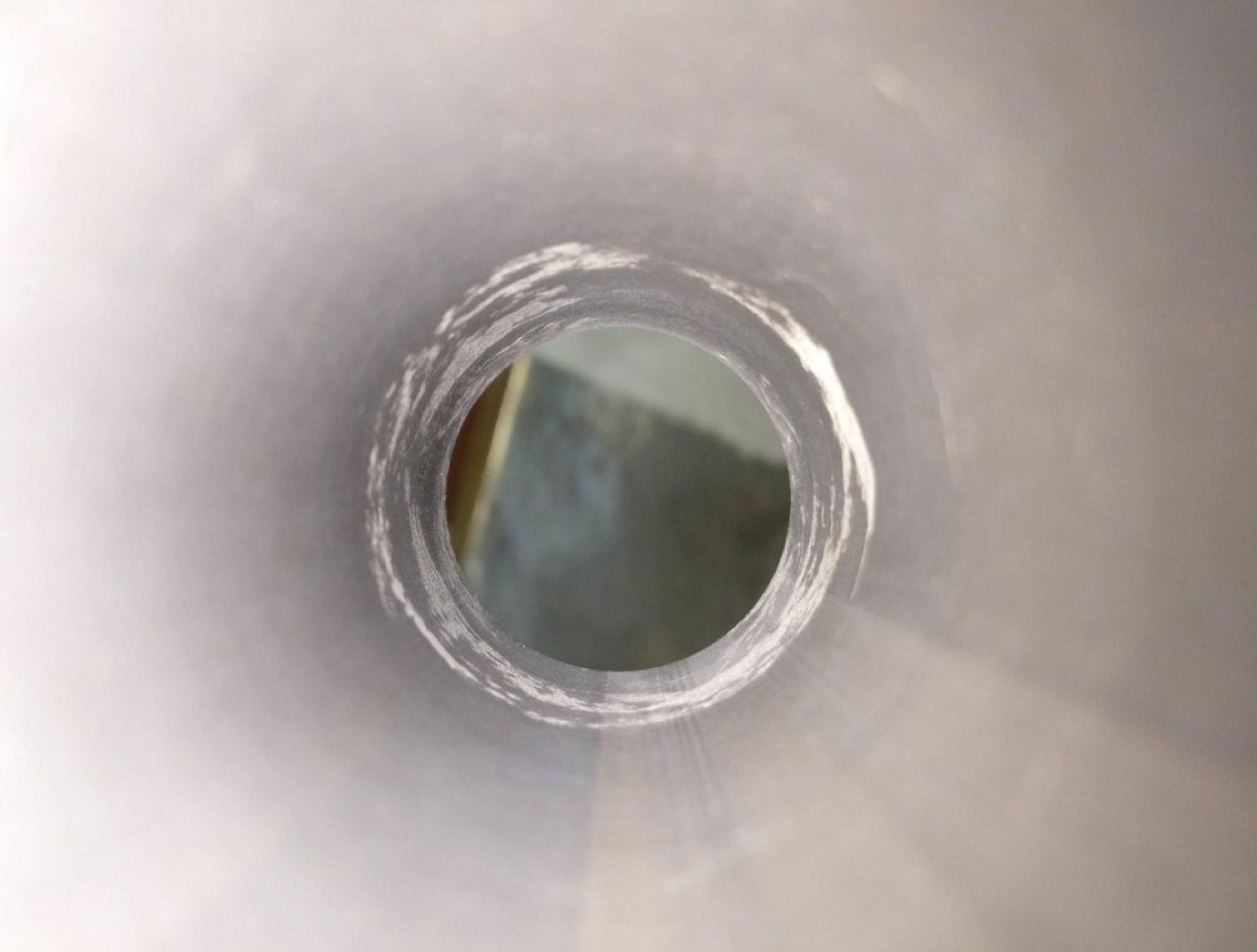 #1
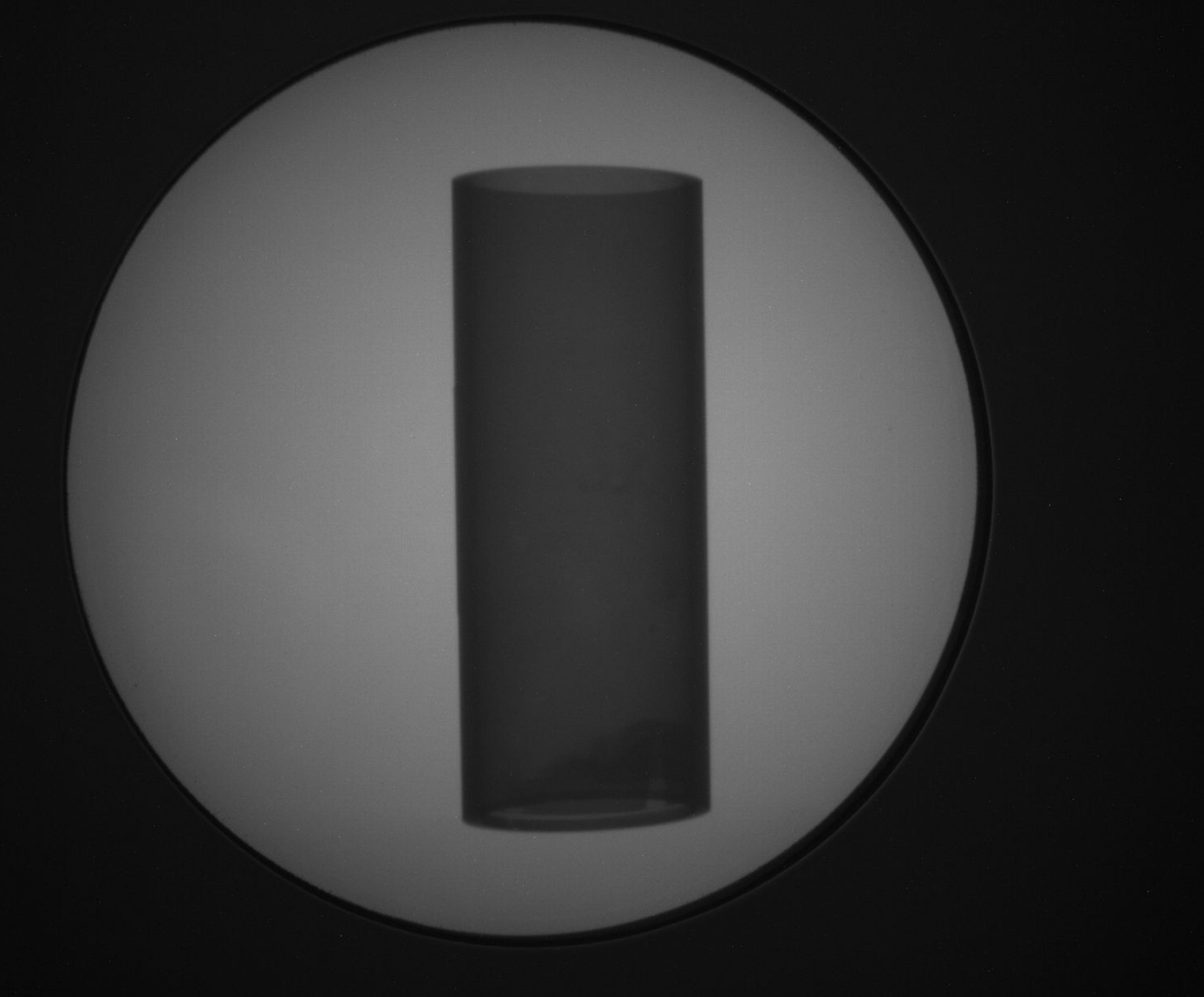 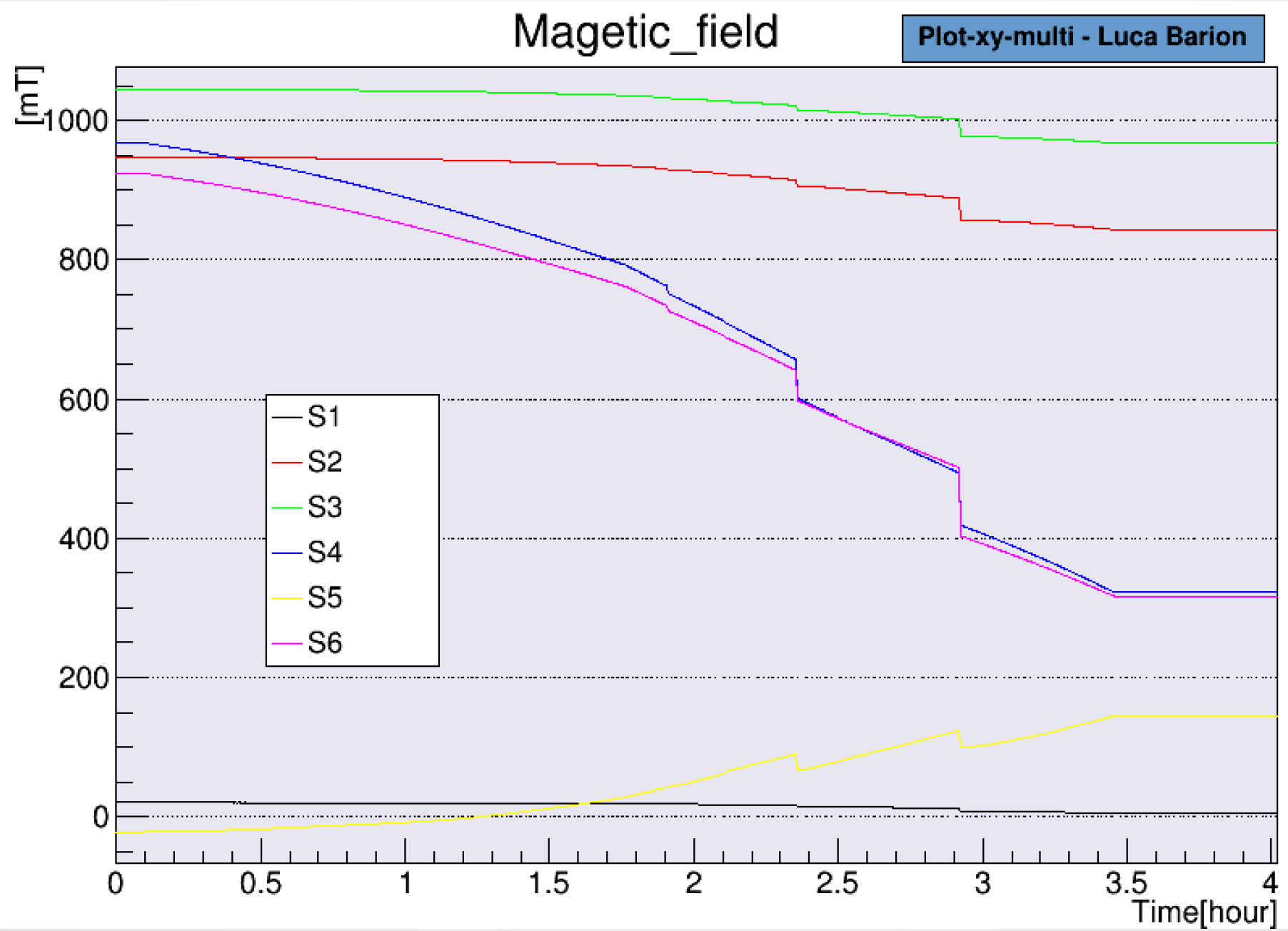 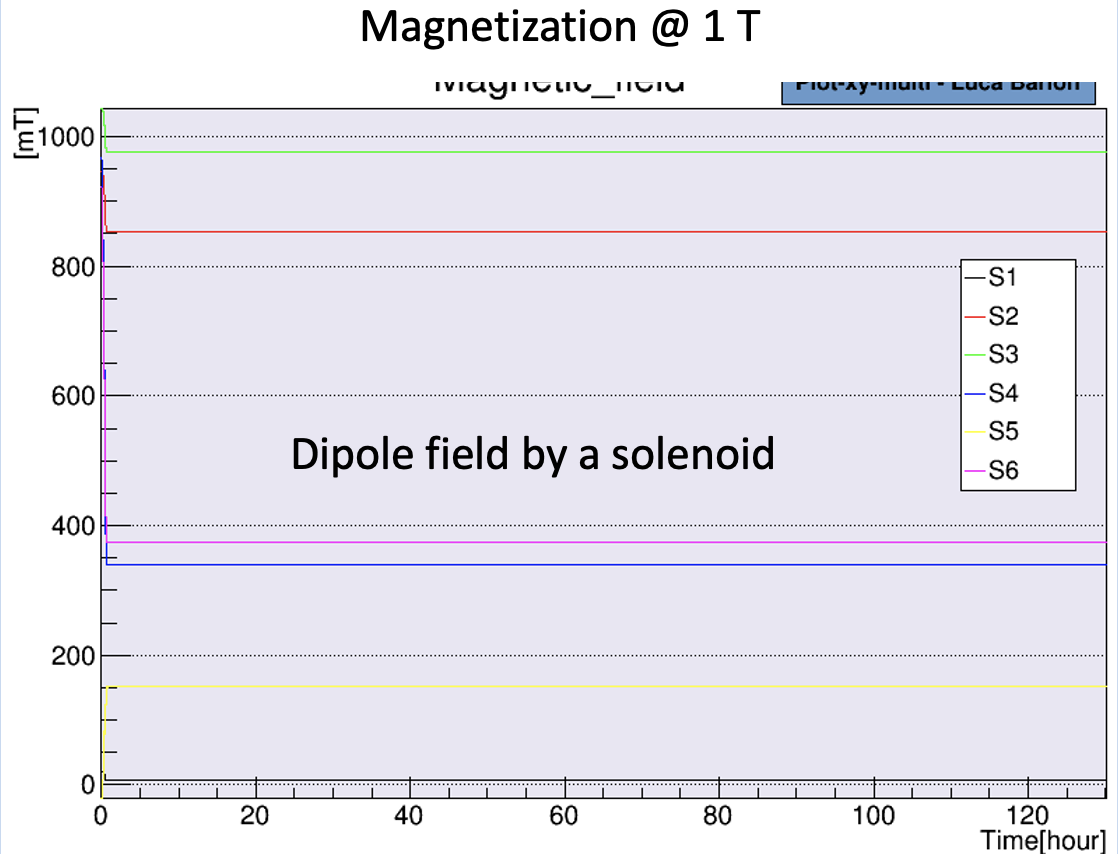 Flux jumps decreasing with T
28
Contalbrigo M.
CSN3, 19 September 2023
[Speaker Notes: Vanno messi studi innovativi e pubblicazioni]
MgB2 Performance
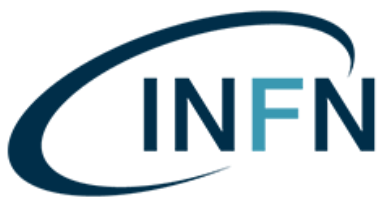 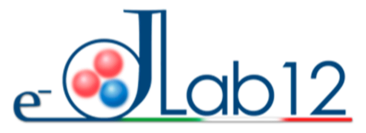 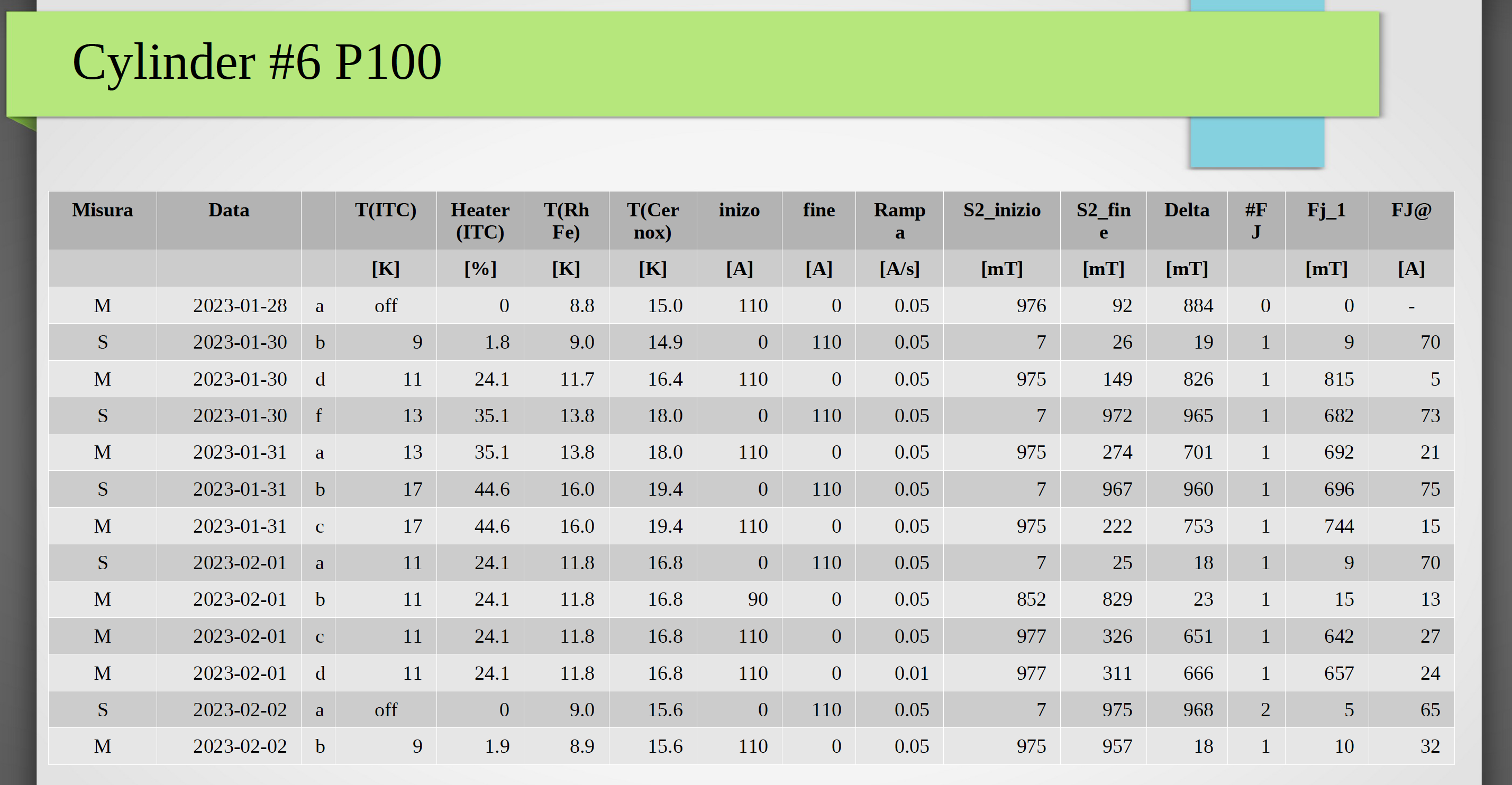 The MgB2 sample could sustain (or screen) the wanted field, but not (yet) in a reproducible way 
Observed for all samples except the first that came as leftover from a past development

Modification to prevent sample rotation + new  controlled production negotiated with the manufacturer
29
Contalbrigo M.
CSN3, 19 September 2023
[Speaker Notes: Vanno messi studi innovativi e pubblicazioni]
LASA
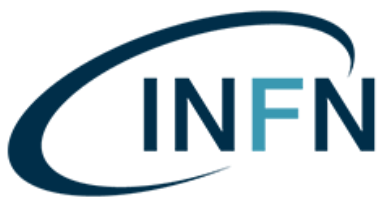 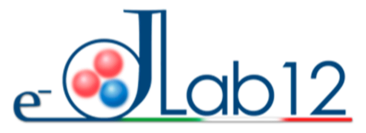 Ultimate test with transverse dipole + longitudinal solenoid shield
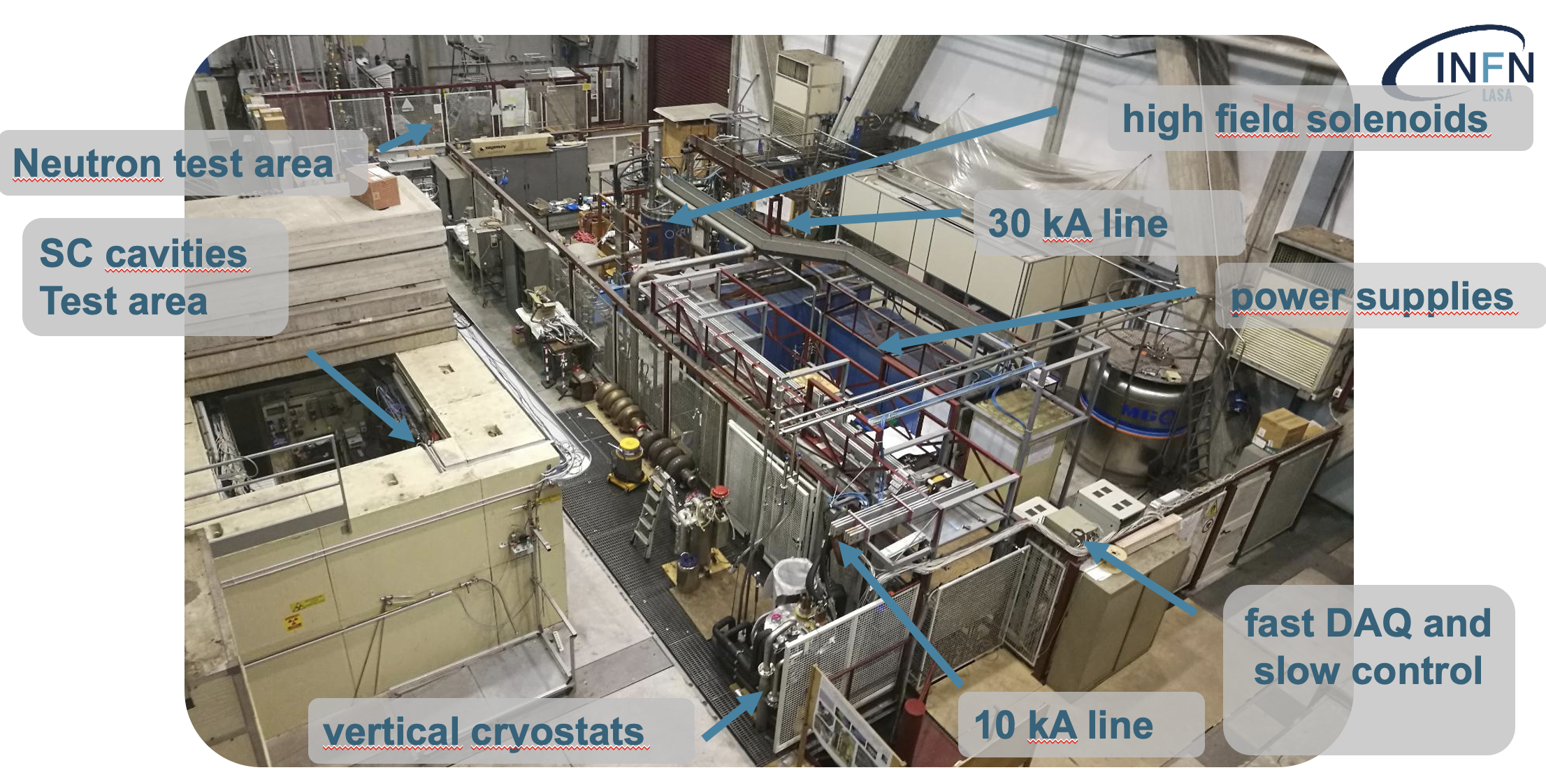 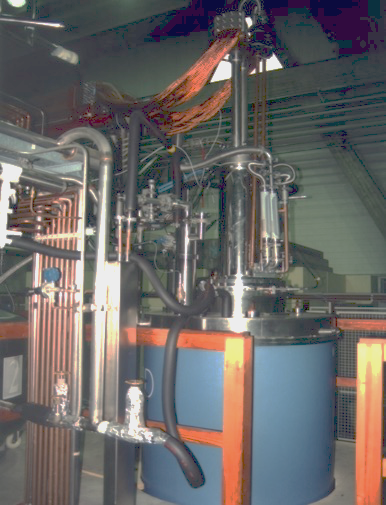 Research Magnets
SOLEMI 1: solenoid NbTi8 T, 535 mm room temperature bore
(refurbished by IRIS)
30
Contalbrigo M.
CSN3, 19 September 2023
[Speaker Notes: Vanno messi studi innovativi e pubblicazioni]
JLab and HEP
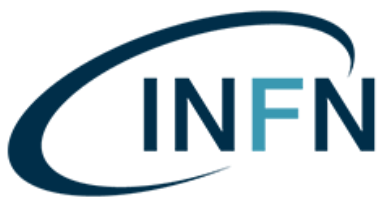 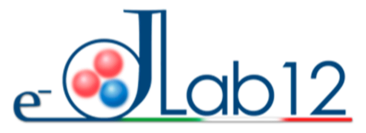 Technology
Hadronic cross-section & PDFs
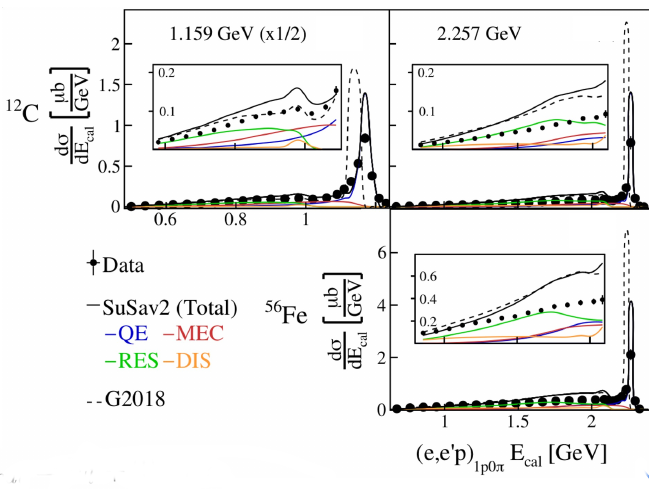 Data Science
Accelerator Science
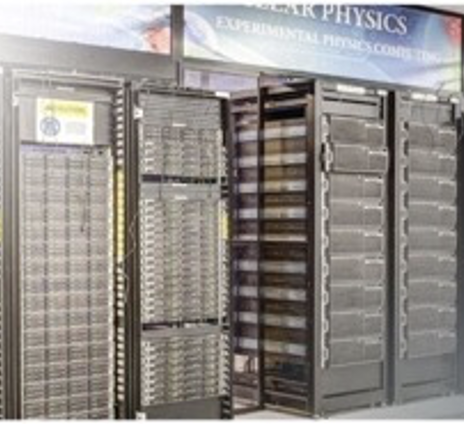 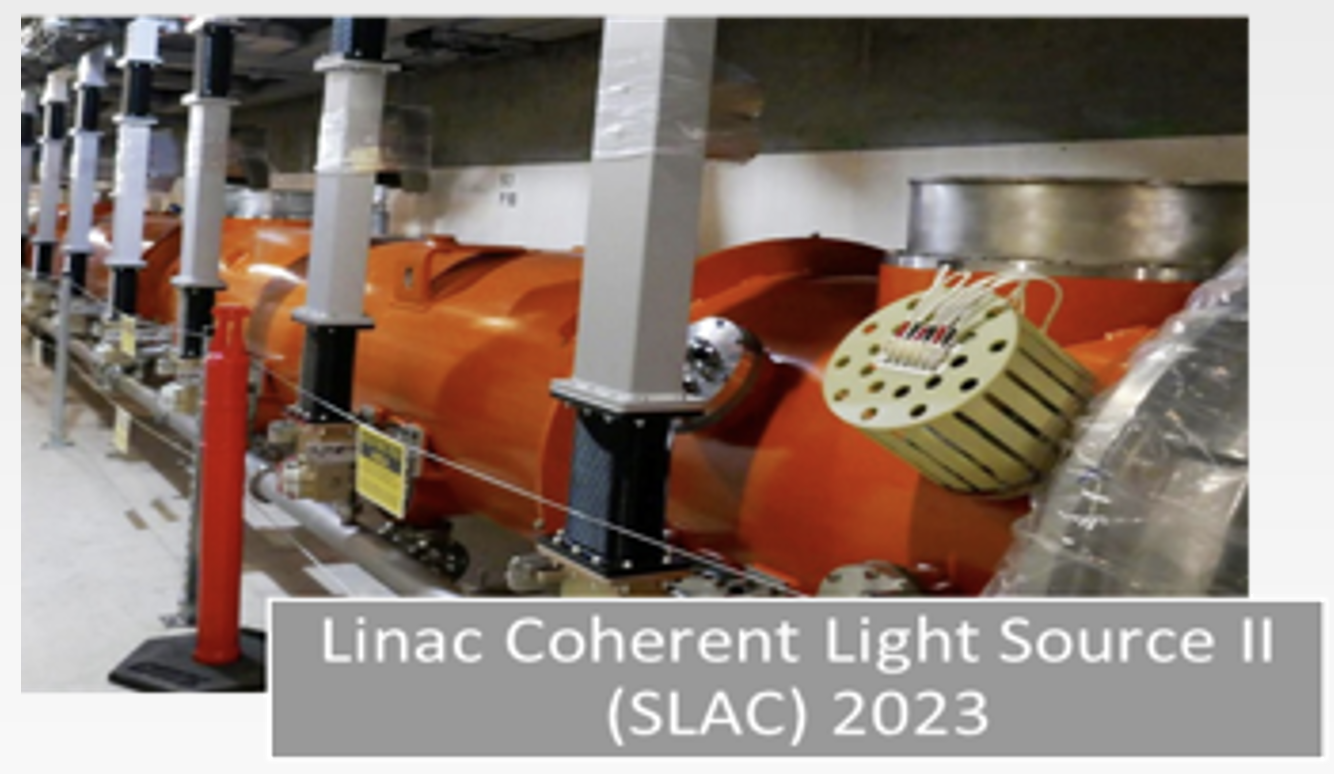 Theory & Lattice
Superconducting RF
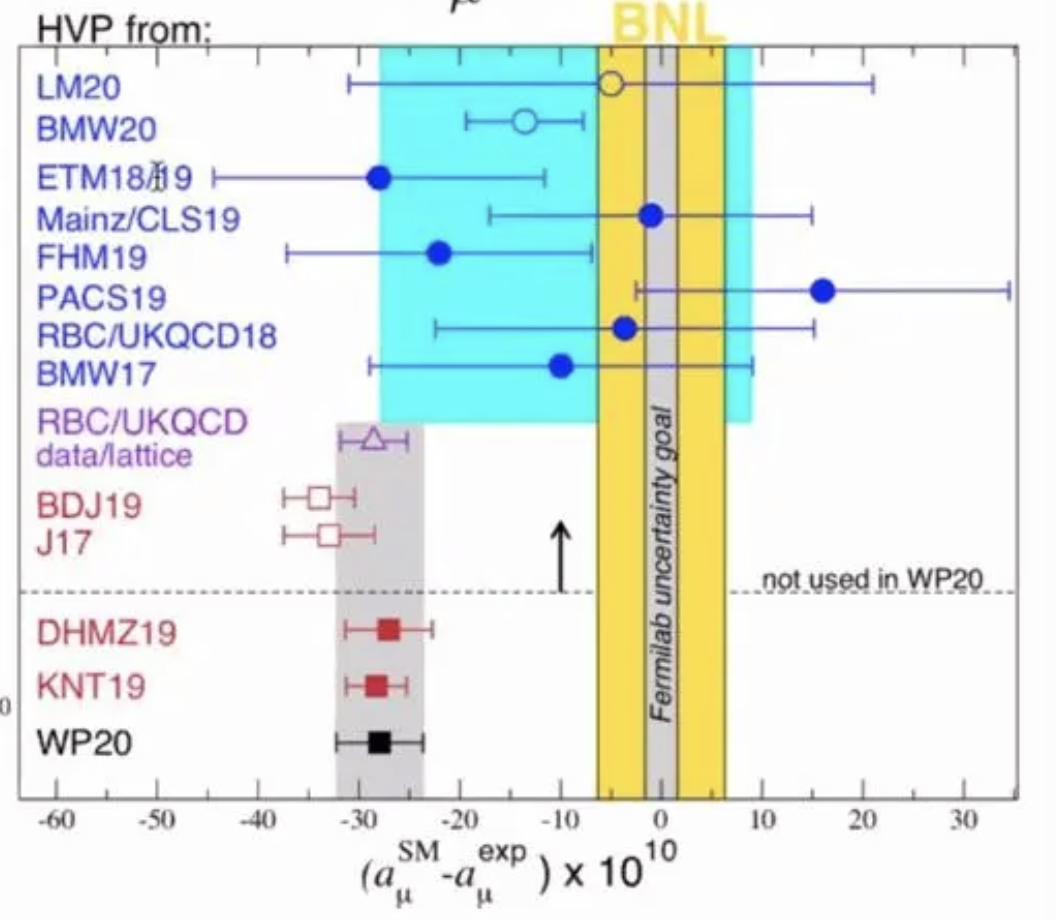 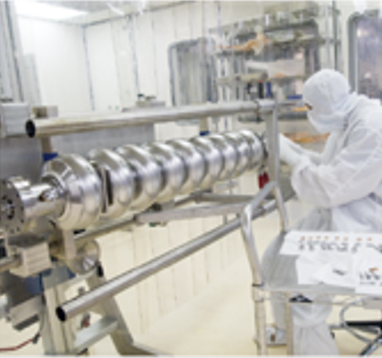 MPDG developing center
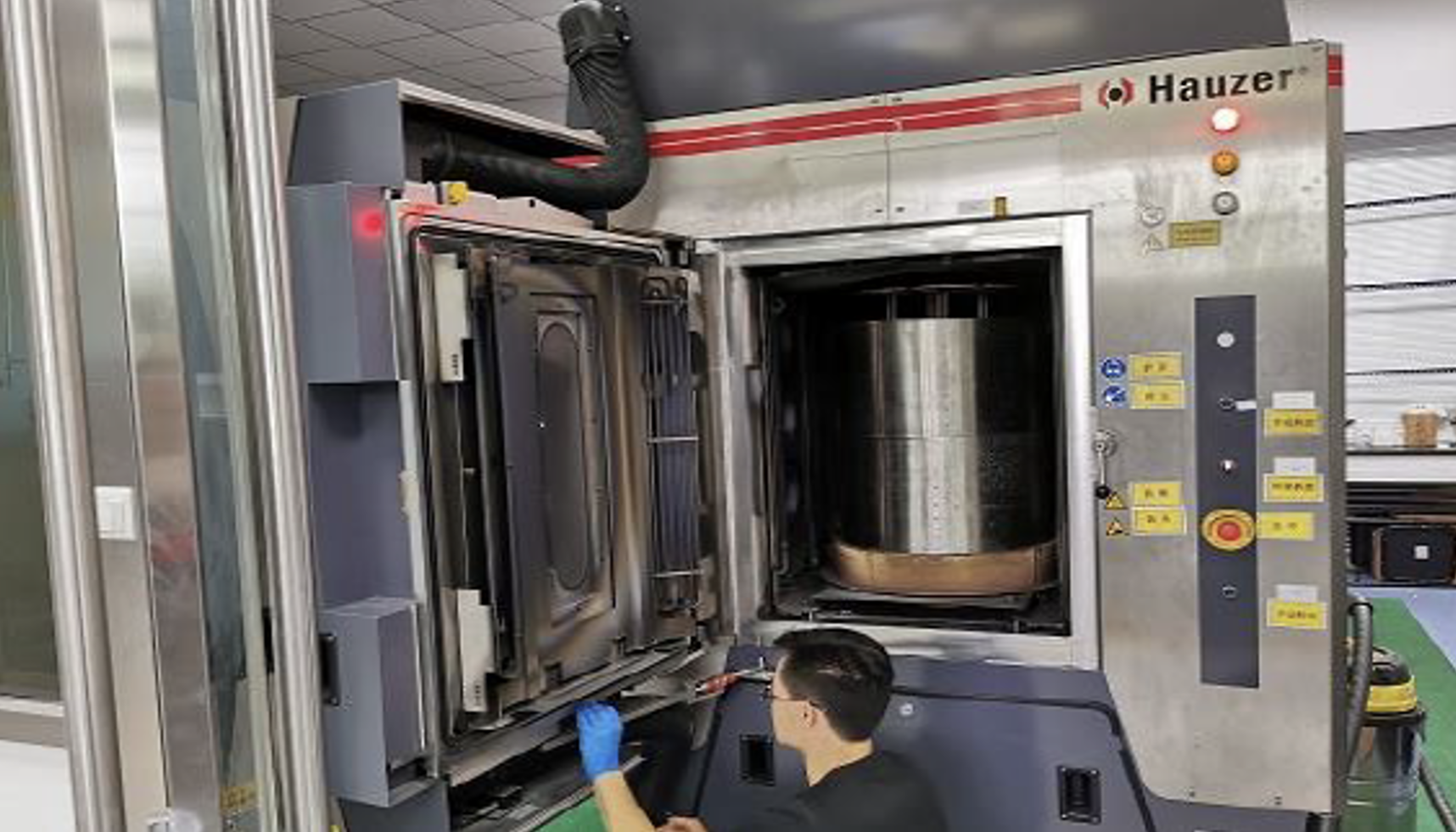 Largest number of users  ~ 1900

1/3 US Nuclear Physics  PhD theses
Largest number of theory joint position

Many developing centers with Universities
31
Contalbrigo M.
CSN3, 19 September 2023
[Speaker Notes: Vanno messi studi innovativi e pubblicazioni]
Heavy Photon Search
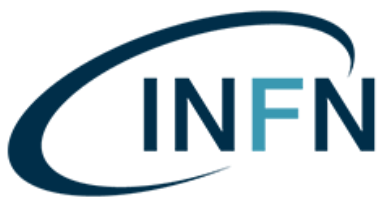 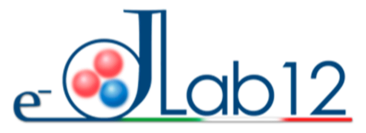 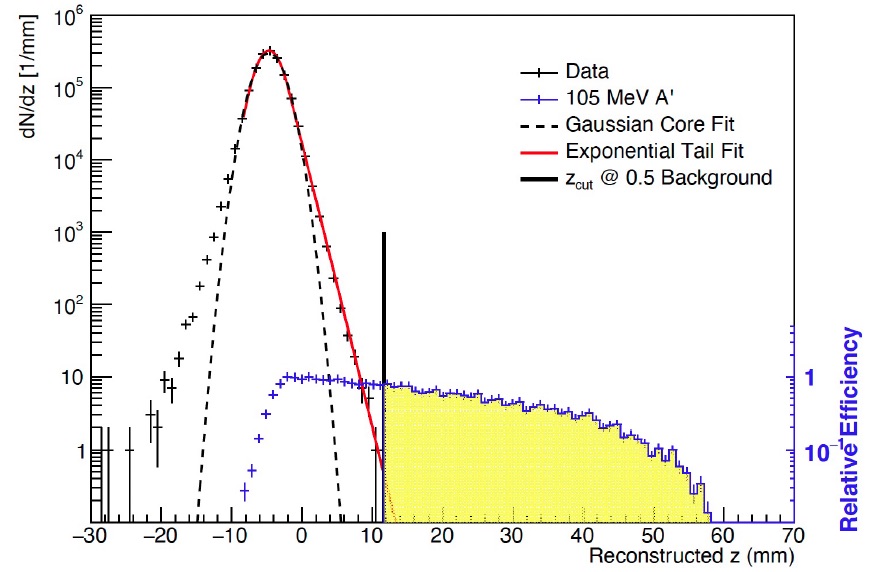 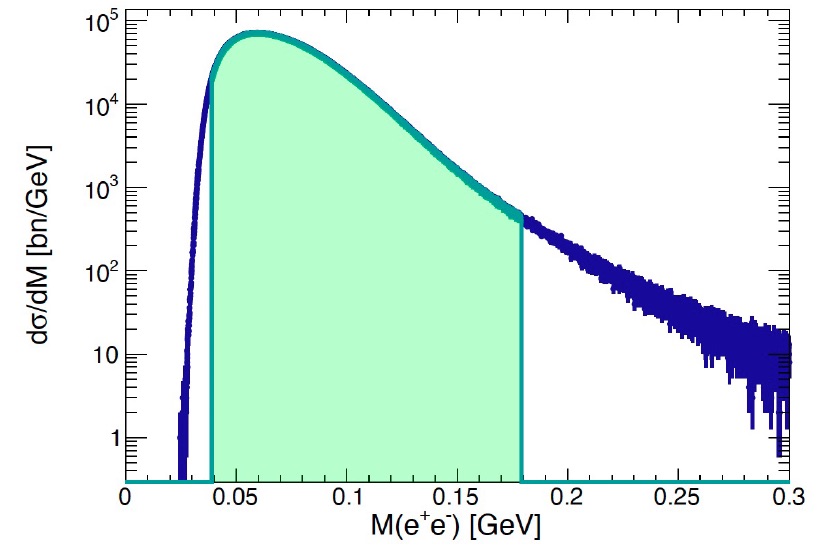 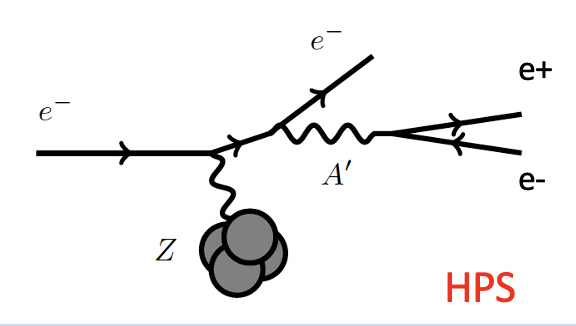 Milestone
Mass bump
Detached vtx
Unexplored regions  with discovery potential

Still 107 PAC-approved data-taking  days left
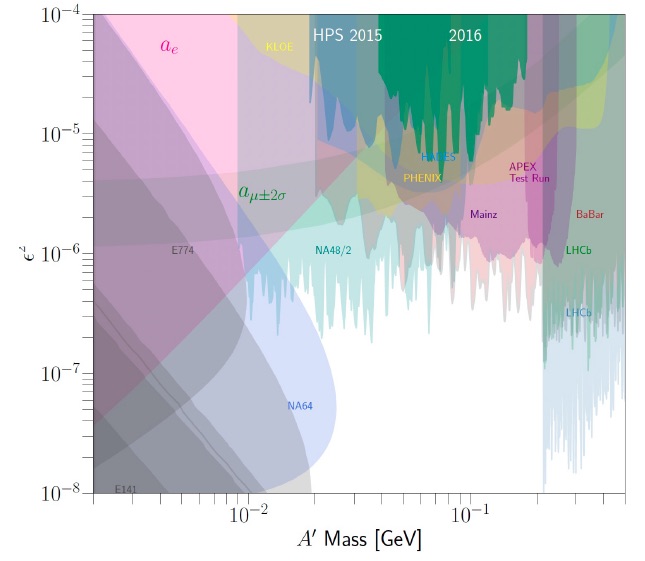 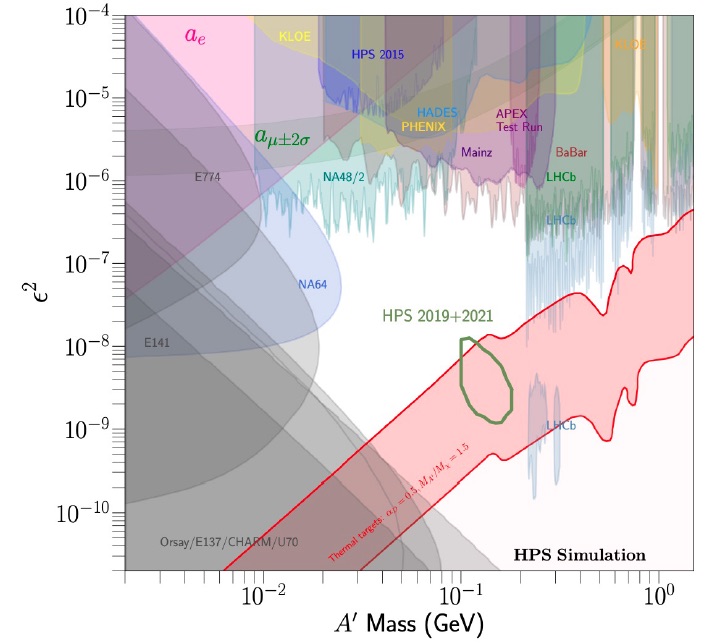 arXiv: 2212.10629
PRD 108 (2023) 1, 012015
2019 Run: Upgraded detector & data-taking completed
2016 Run: Analysis published
32
32
Contalbrigo M.
CSN3, 19 September 2023
[Speaker Notes: Vanno messi studi innovativi e pubblicazioni]
JLab Upcoming
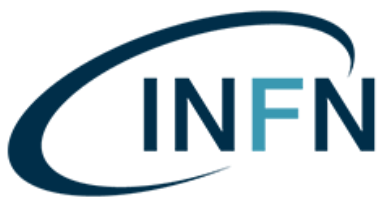 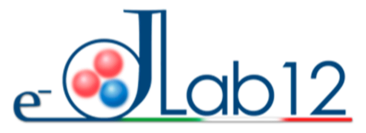 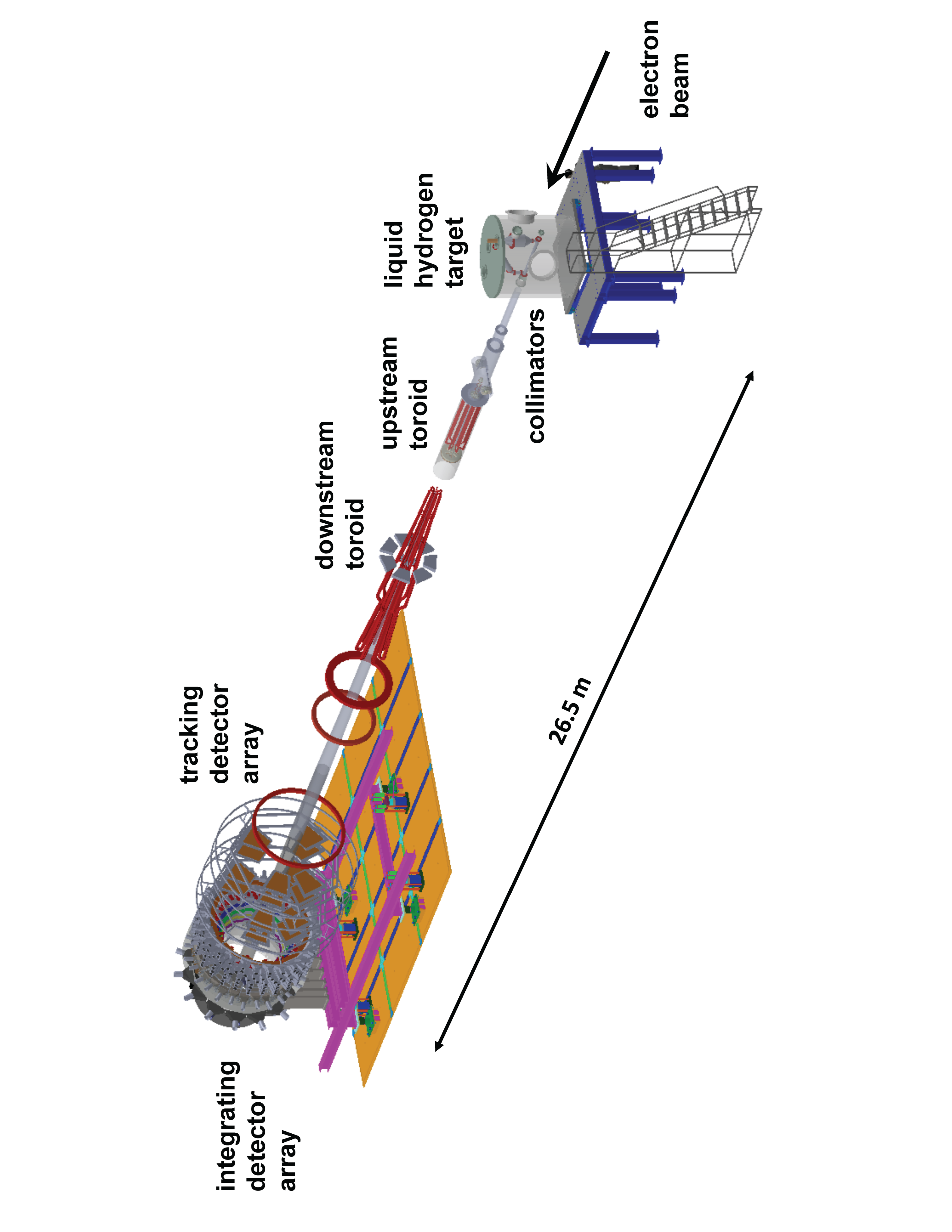 Moller experiment: electro-weak coupling  off Z-pole
in electron-electron scattering. Funded to start in 2026.
BDX experiment: light dark matter search and weak
interacting particle beams.
INFN Leadership, EIC/PNRR synergy on streaming readout
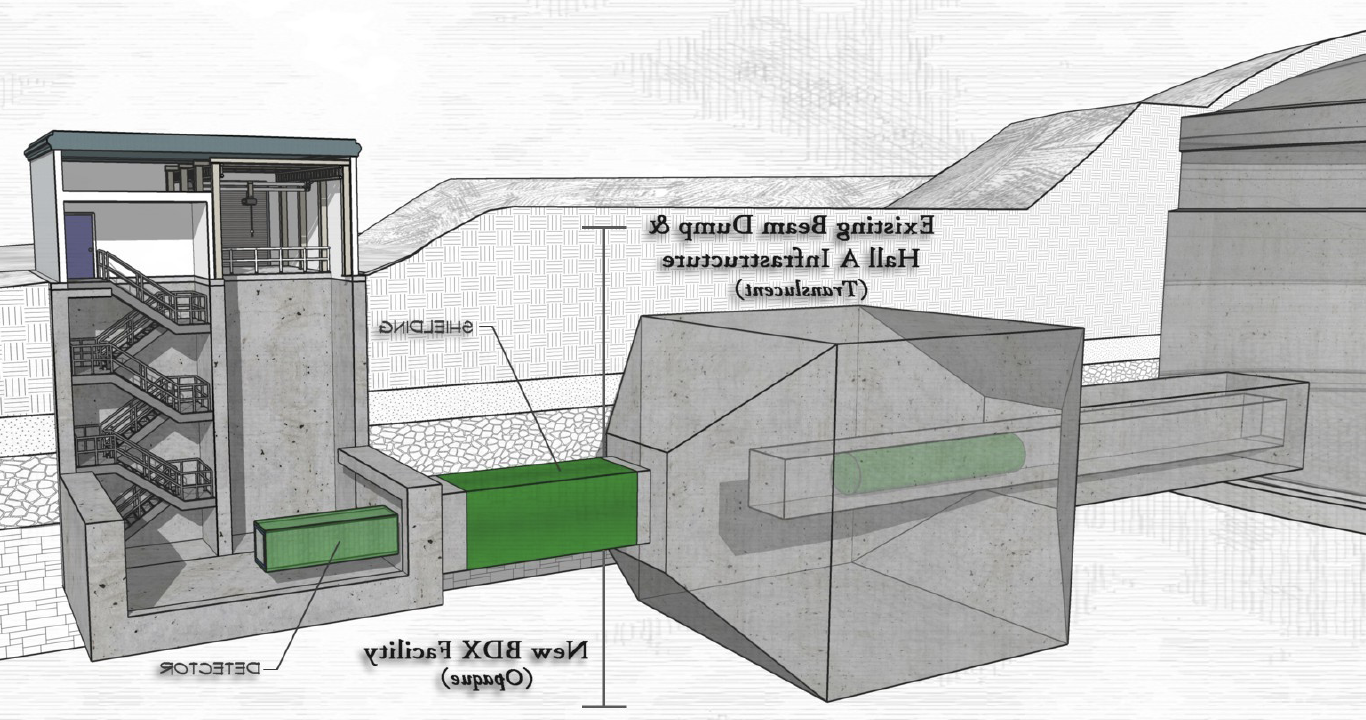 BSM: Precision Test
Approved by PAC in 2018 with A rating, confirmed in 2023.
Investment plan  (0.5-0.7 Meu) presented to CSN3 in 2017.
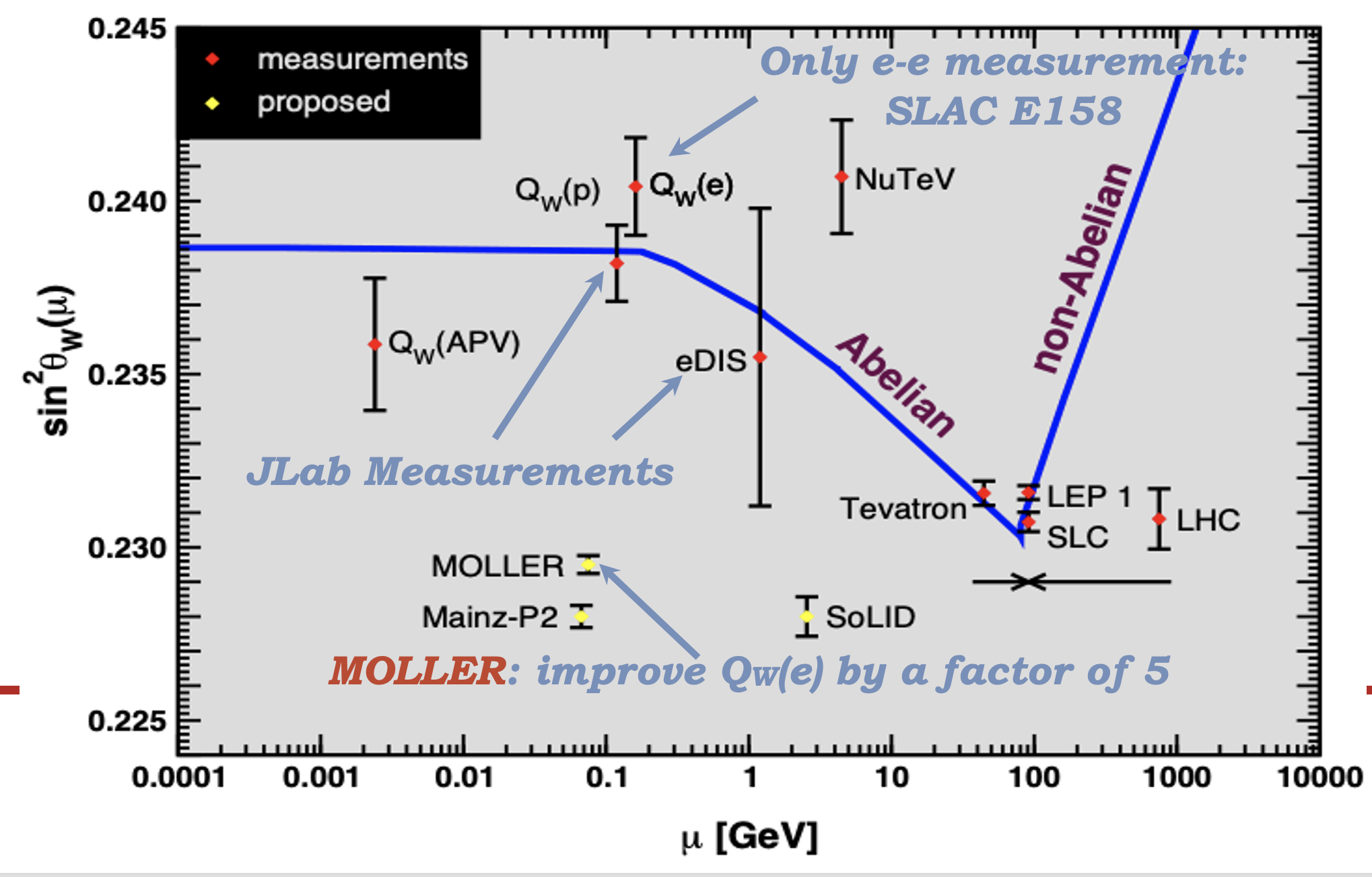 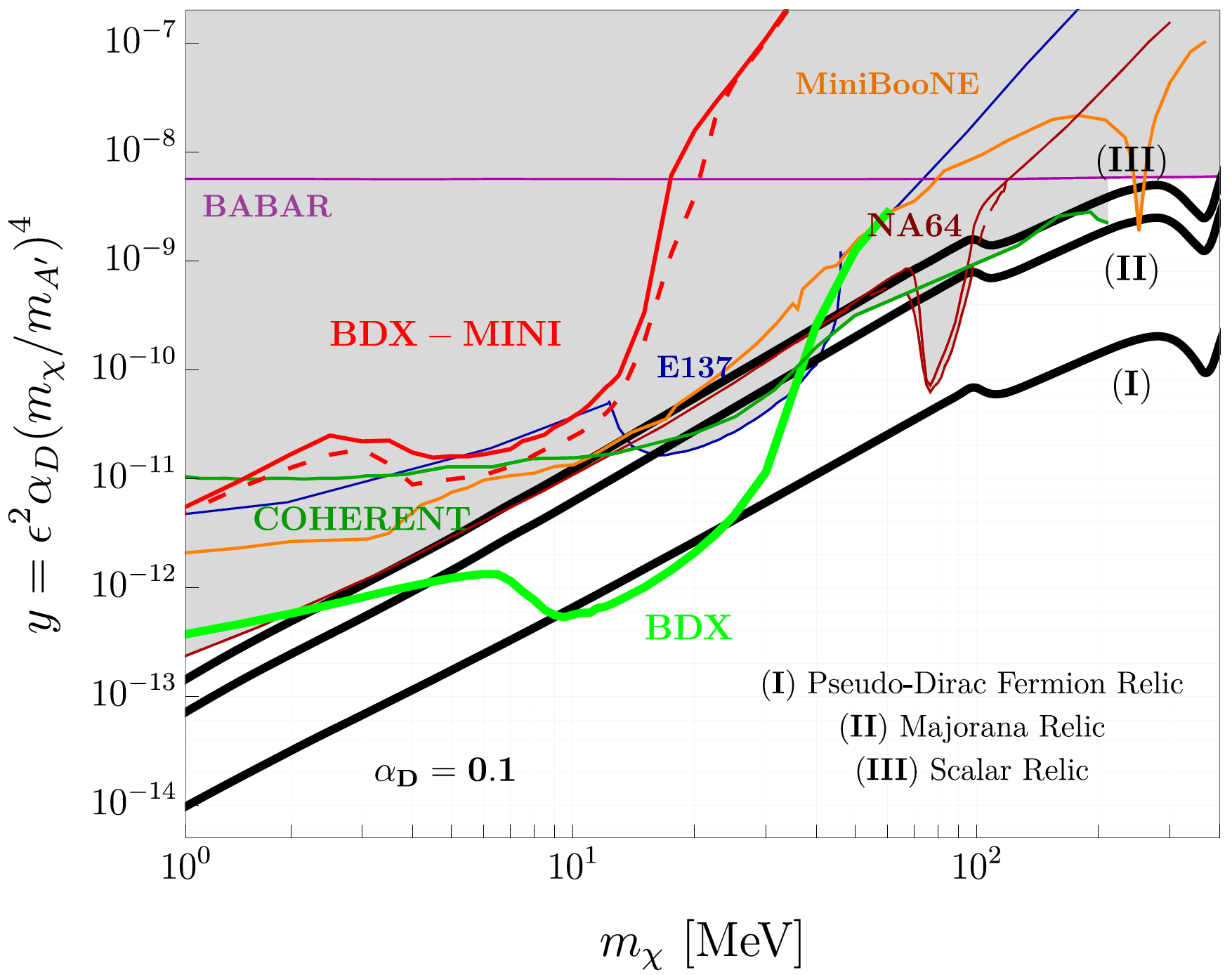 33
Contalbrigo M.
CSN3, 19 September 2023
[Speaker Notes: Vanno messi studi innovativi e pubblicazioni]
Beam Dump eXperiment
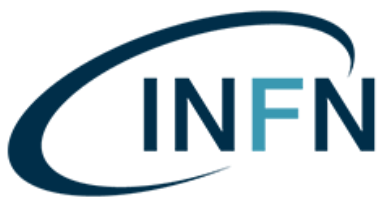 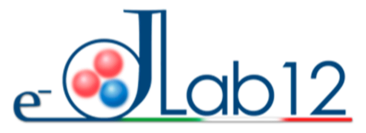 December ‘19 – fall ’20
Ee = 2.2 GeV      2.5 x 1021 EOT
Despite the small scale, BDX-mini is 
competitive with LDM experiments (NA64, E137,..)
Milestone
After unblinding no excess found
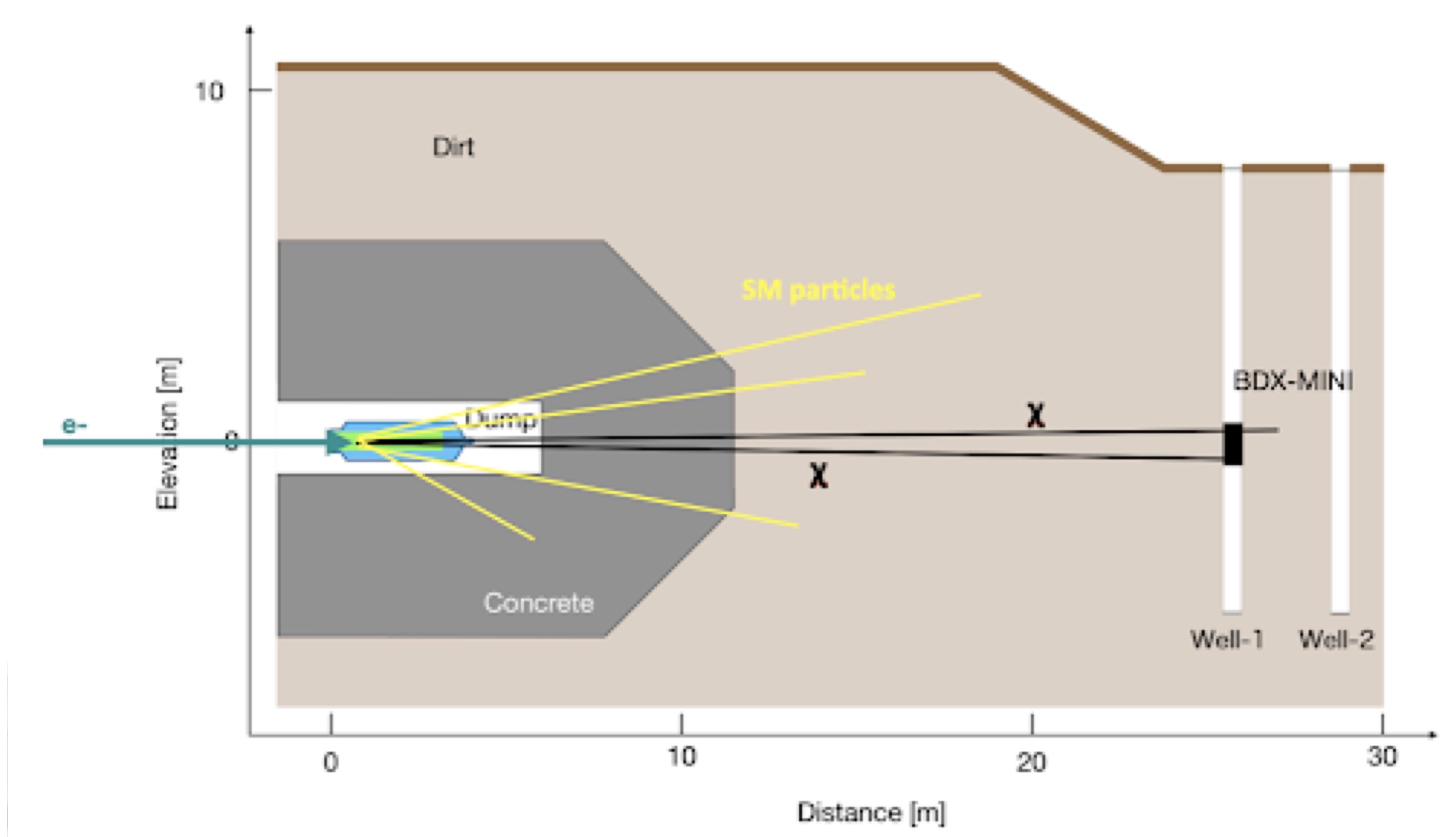 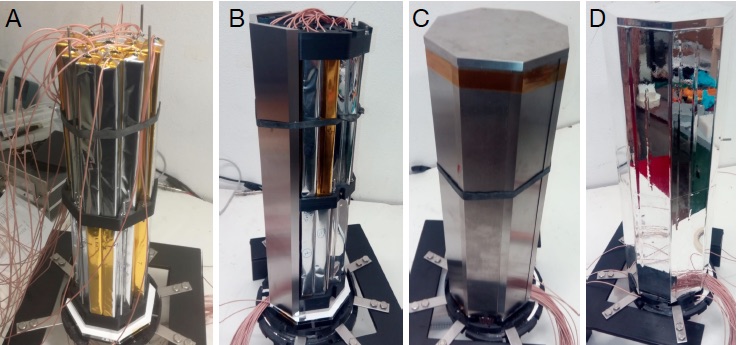 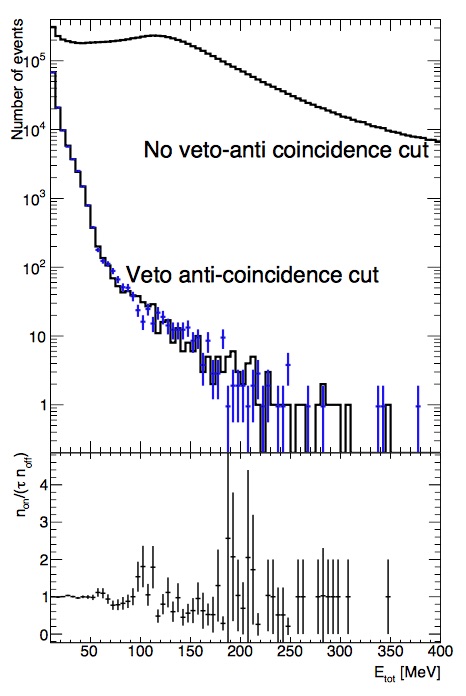 ECAL + veto attivo
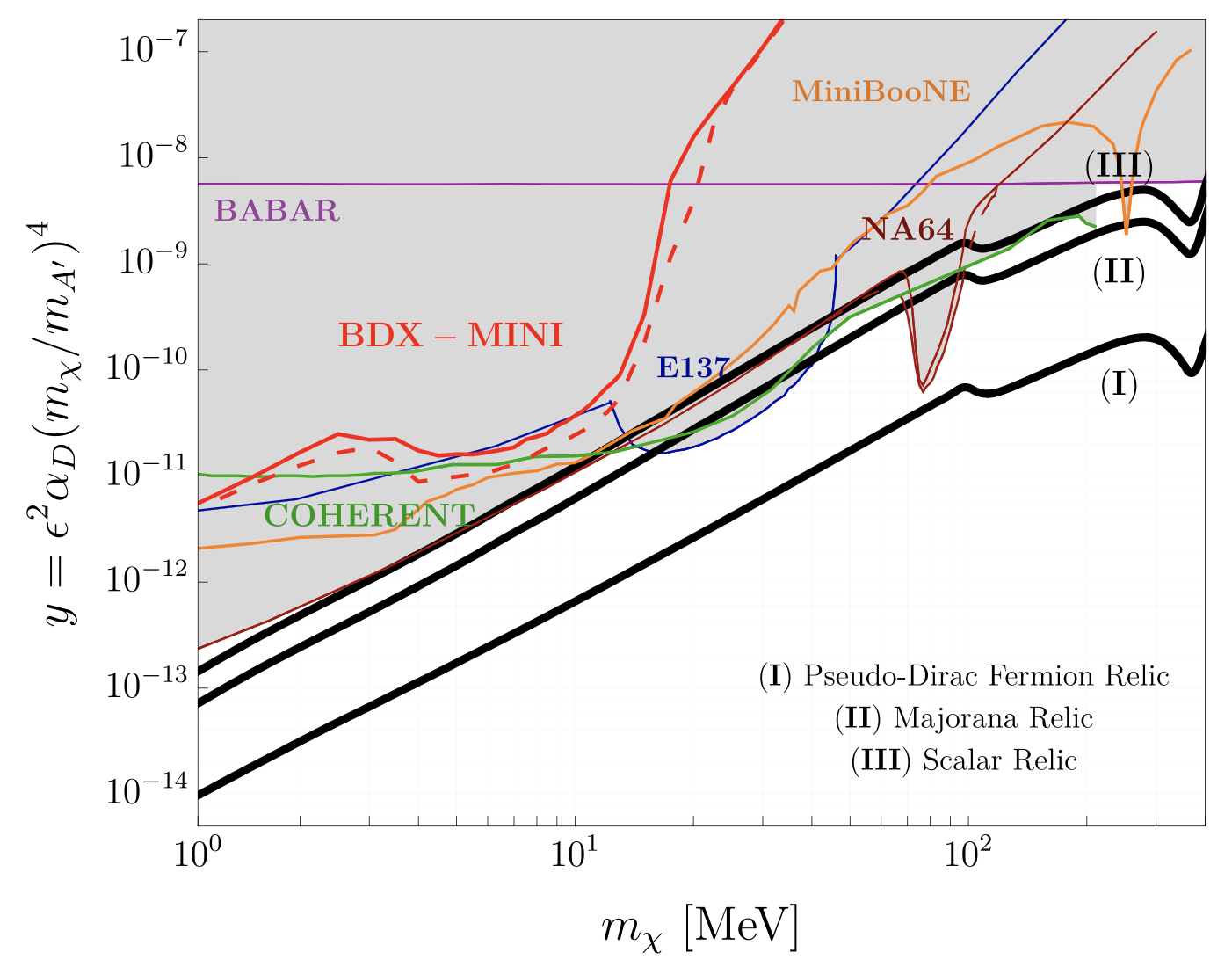 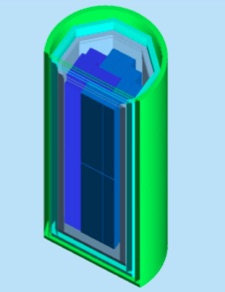 Beam off
arXiv: 2208.01387
PRD 106 (2022), 7,072011
34
Contalbrigo M.
CSN3, 19 September 2023
[Speaker Notes: Vanno messi studi innovativi e pubblicazioni]
Secondary Beams
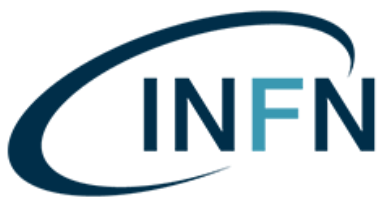 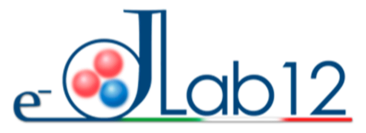 Opportunities with the intense beam and existing infrastructure
nu-BDX:

Weinberg angle by
coherent neutrino scattering
sBDX:

Dark scakar search (into gammas)
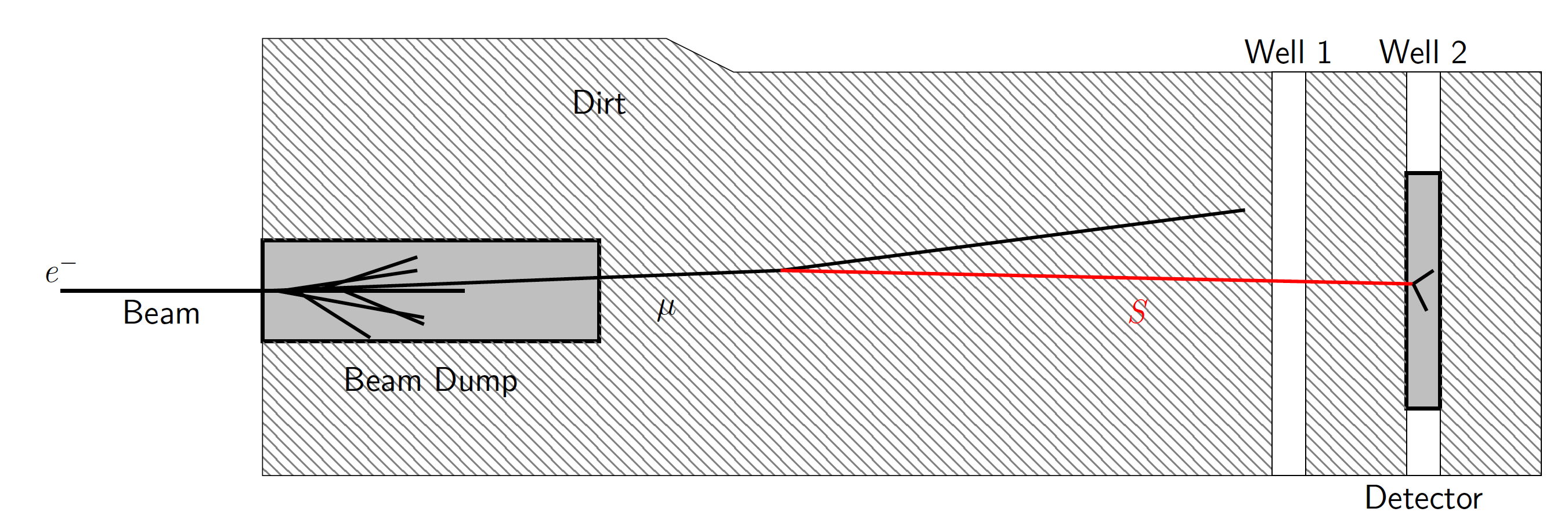 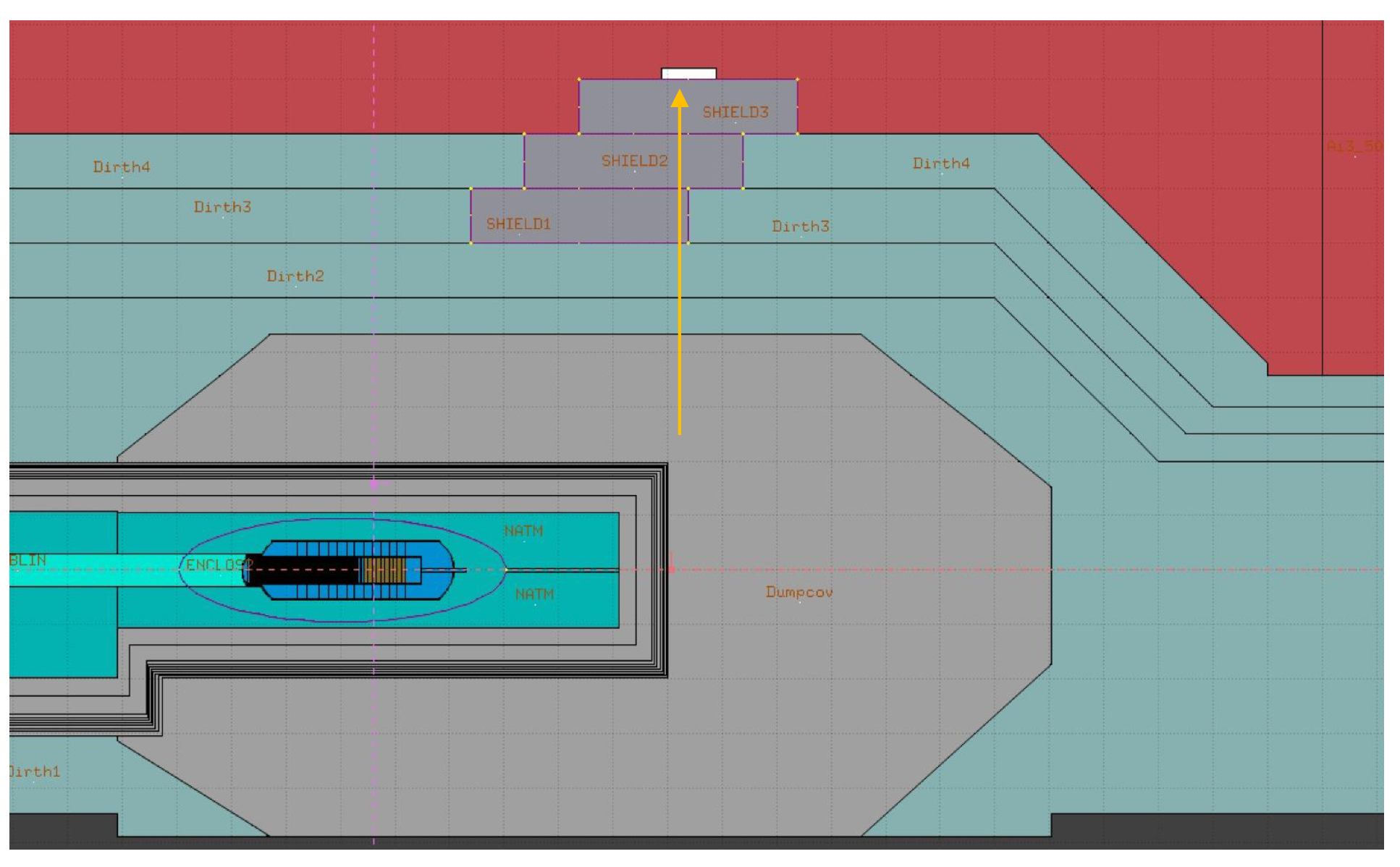 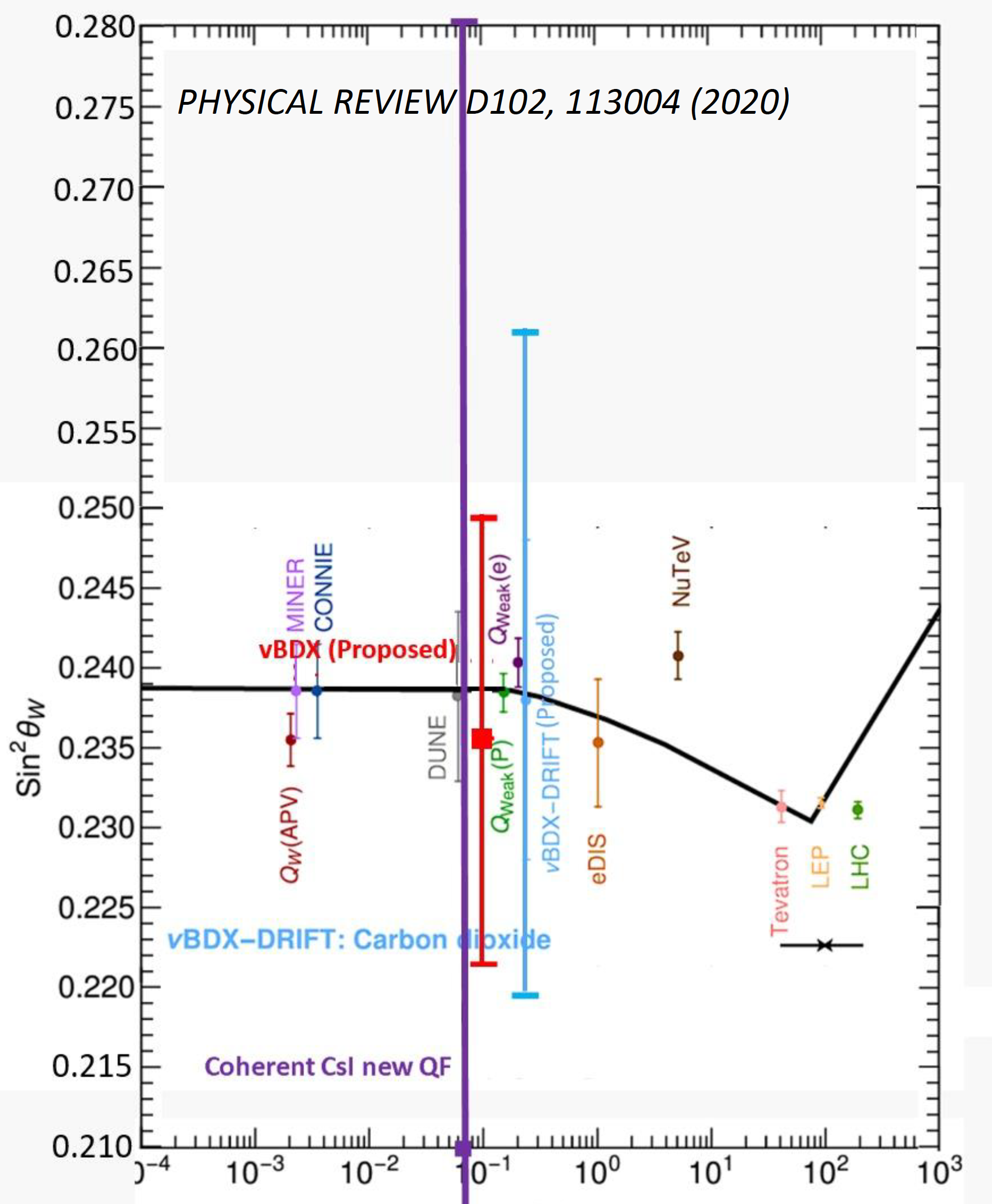 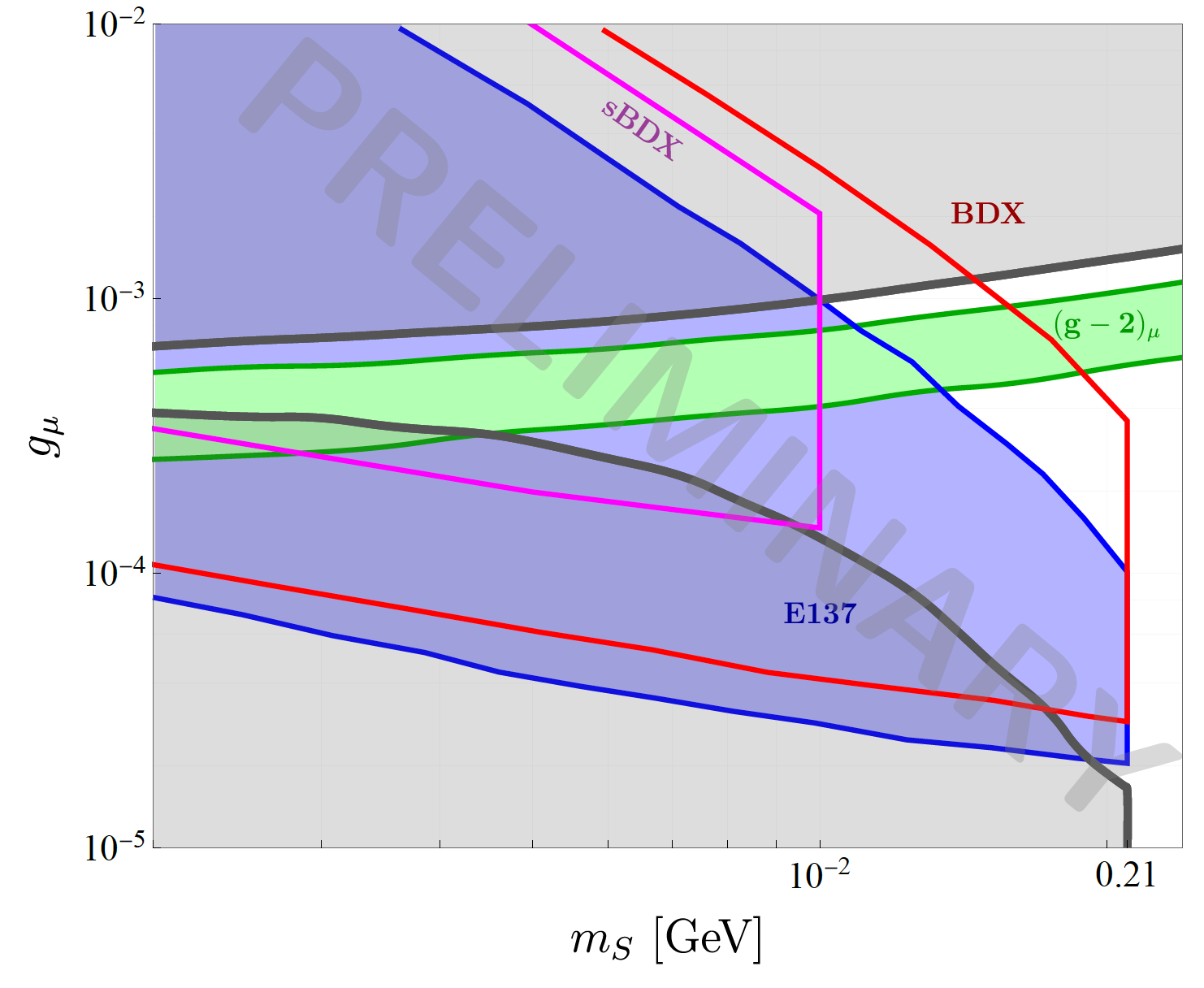 35
Contalbrigo M.
CSN3, 19 September 2023
[Speaker Notes: Vanno messi studi innovativi e pubblicazioni]
Light Dark Matter
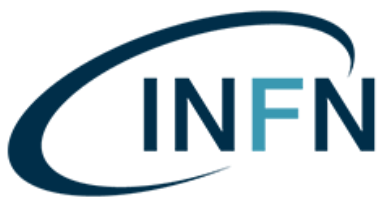 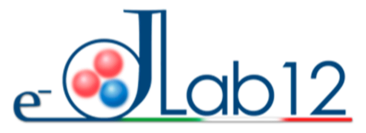 Funds for the dark-matter activity has not been assigned (yet)
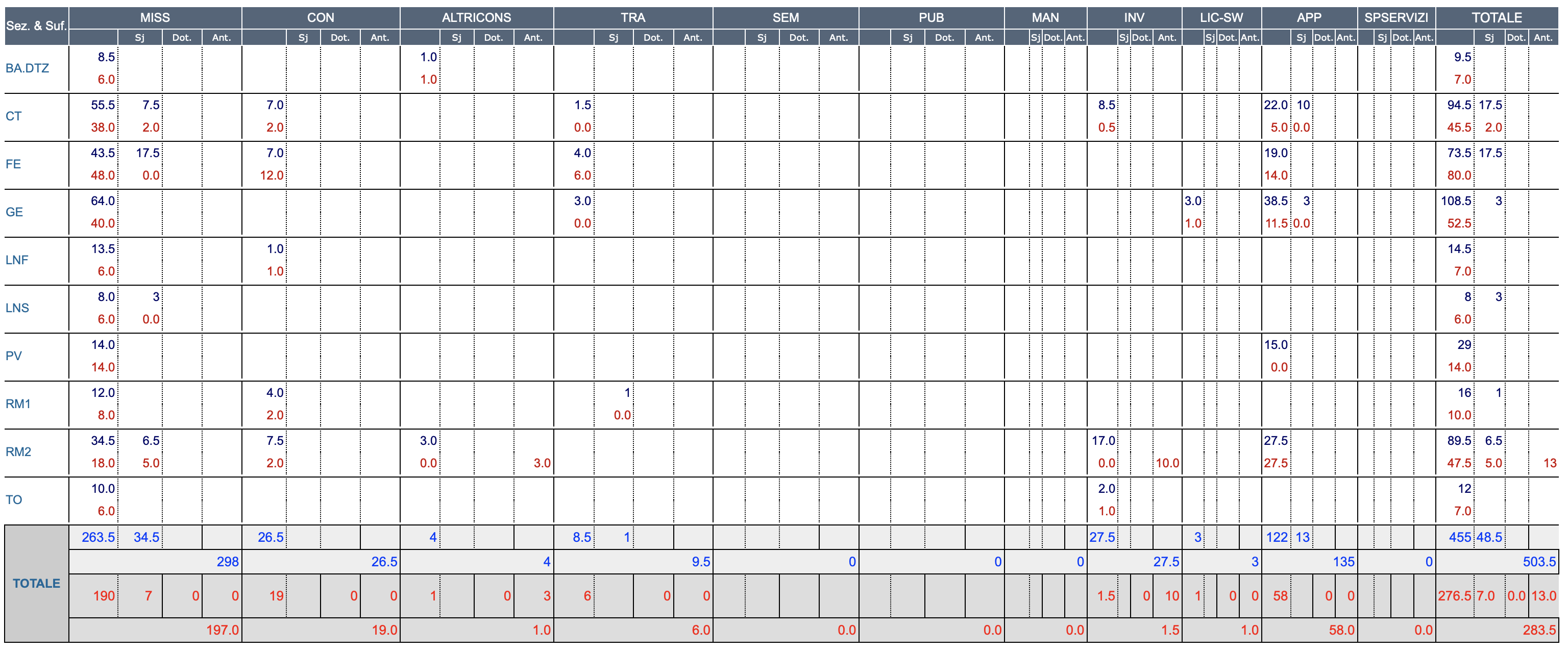 Pretty reasonable request, present funding is at a level so critical to obstruct the activity
36
Contalbrigo M.
CSN3, 19 September 2023
[Speaker Notes: Vanno messi studi innovativi e pubblicazioni]
Milestones 2024
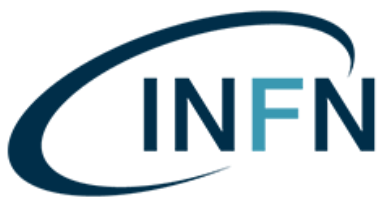 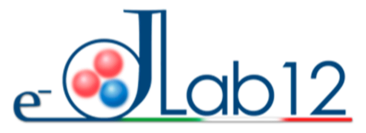 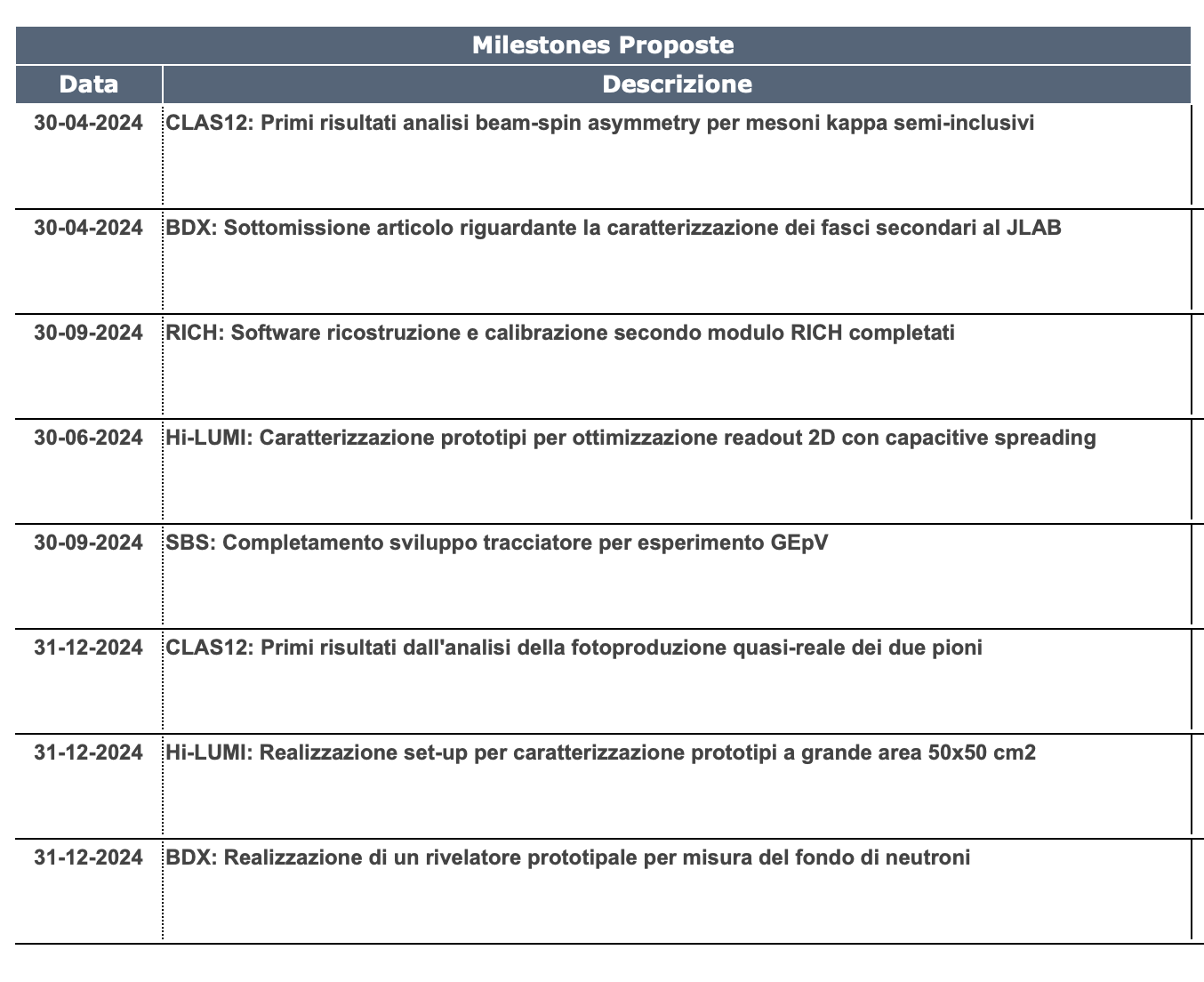 37
Contalbrigo M.
CSN3, 19 September 2023
[Speaker Notes: Vanno messi studi innovativi e pubblicazioni]
Funding Plan
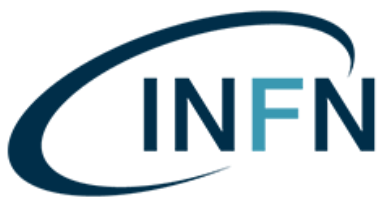 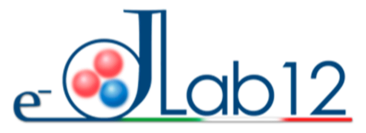 * Assuming to start experiment in 2026; CSN3 should expect a plan by beginning of 2024
** Computing & Tier1
Contalbrigo M.
38
Contalbrigo M.
CSN3, 19 September 2023
Probes
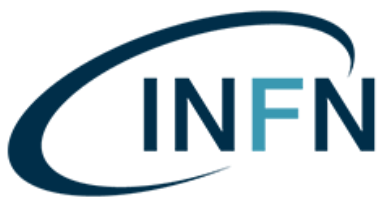 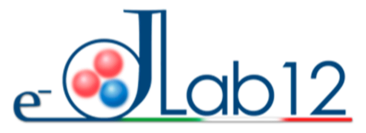 EU RISE program supporting secondments for researsh and innovation
in cooperation with Fermilab, gravitational interferometers and J-PARC users
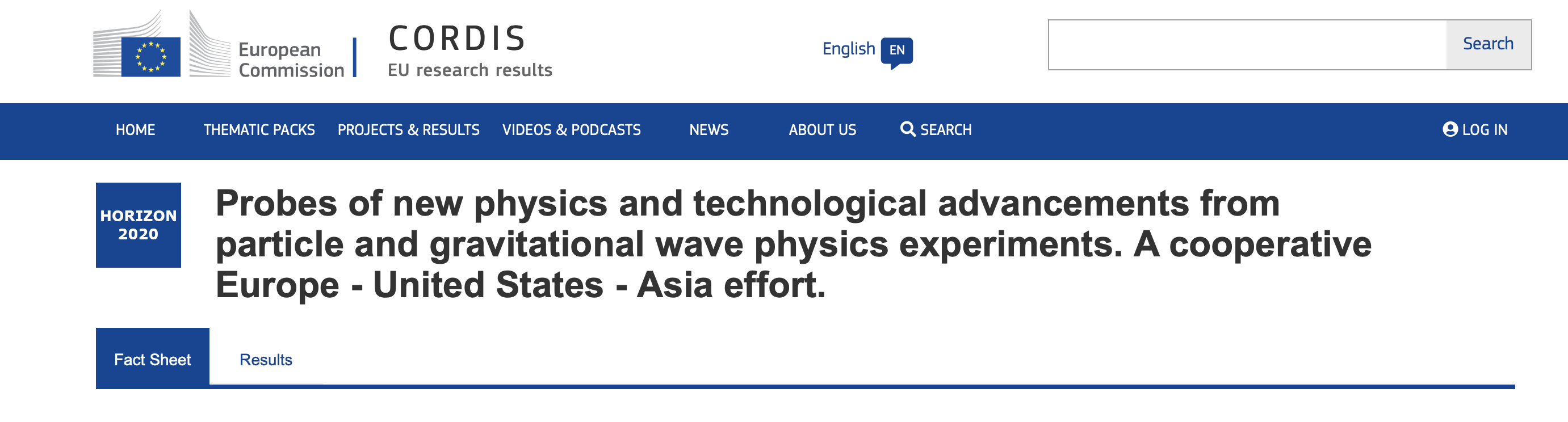 Probes covers part of the travel expenses of ordinary missions to JLab.
Travel budget saved thanks to Probes:
*Projected
39
Contalbrigo M.
CSN3, 19 September 2023
[Speaker Notes: Vanno messi studi innovativi e pubblicazioni]
Conclusions
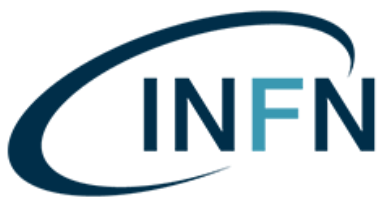 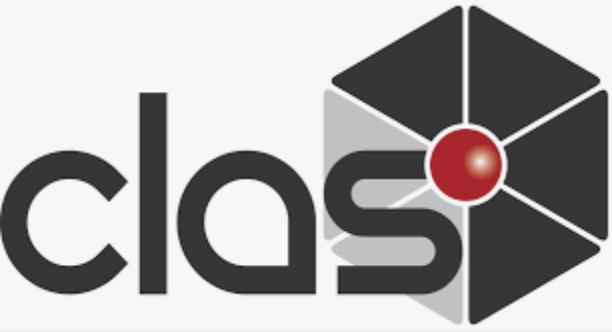 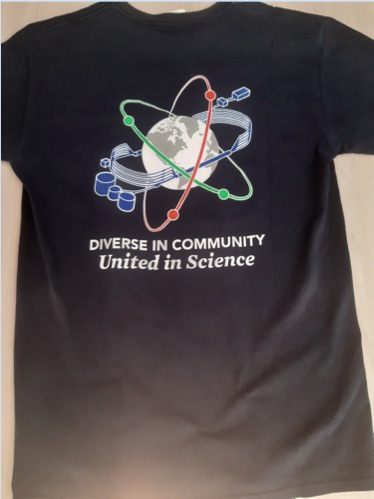 Vibrant and acknowledged INFN community

Capitalizing the 12 GeV production upgrade

At work for upcoming compelling programs
    (BDX, Transverse targets, High-Lumi, Hypernuclei) 

Important synergy with EIC activity


Pursuing for new approaches 
                        (positrons, high-energy)
 
                        to exploit existing infrastructure  

                        and boost the physics program
40
Contalbrigo M.
CSN3, 19 September 2023
Neutron Skin
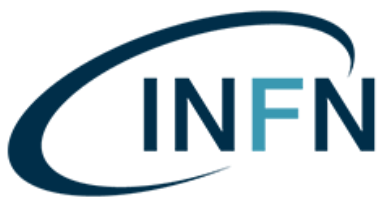 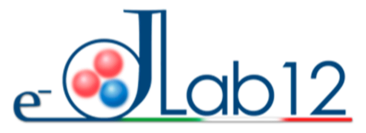 (LIGO)
Neutron rich matter study at accelerators:
Parity violating asymmetry in electron scattering 
to probe neutrons and measure the neutron skin

208Pb  well described by density functional theory

Ab initio calculations describe light to medium nuclei

48Ca could provide a bridge and differentiate among models
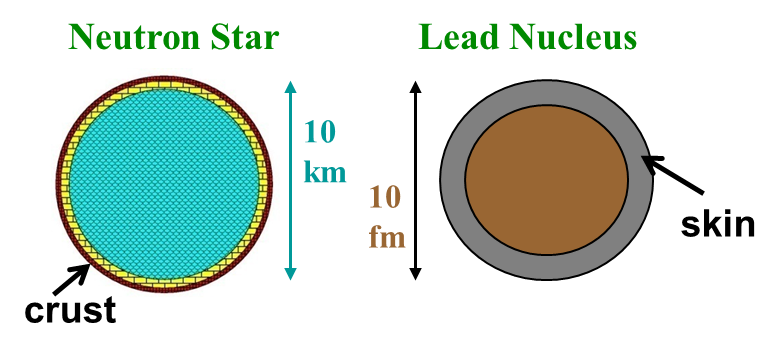 (JLab)
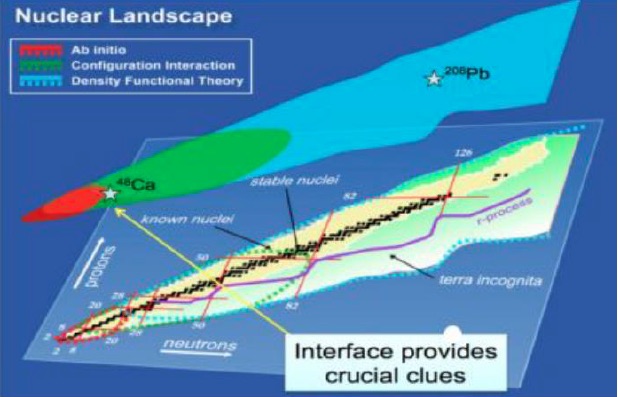 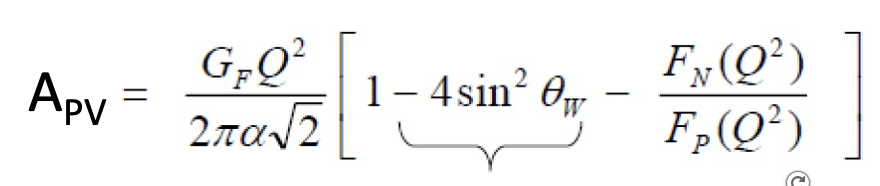 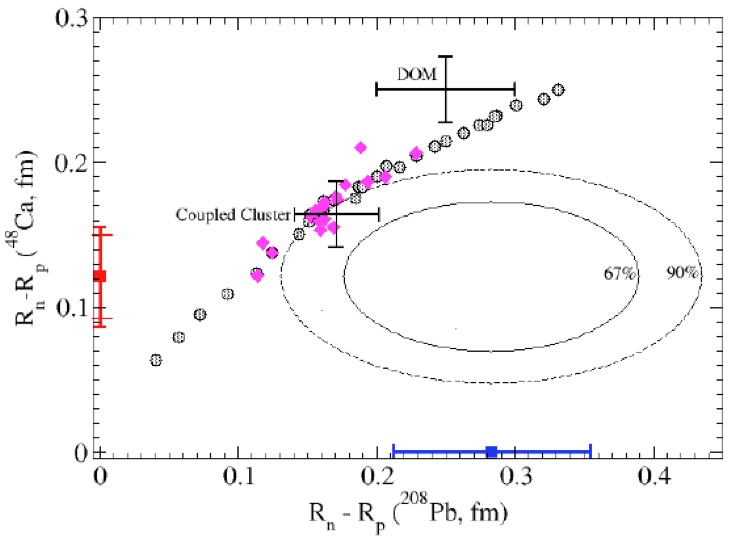 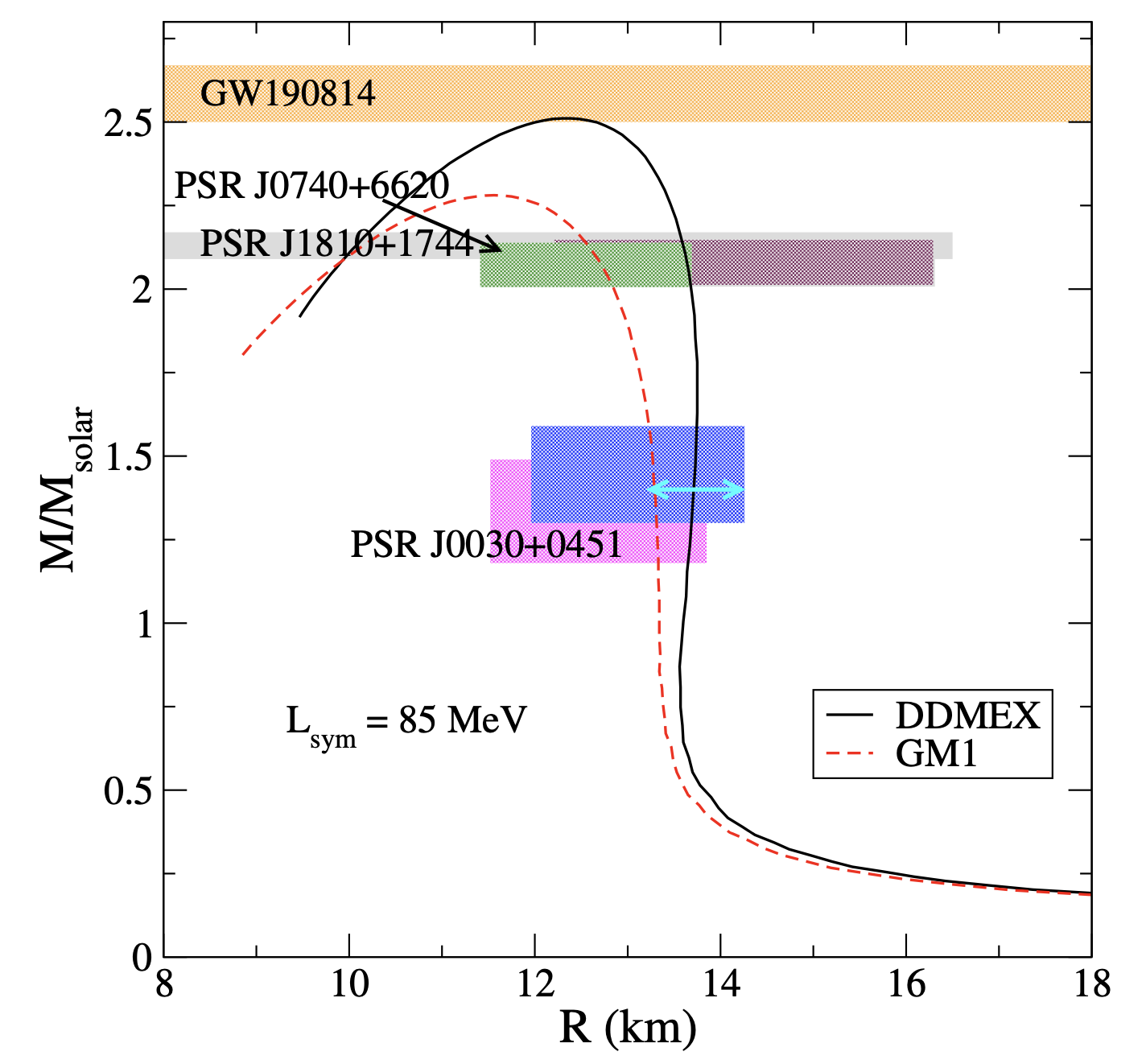 arXiv: 2308.16449
41
Contalbrigo M.
CSN3, 19 September 2023
RG-K Analysis
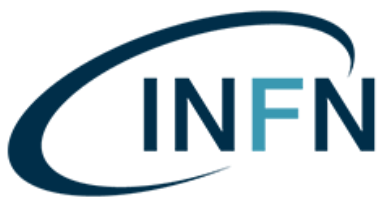 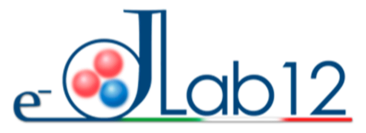 Beam-recoil transferred polarization in K+Y electroproduction
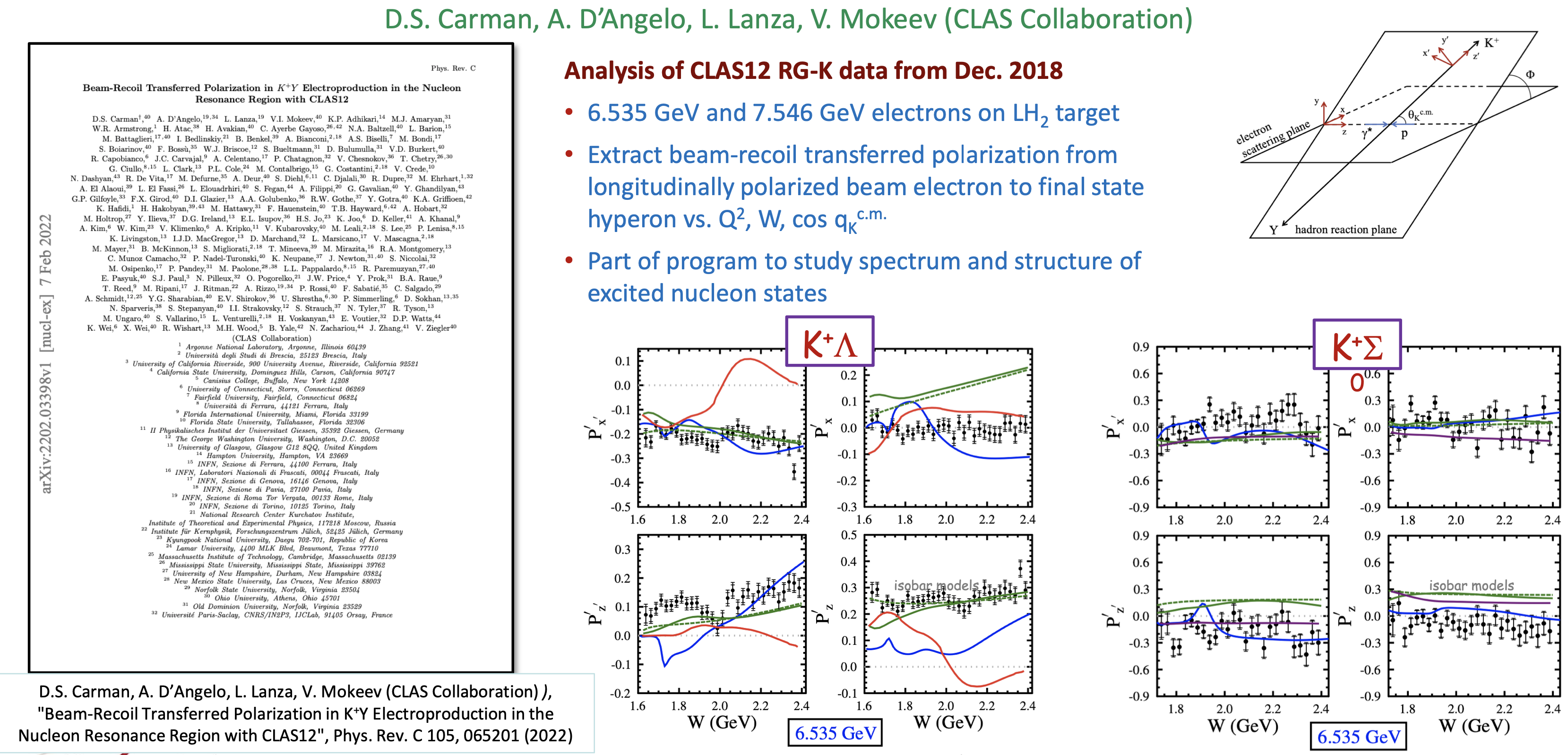 CSN3, 20 September 2022
Contalbrigo M.
42